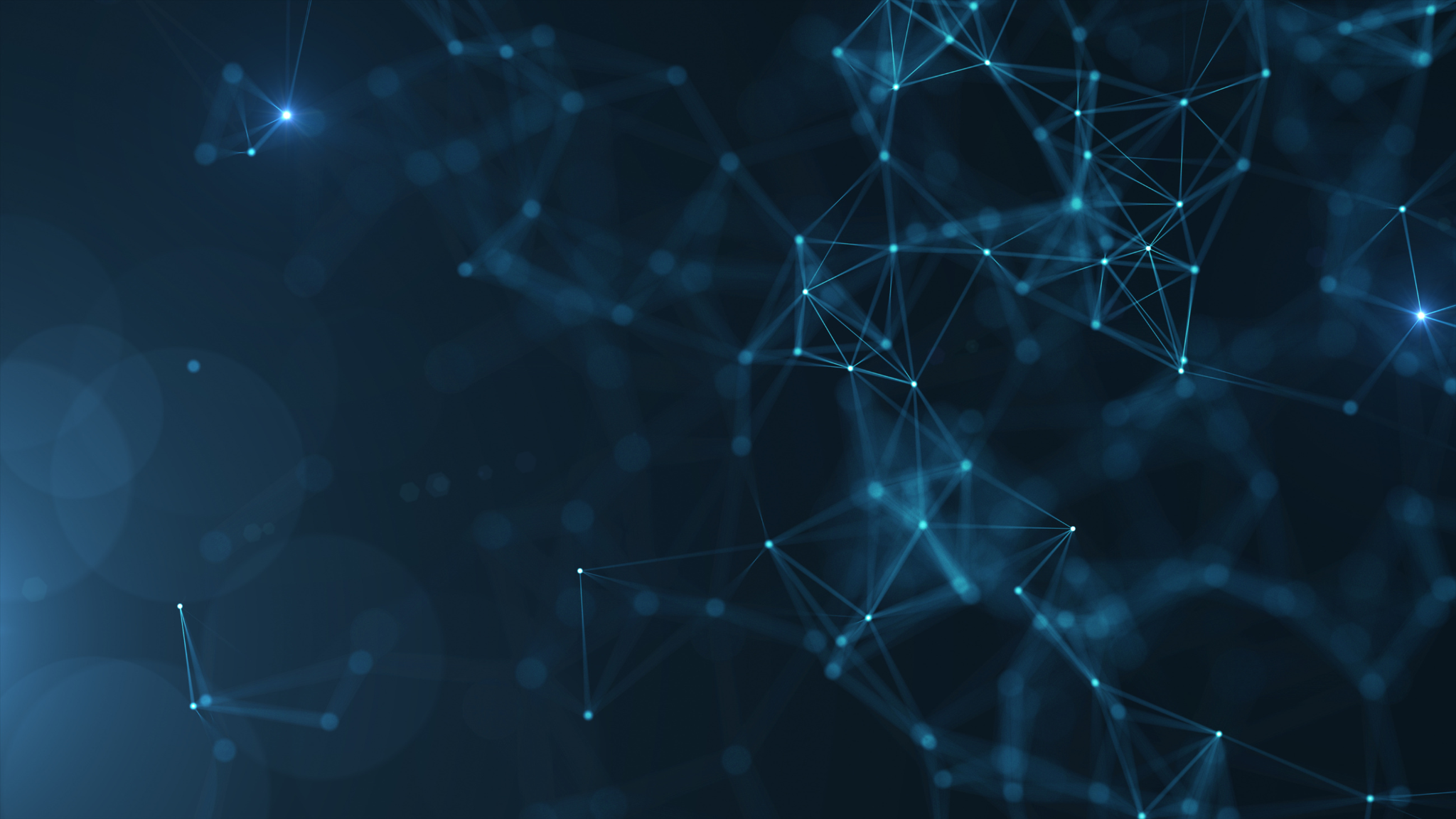 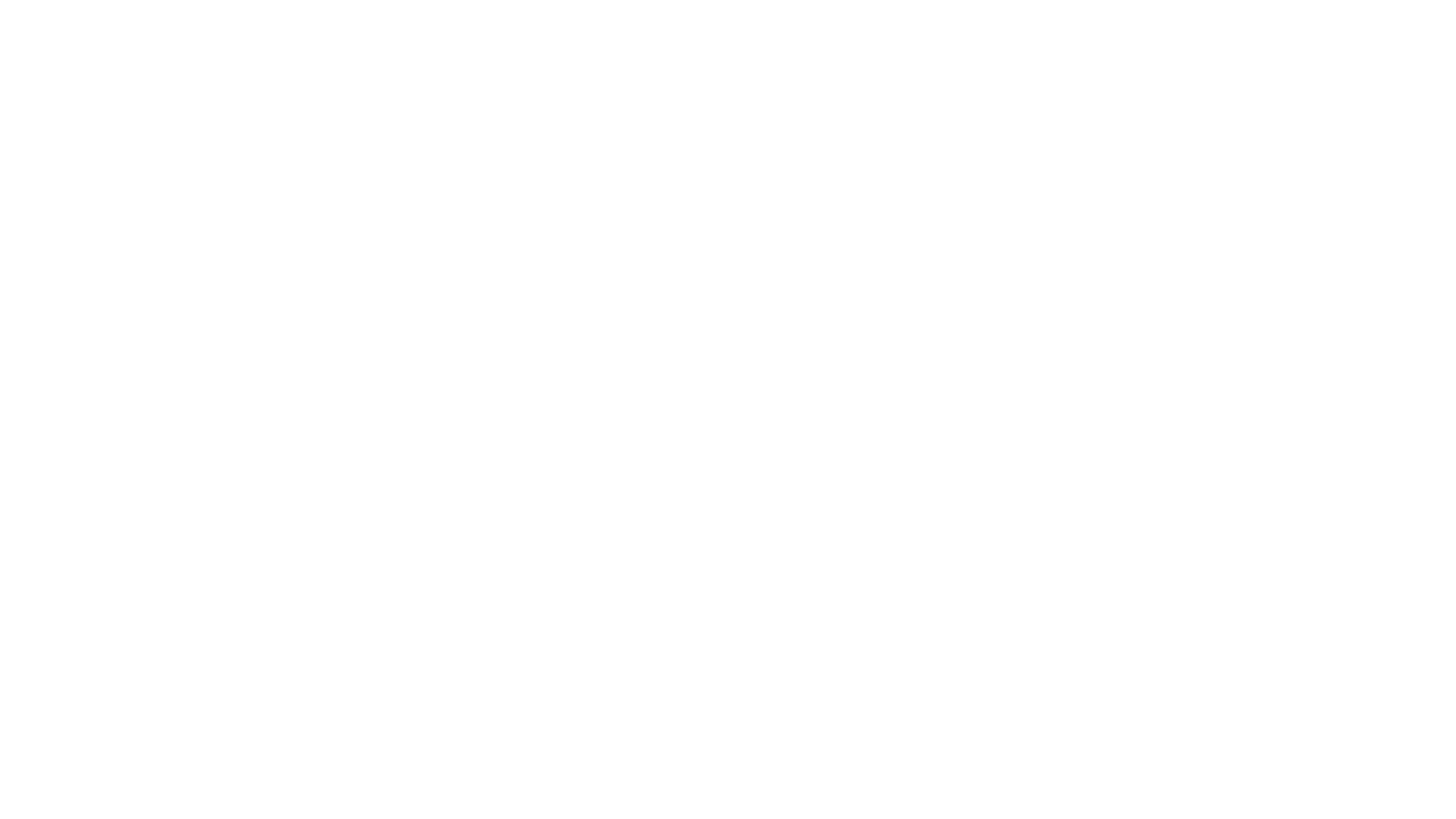 The SDG-Partnership Connectome 
Multimodal AI empowers the Philanthropy of the Future
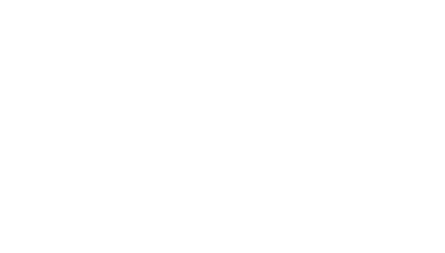 Panelists: Dr. Lucia Gomez, Julia Litofcenko, Dr. Sevda Kilicalp, Maria Tudor

Moderator: Prof. Giuseppe Ugazio
The Speakers
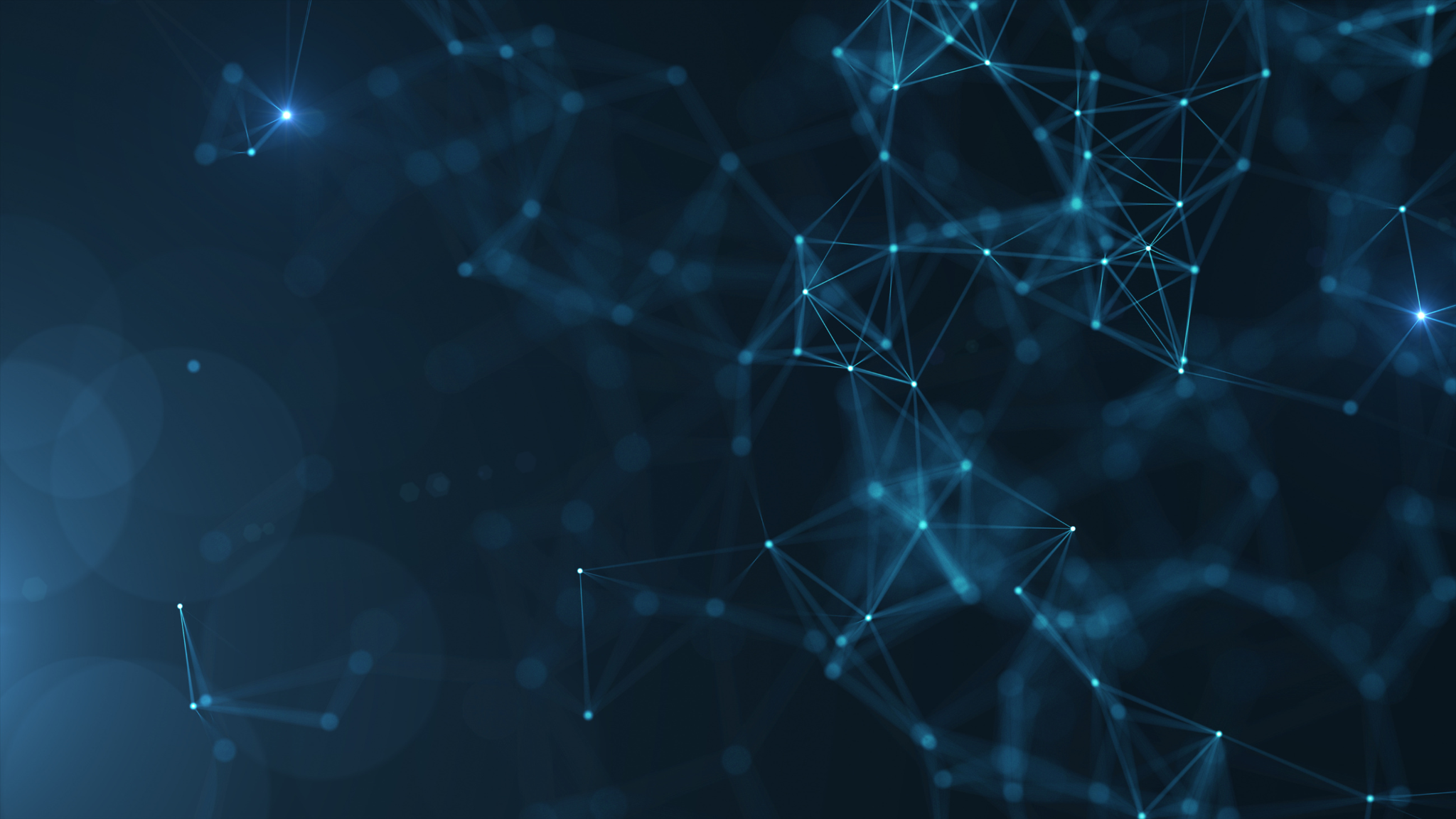 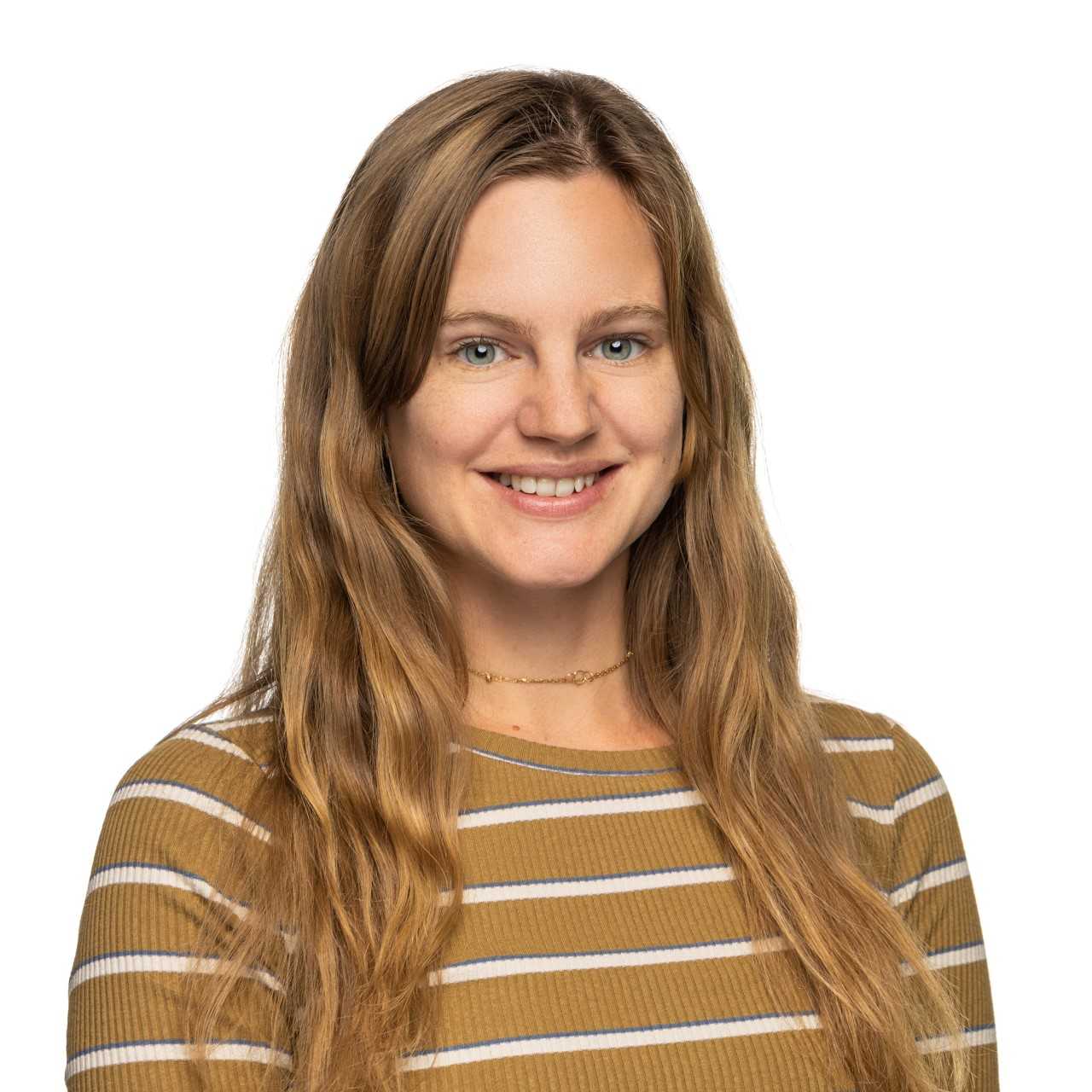 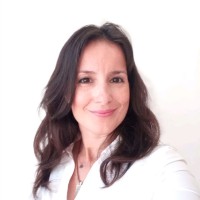 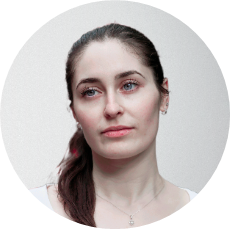 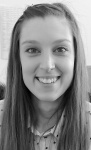 Julia Litofcenko
PhD Student
Institute for NonProfit Management
WU Vienna
Dr. Sevda Kilicalp
Head of Research &
Knowledge Development
 PHILEA
Maria Tudor
AI & Philanthropy 
Research Assistant
University of Geneva
Dr. Lucia Gomez Tejeiro
AI & Data Science 
Postdoctoral Researcher 
University of Geneva
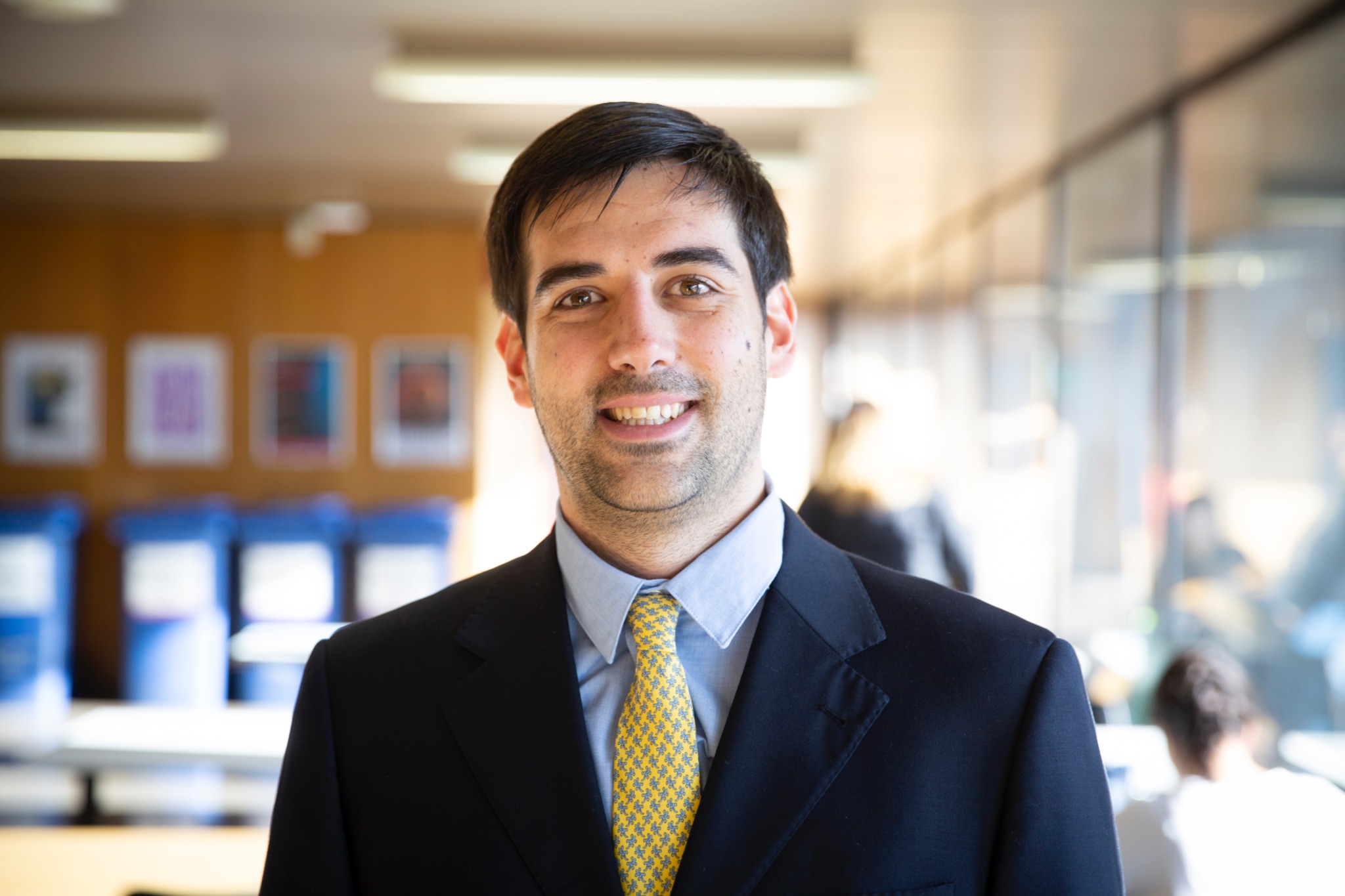 Moderator
Prof. Giuseppe Ugazio

Head of Behavioral Philanthropy Lab
University of Geneva
Are you familiar with AI?
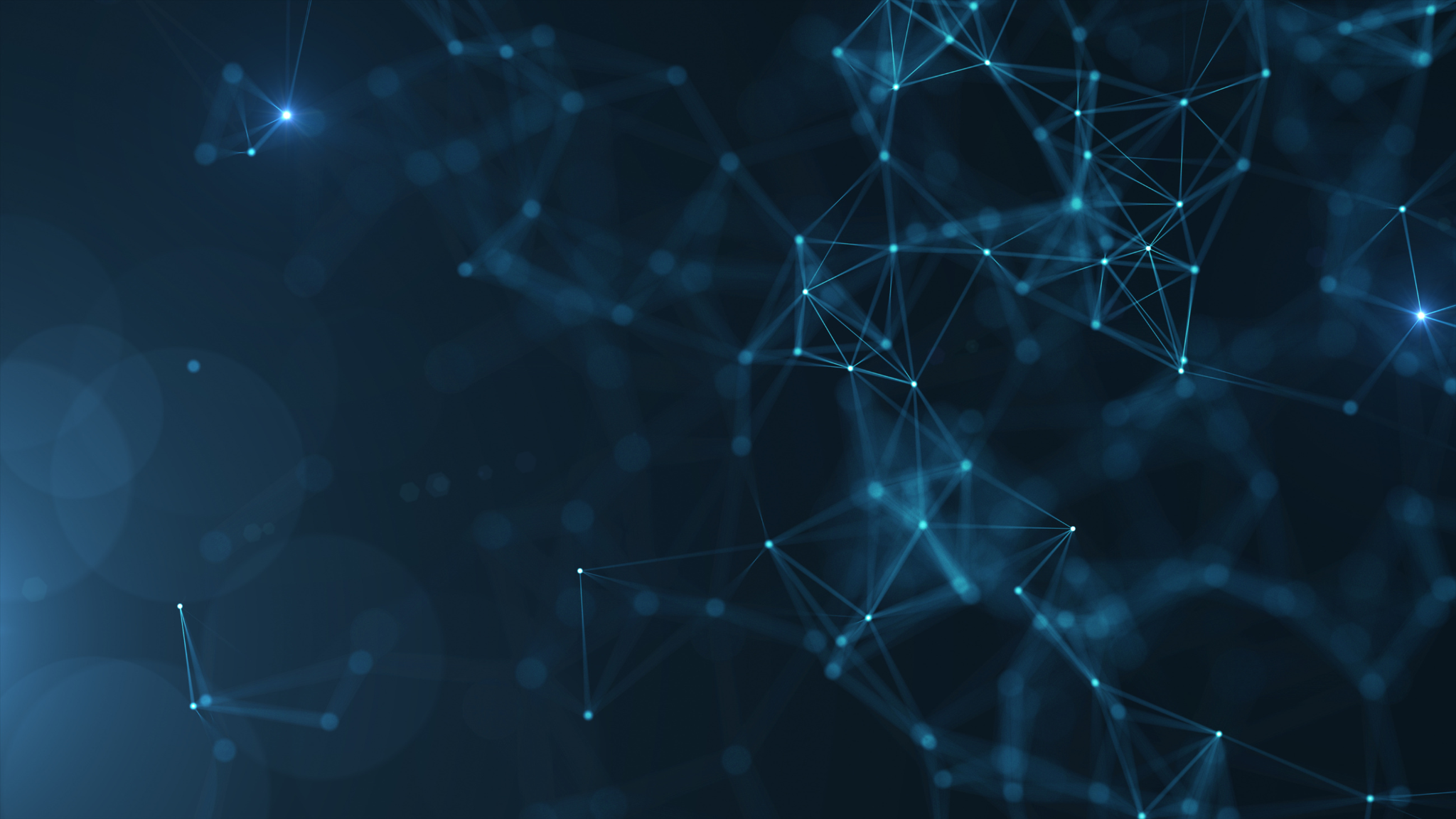 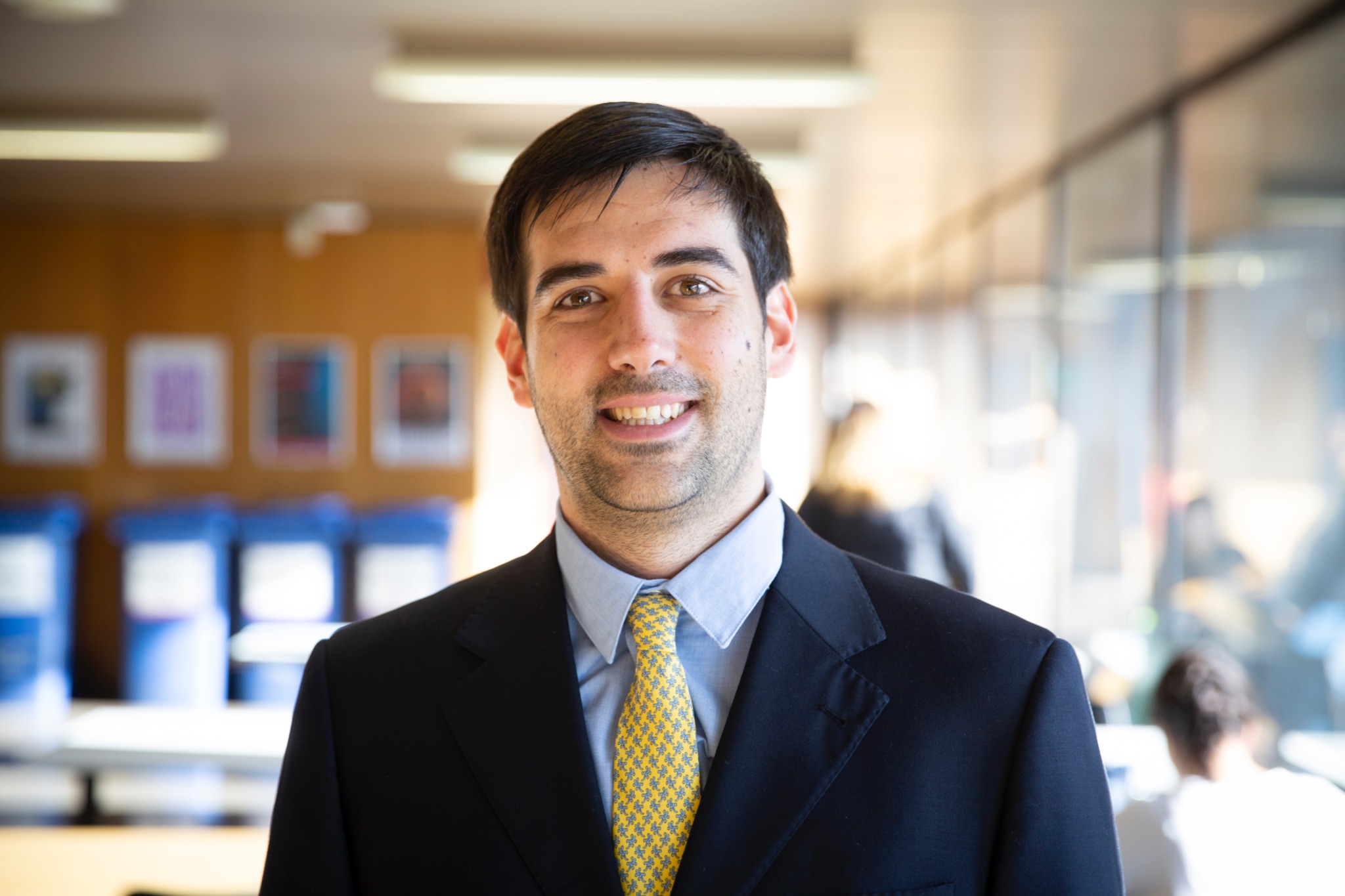 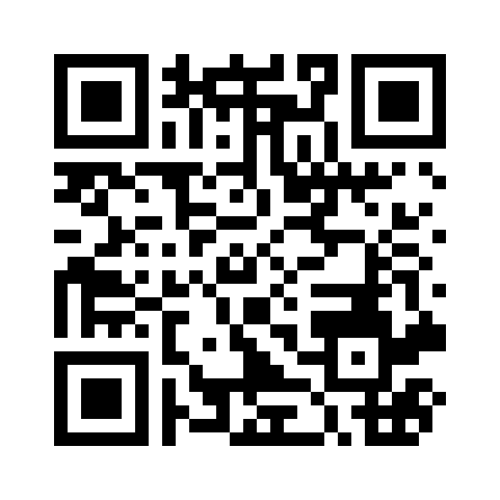 https://www.menti.com/alk4wy7748nh
Are you familiar with AI?
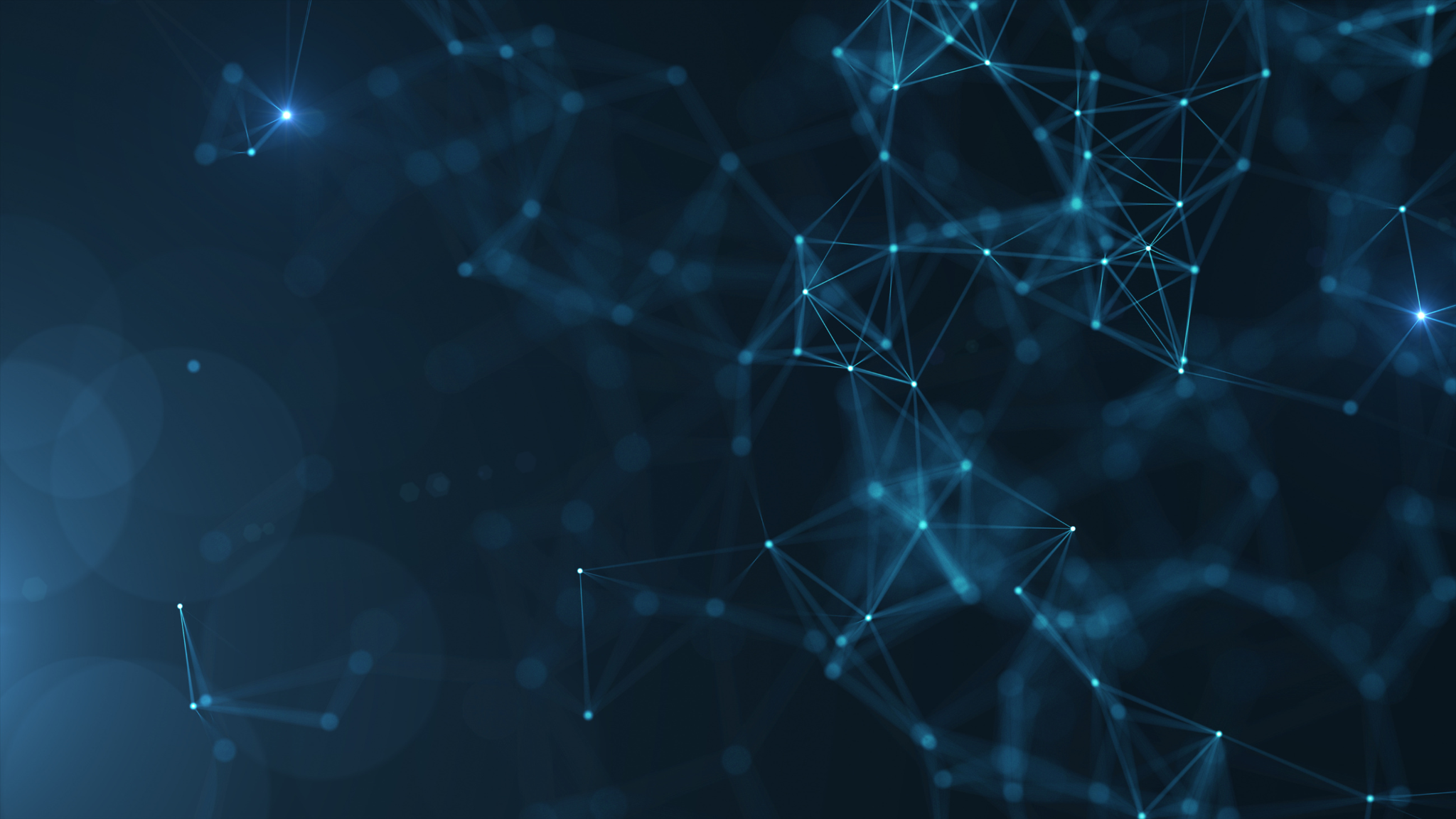 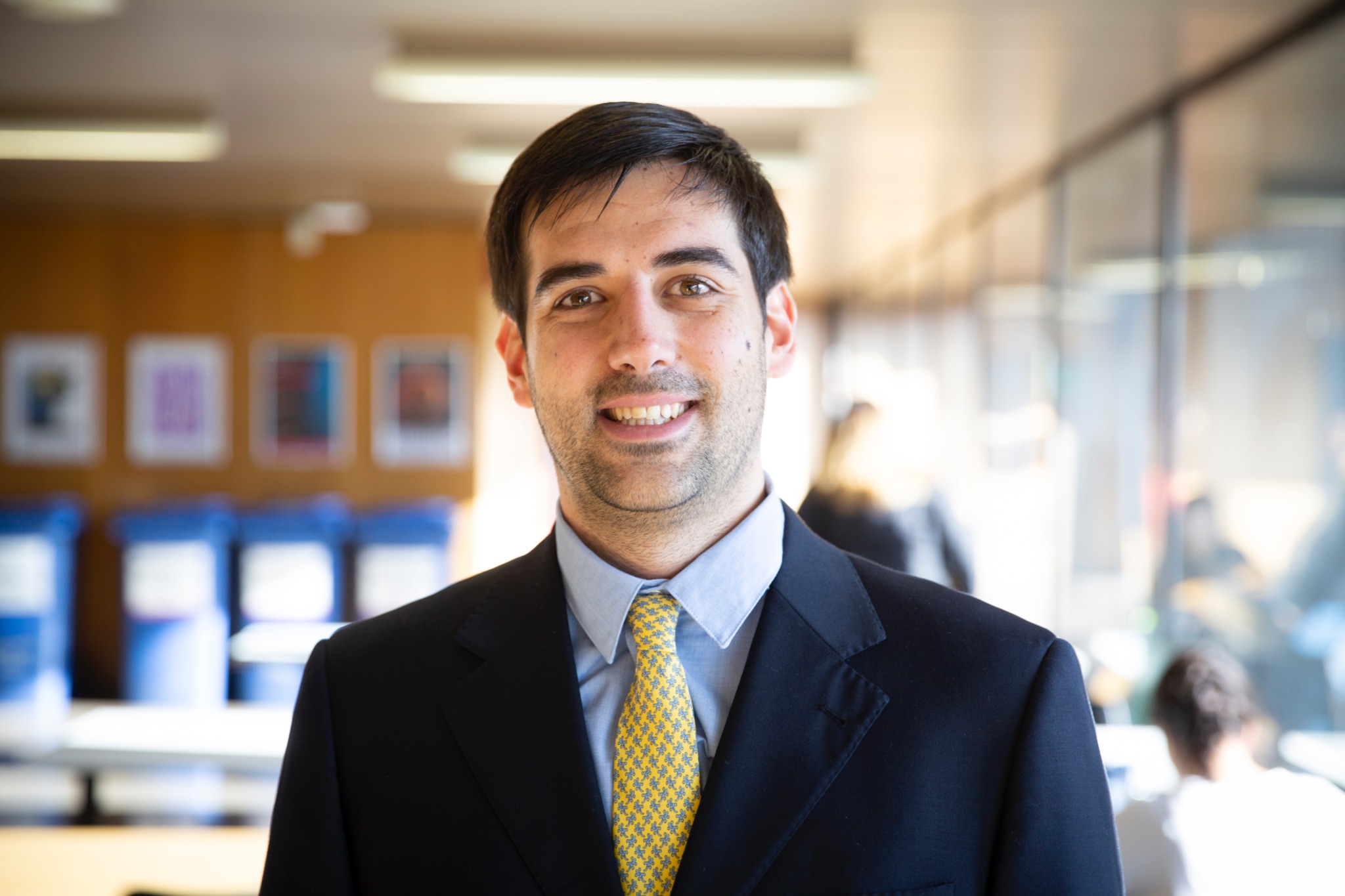 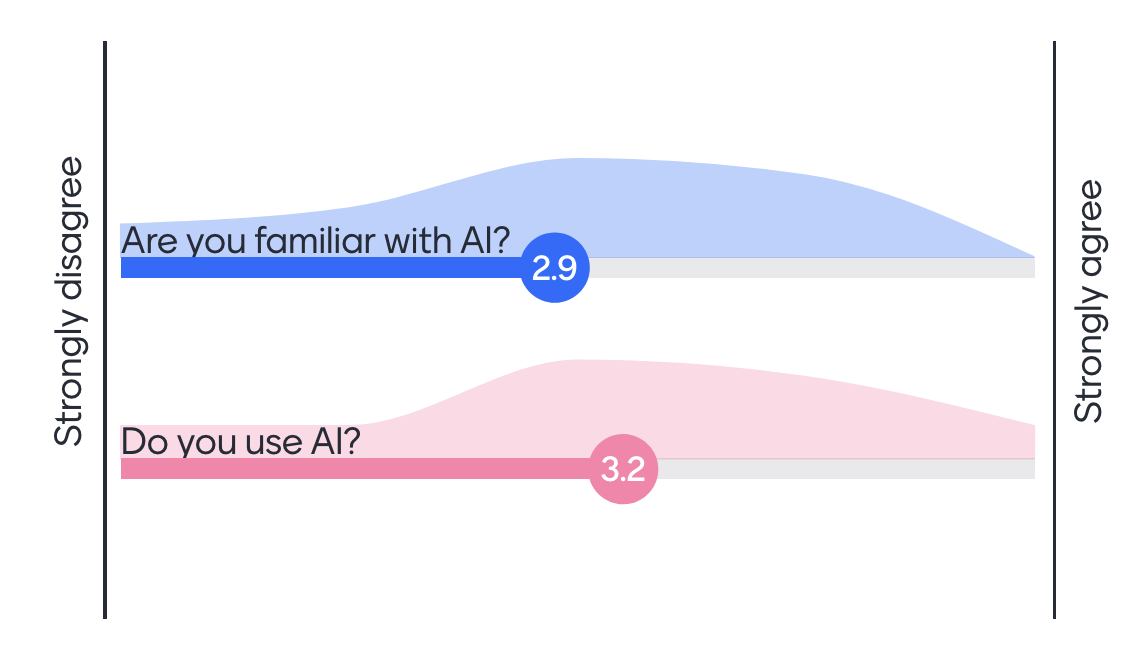 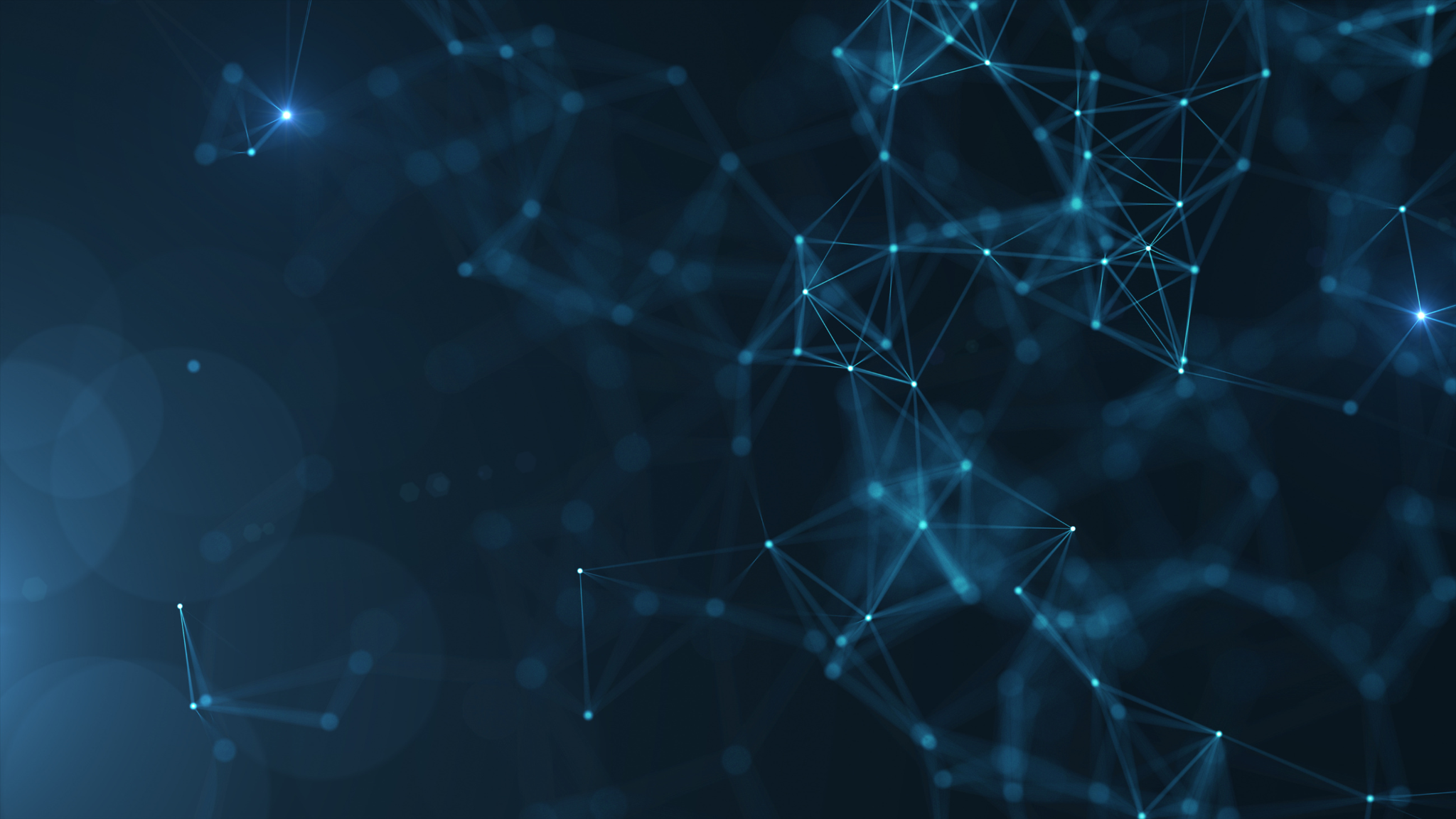 Panel Outline
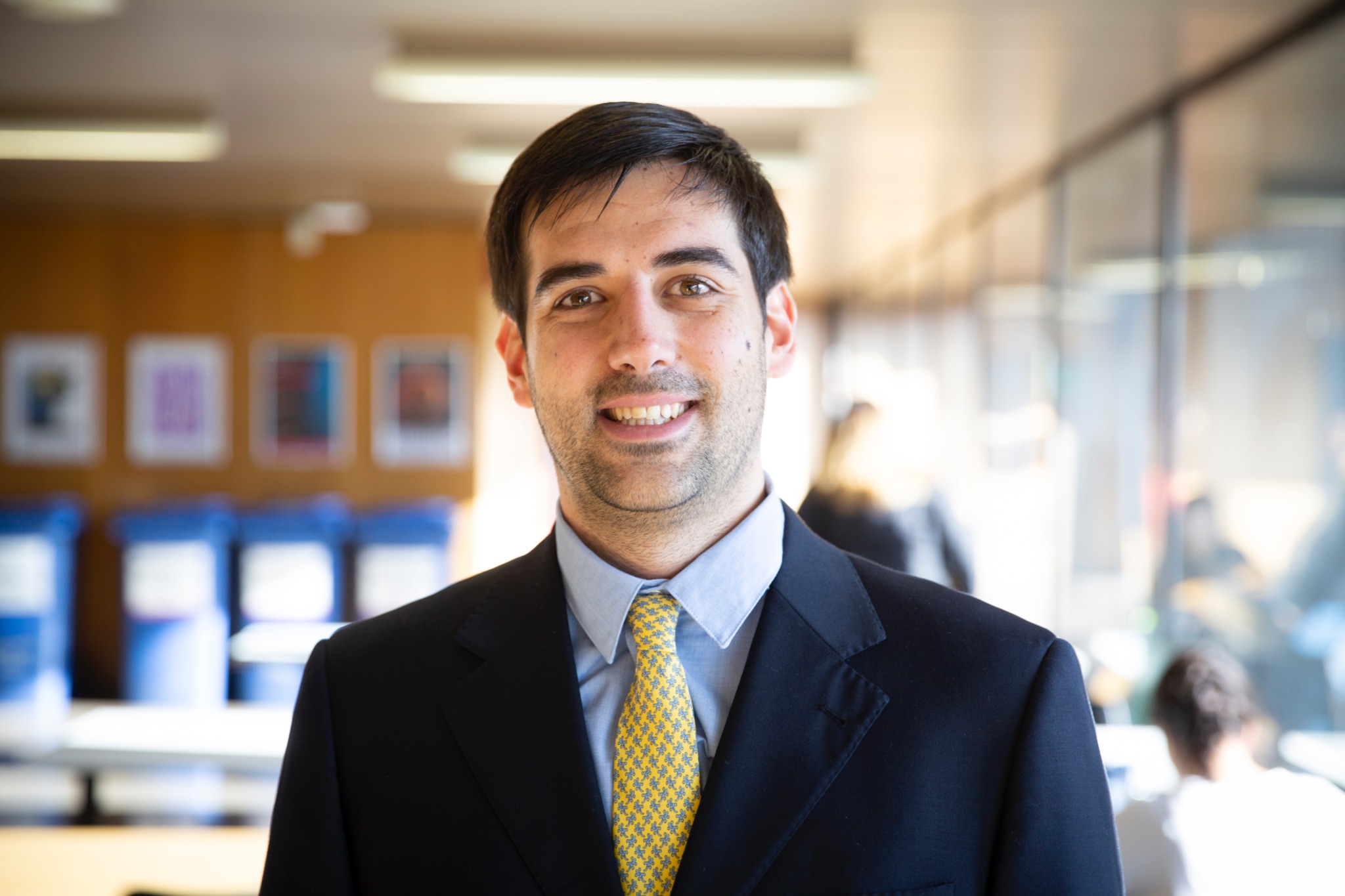 Convergence
&
Partnerships
AI Use
in
Philanthropy
AI Ethics
&
Inclusion
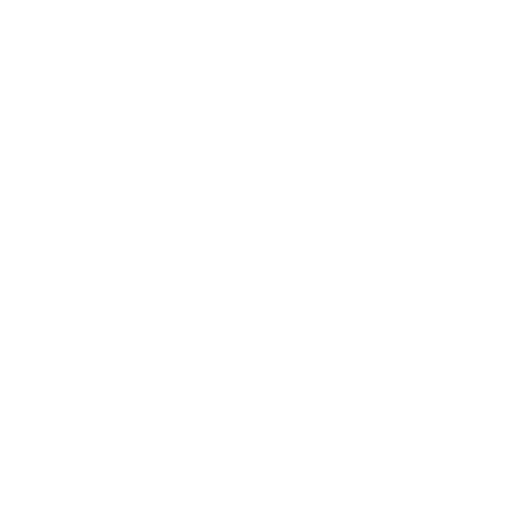 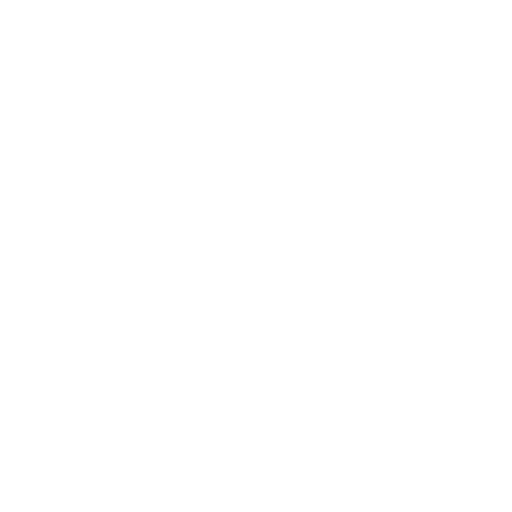 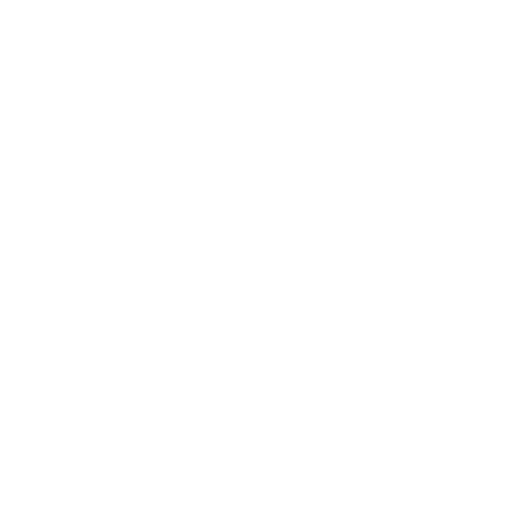 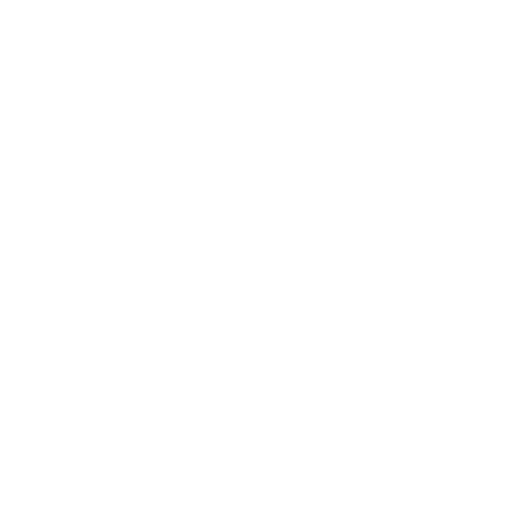 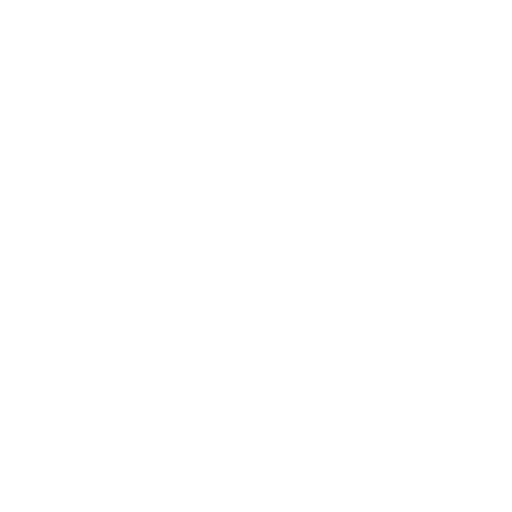 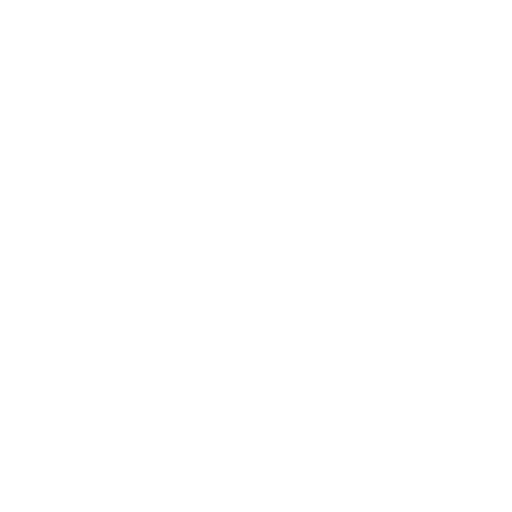 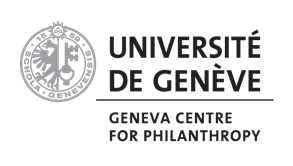 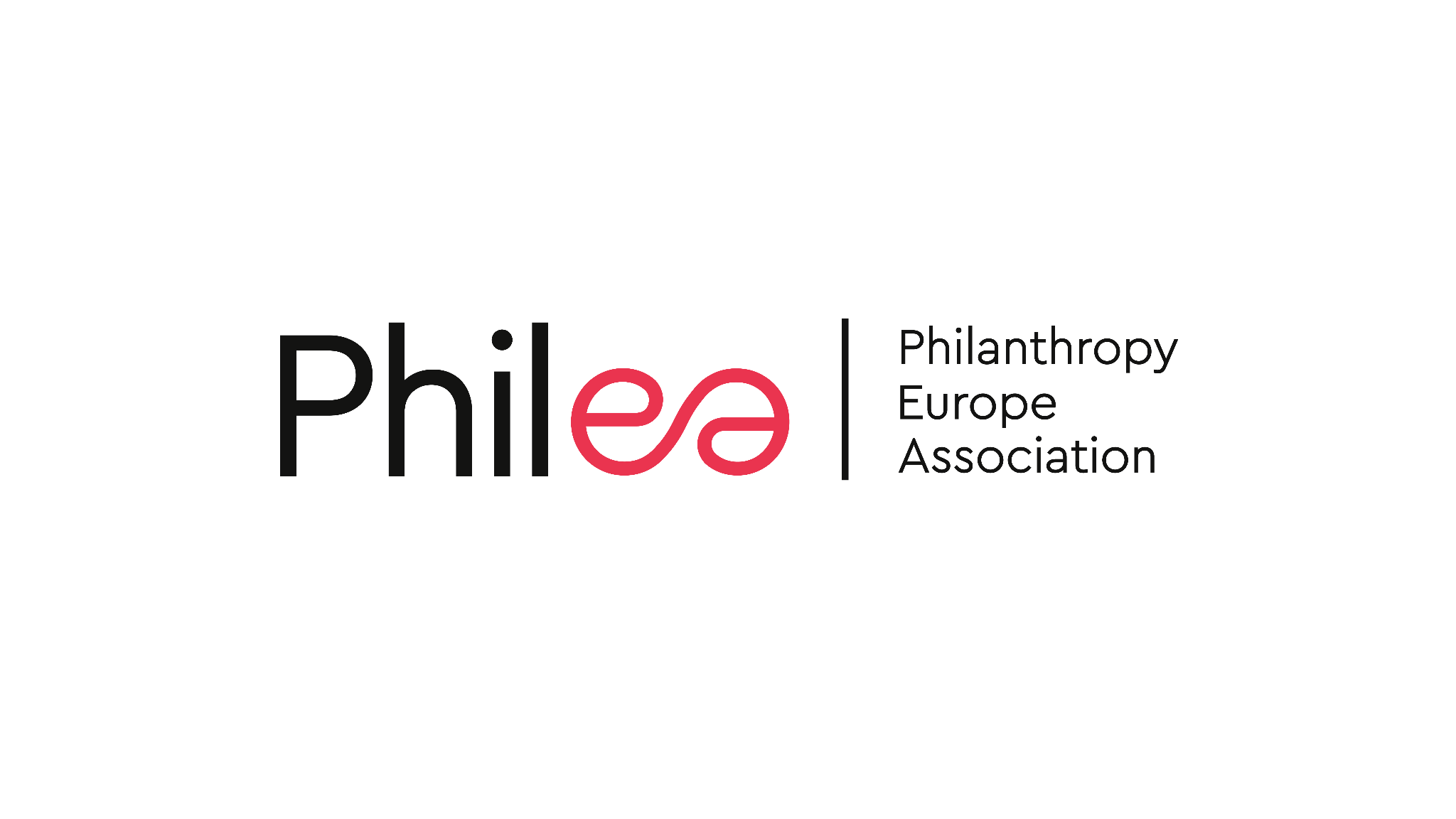 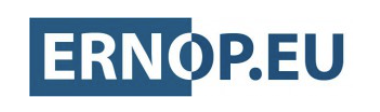 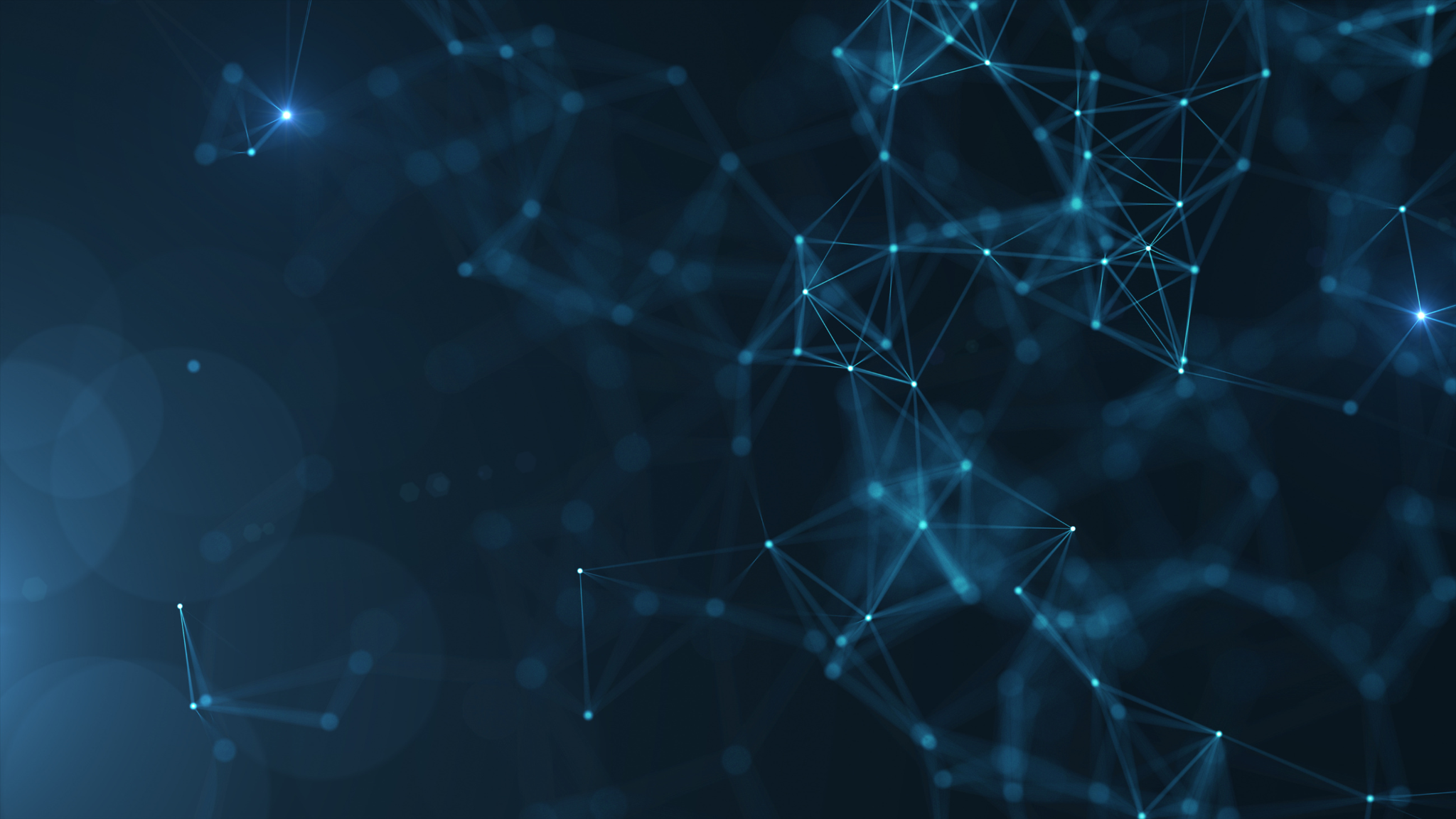 Convergence & Partnerships
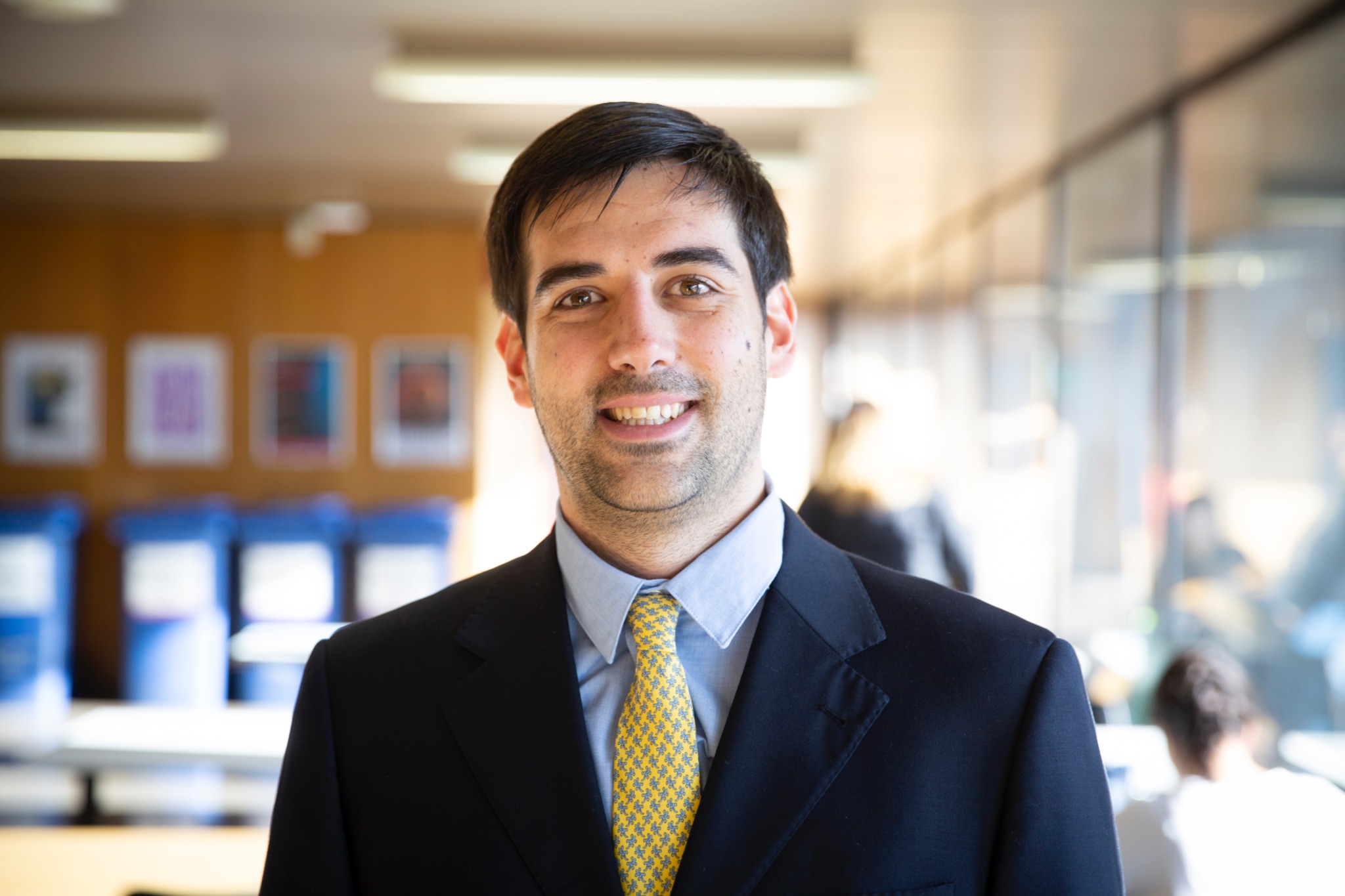 Convergence 
&
Partnerships
Natural Language Processing (NLP)

Networks maps of mission-aligned organizations

Partnership Recommendations
AI Use
in
Philanthropy
AI Ethics
&
Inclusion
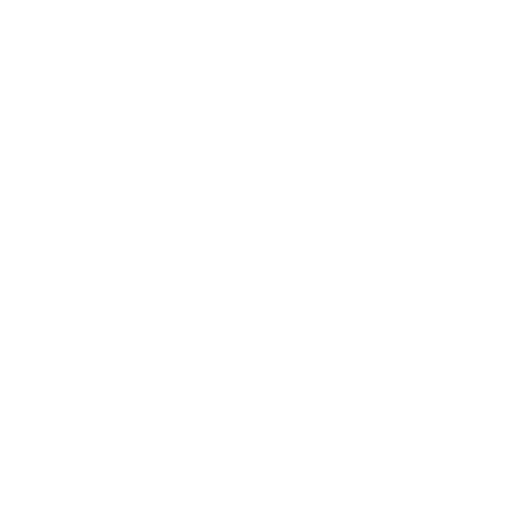 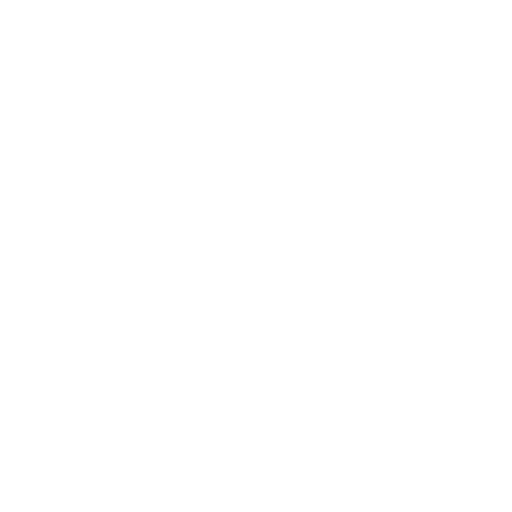 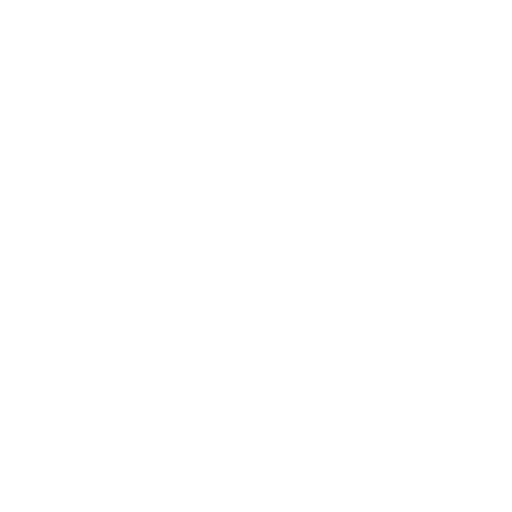 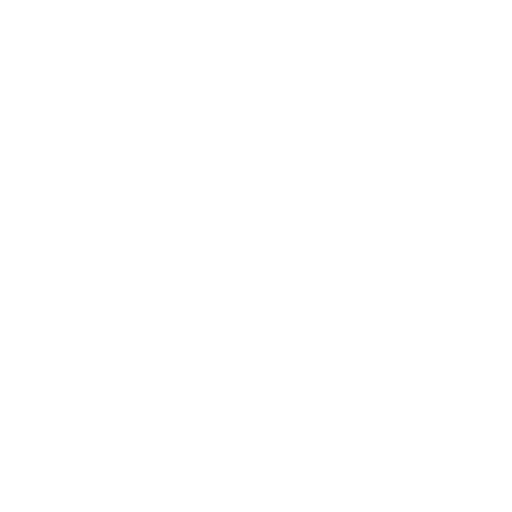 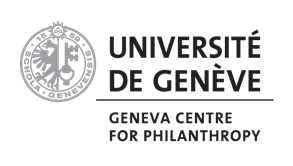 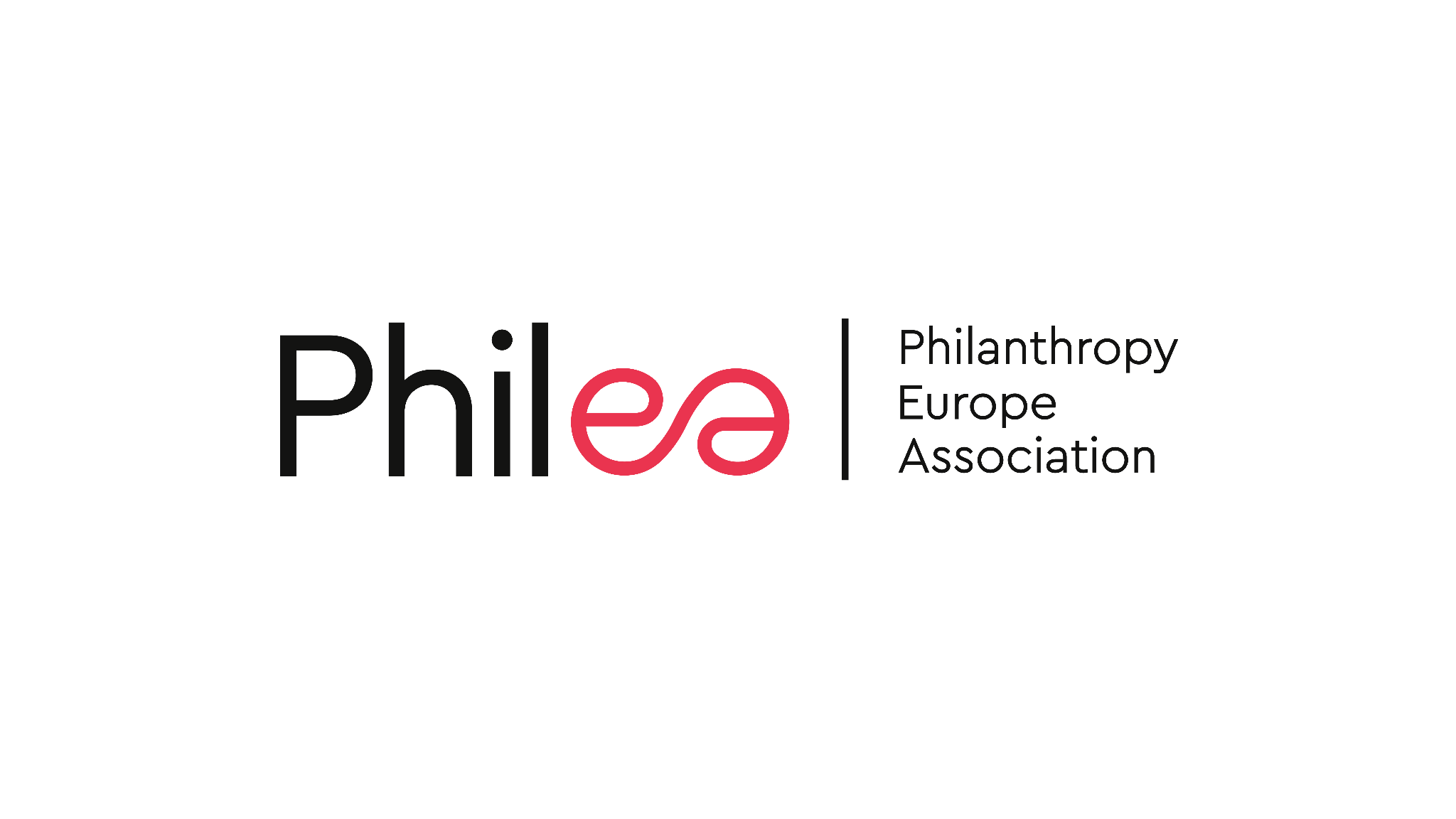 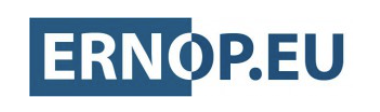 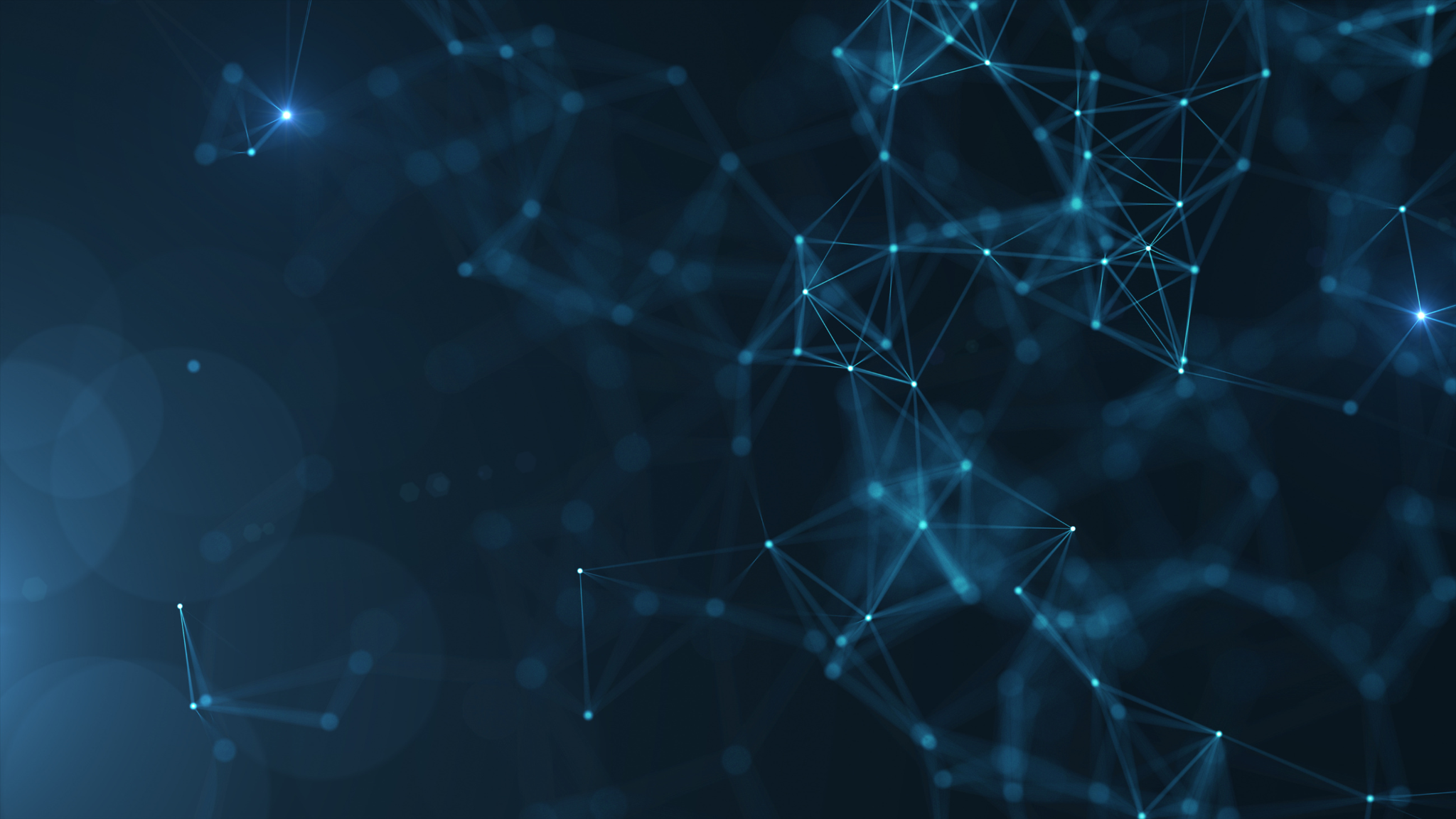 Natural Language Processing (NLP)?
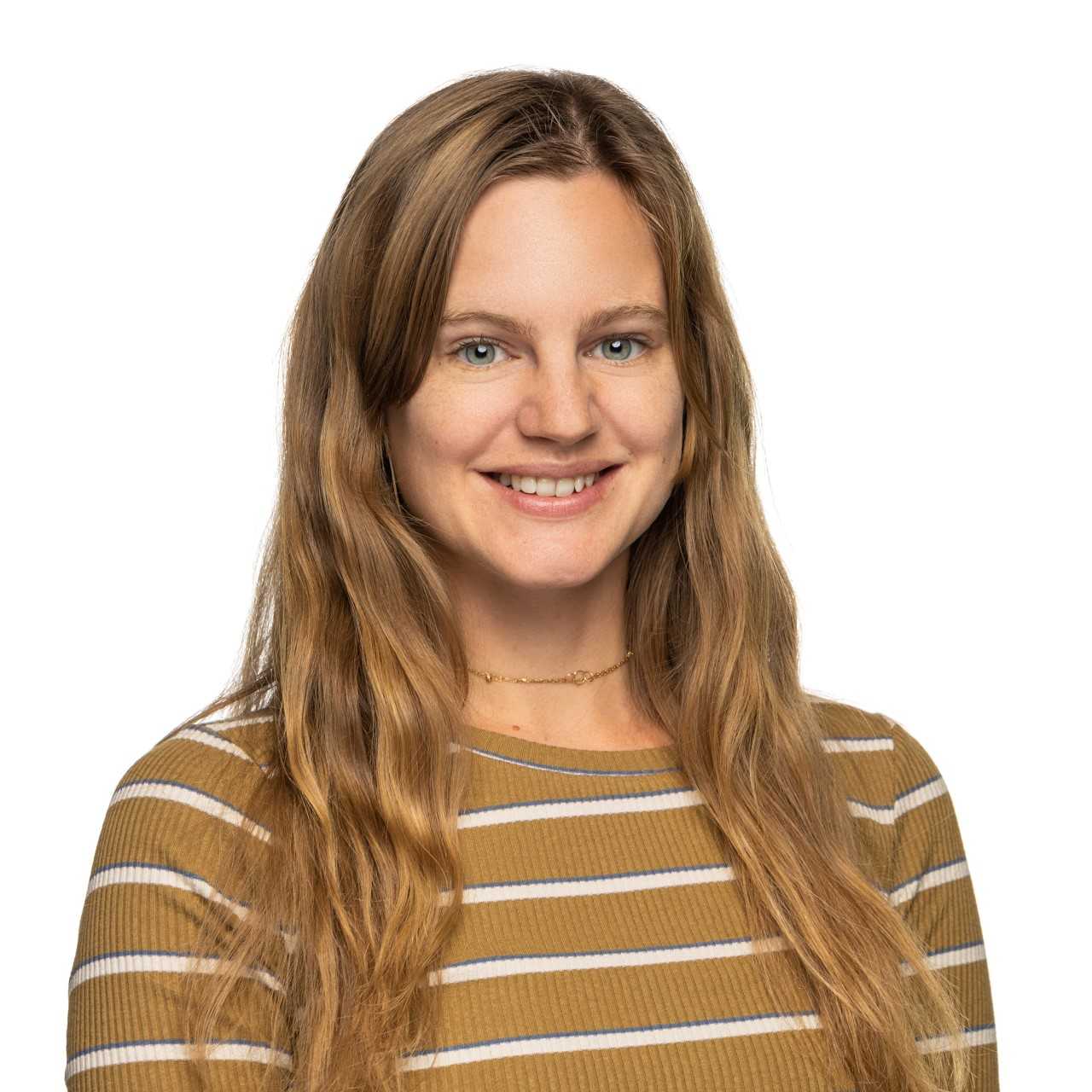 Interaction between computers and human language

Goal: Enable computers to understand, interpret and generate human language

Examples: deepl, grammarly, chatGPT…
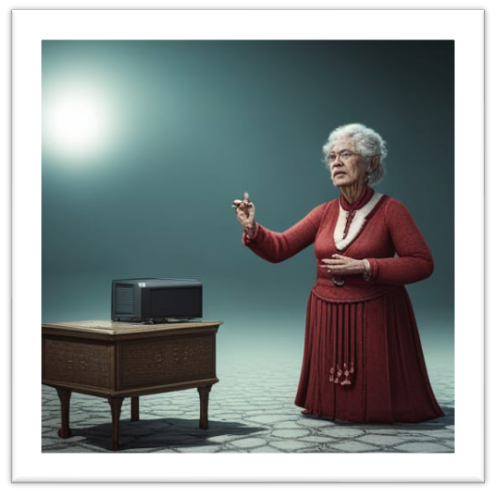 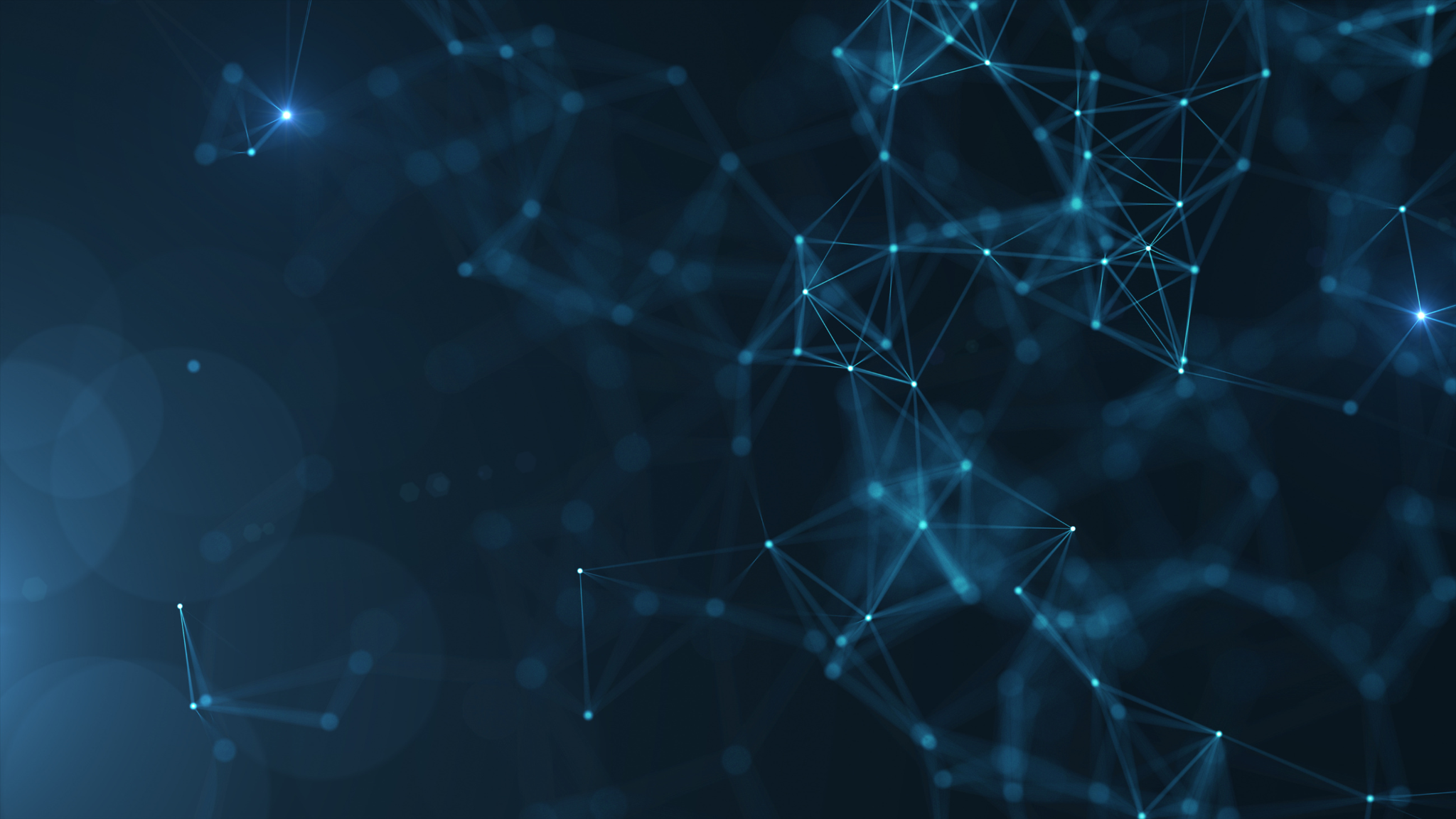 The first models: Bag Of Words
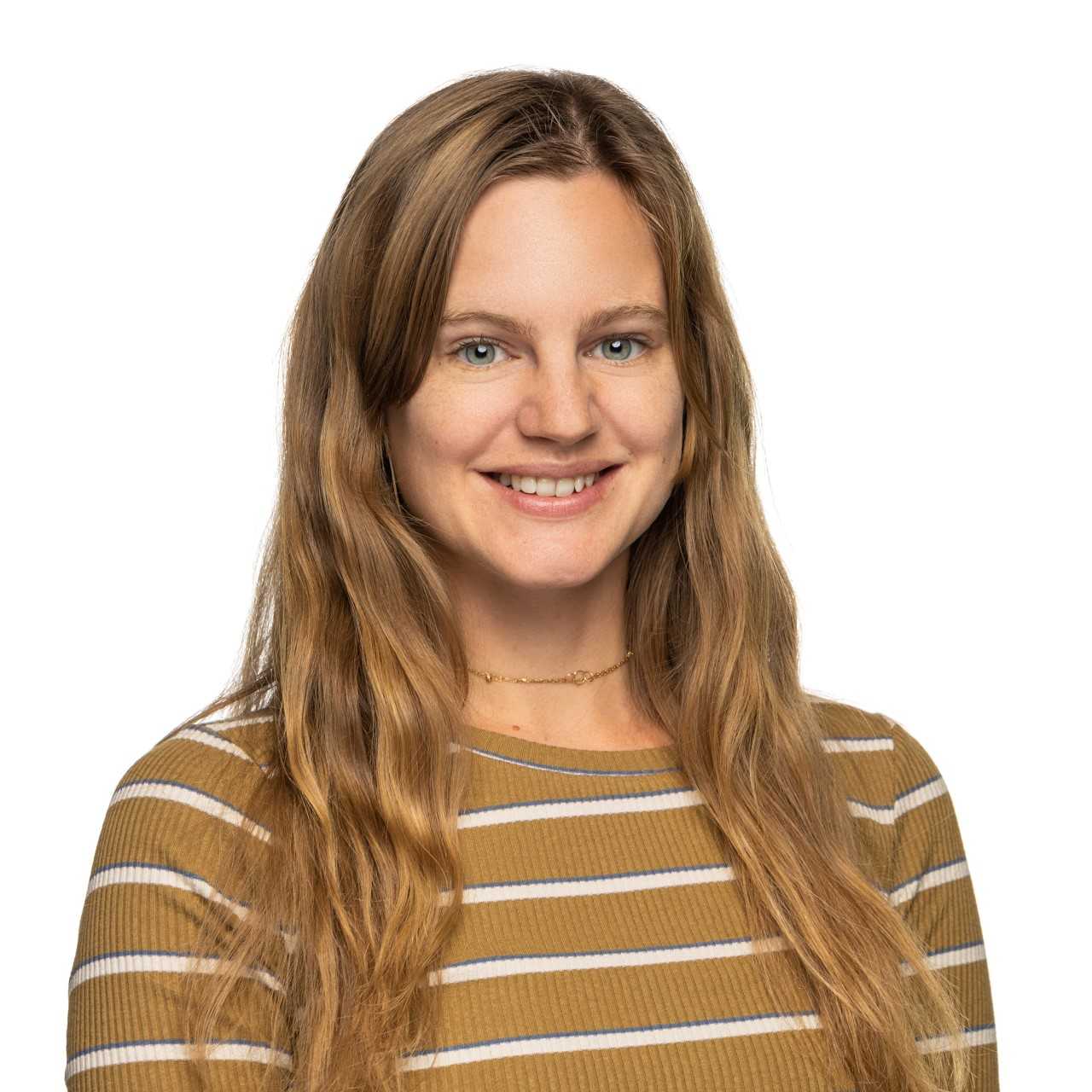 Bag Of Words
Word Embeddings
Neural Networks
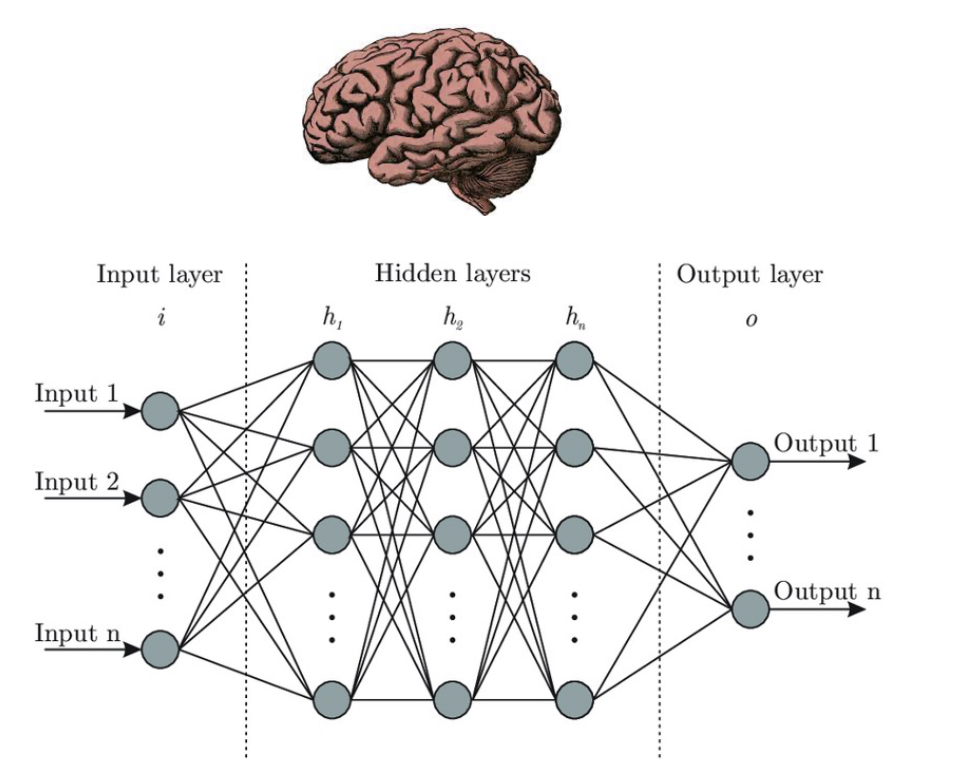 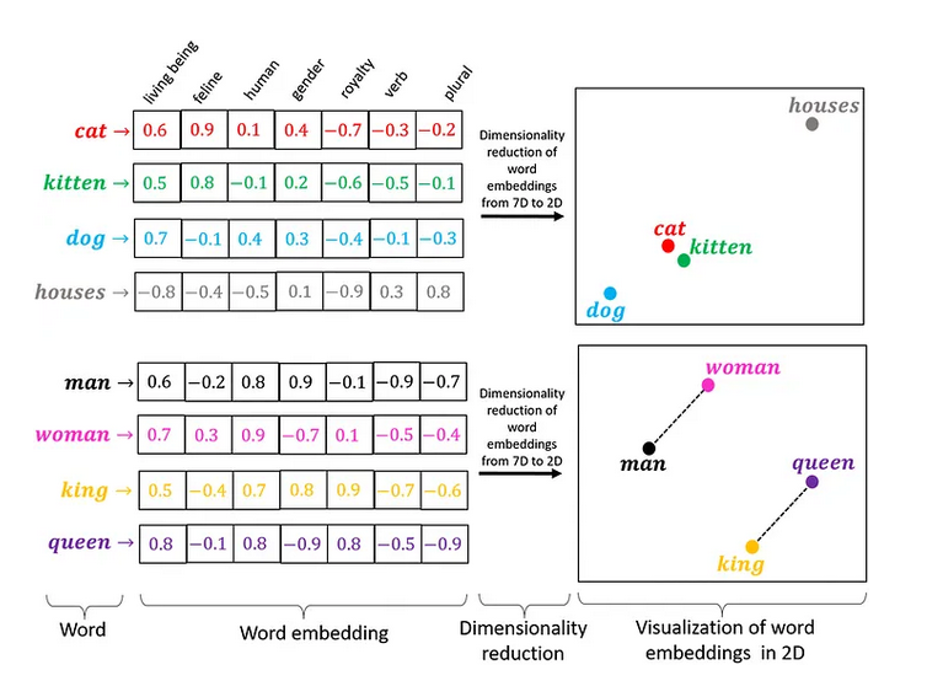 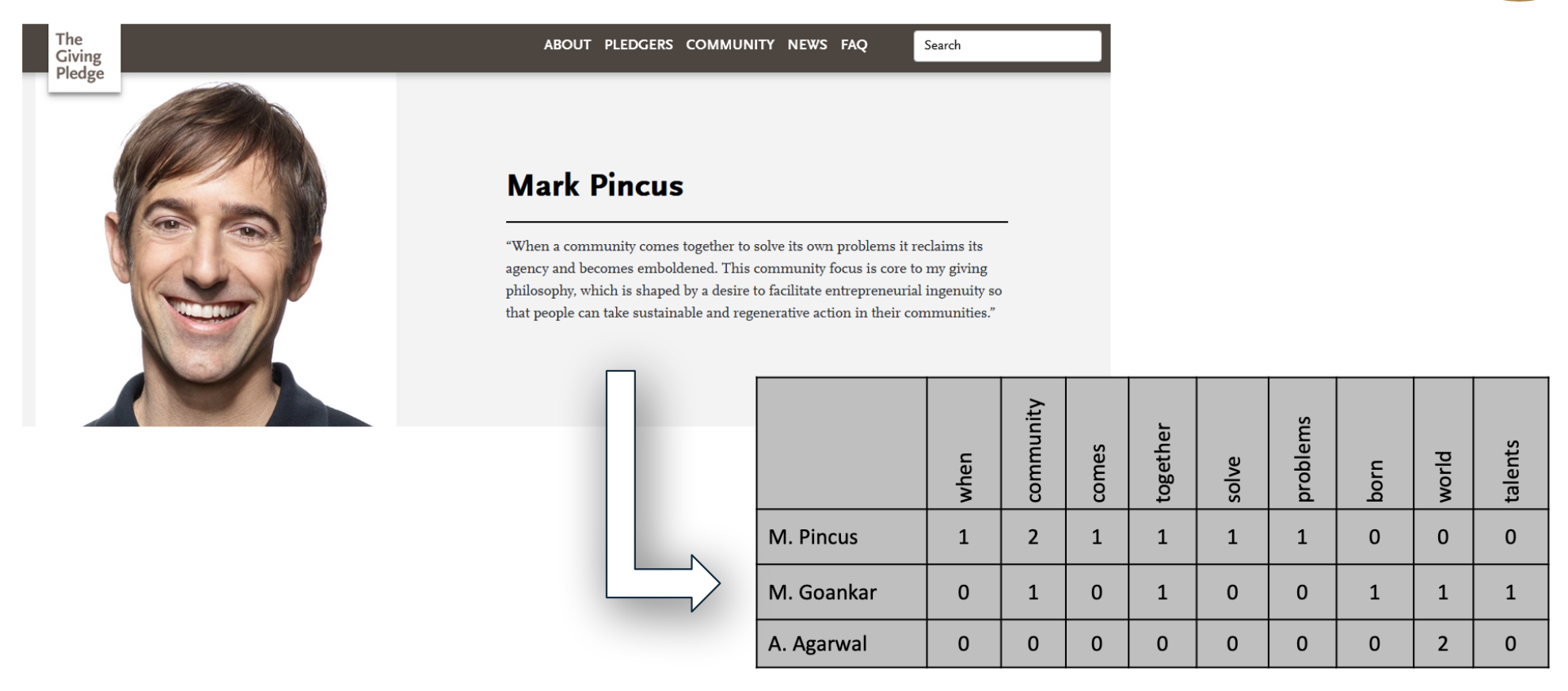 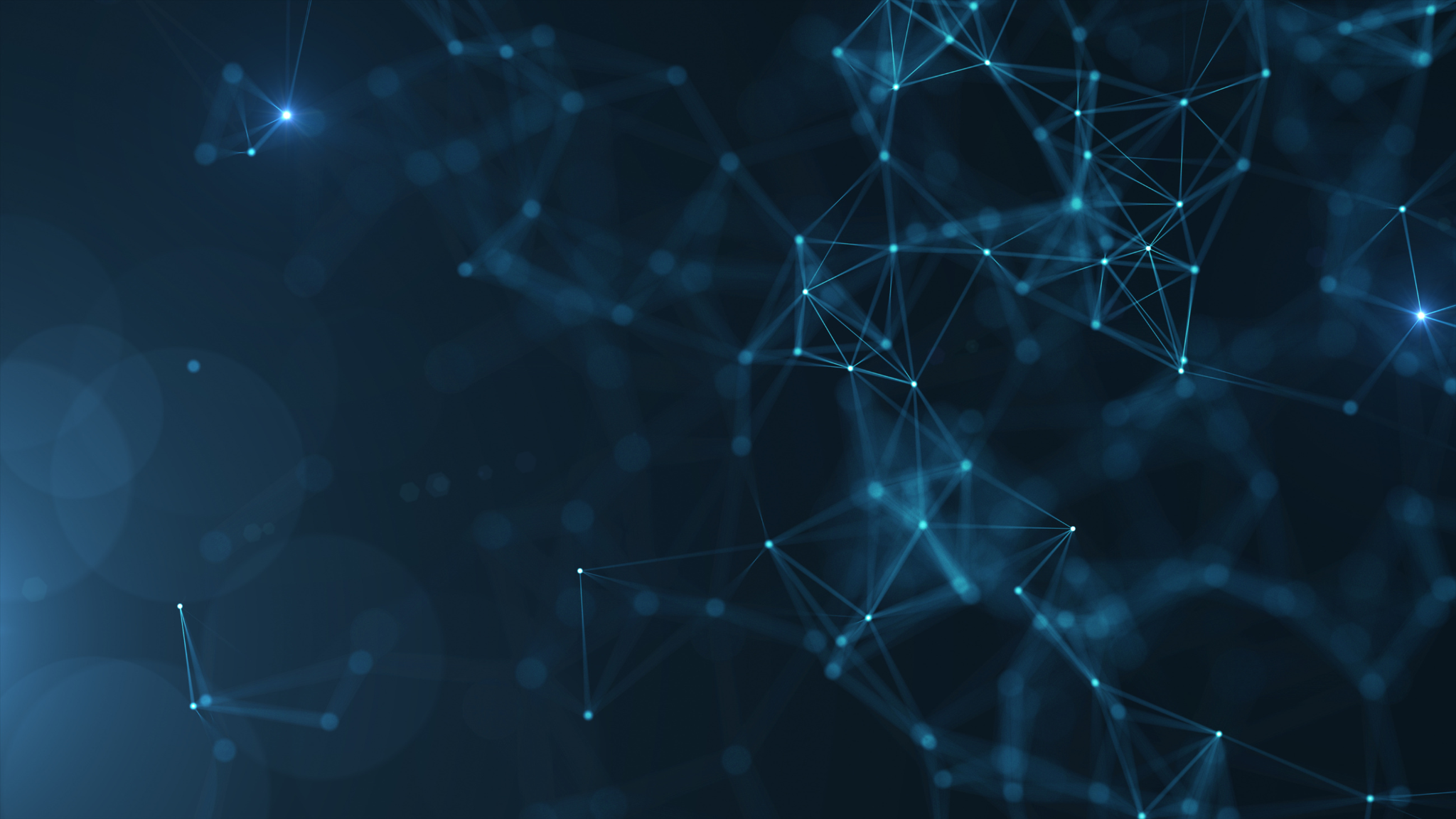 NLP example : ChatGPT
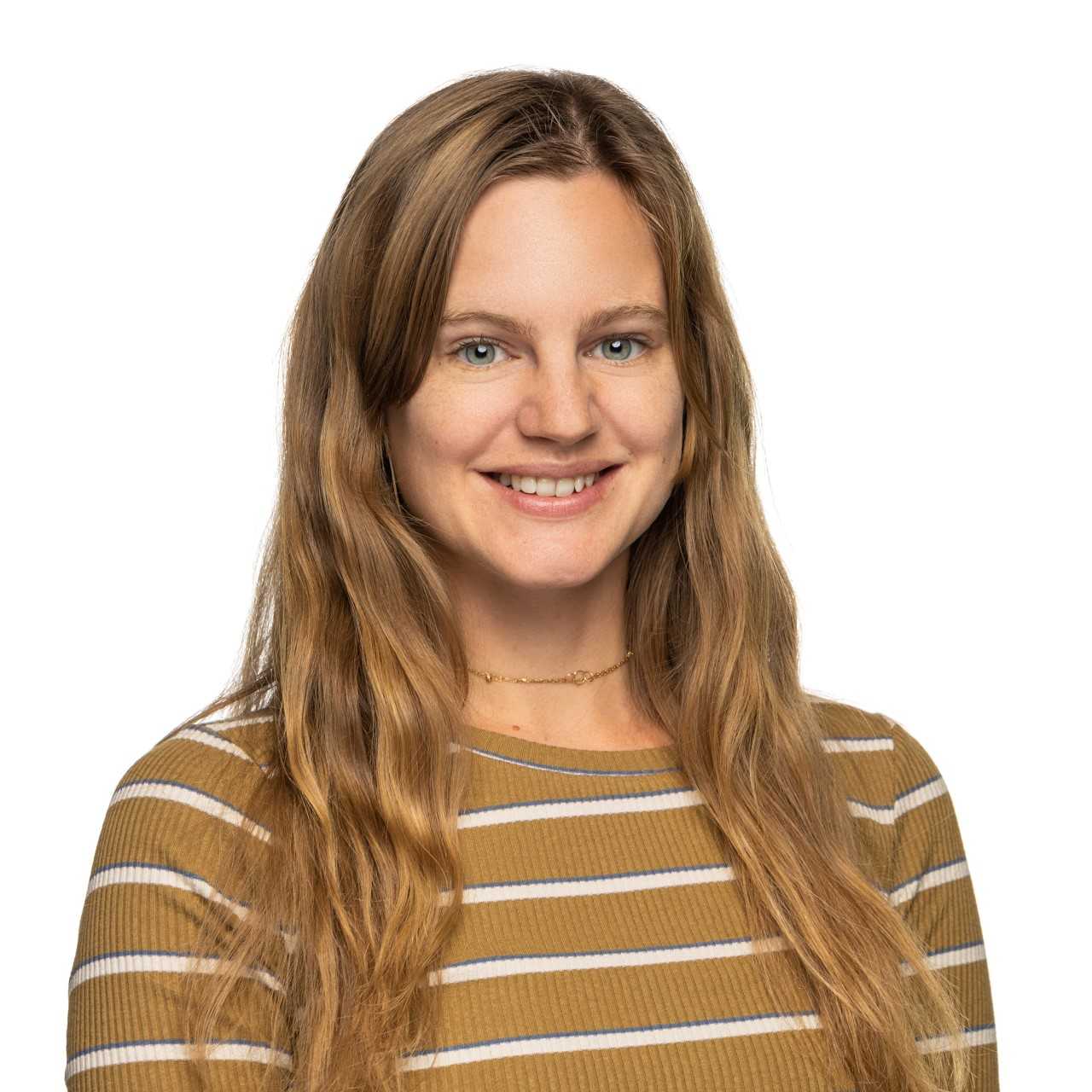 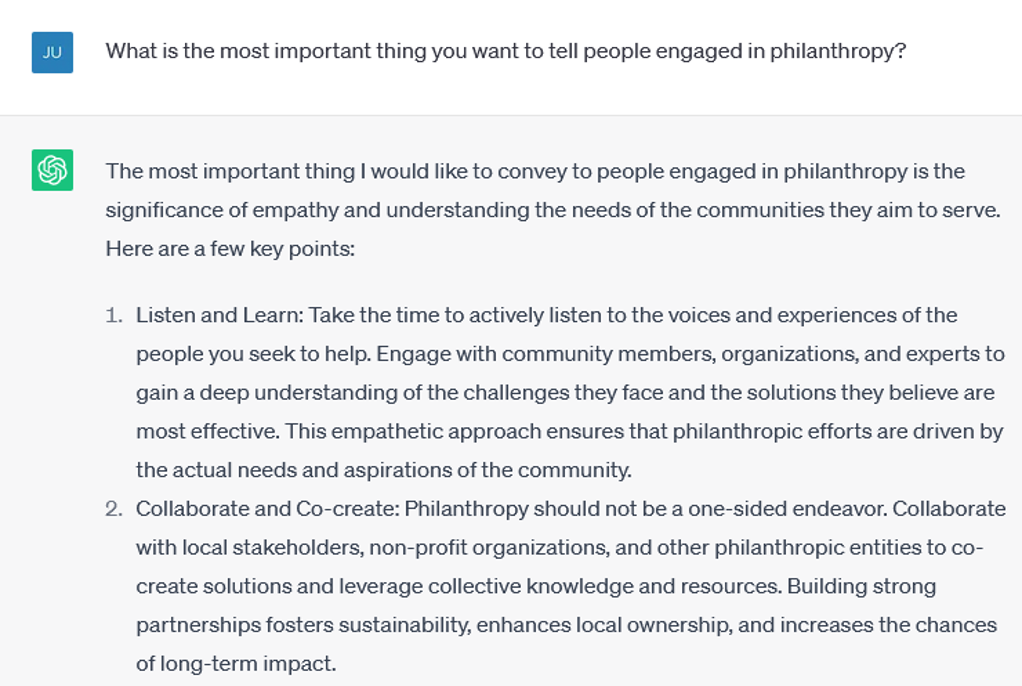 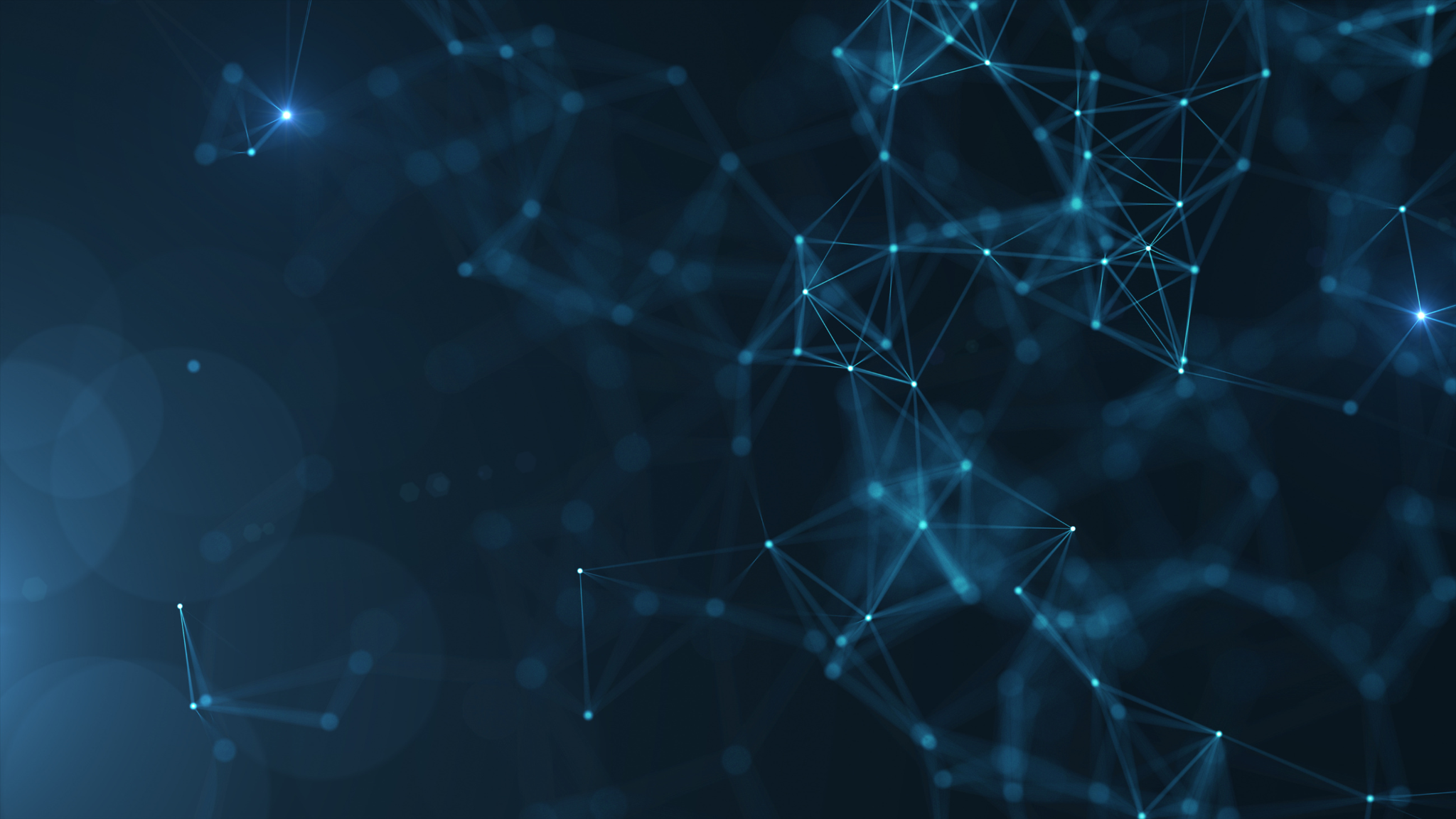 NLP for Philanthropy Research
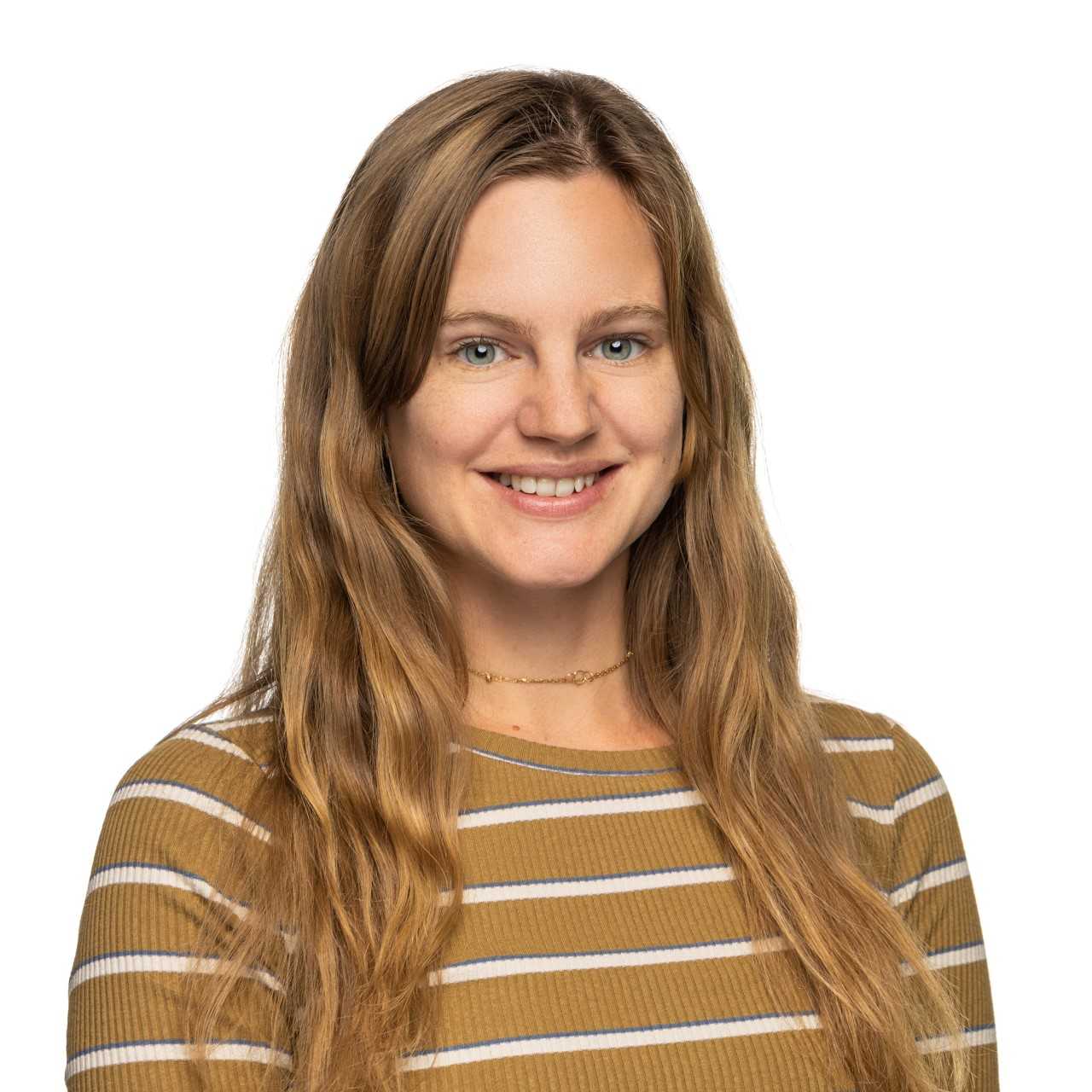 Sentiment analysis and dictionary approaches: 
How positive vs. negative is a text?
Content on moral values, religion, inequality, duty…? 


Classification:
Was the text written by an man or women?
Individualistic or collectivist cultural background? 


Unsupervised approaches:
Frequent topics? Areas of philanthropy (education, arts,…)?


Bibliographic analysis


Tools for the research process: ASReview, Laser AI, Scite…
Y.-W.Chen & Nakazawa, 2017
Paxton et al., 2020
H. Chen & Zhang, 2021; Fyall et al., 2018; LePere-Schloop, 2022; Ma, 2021; Santamarina et al., 2021
Powell et al., 2016
Kang et al., 2022; 
Ma et al., 2021; 
Santos et al., 2020
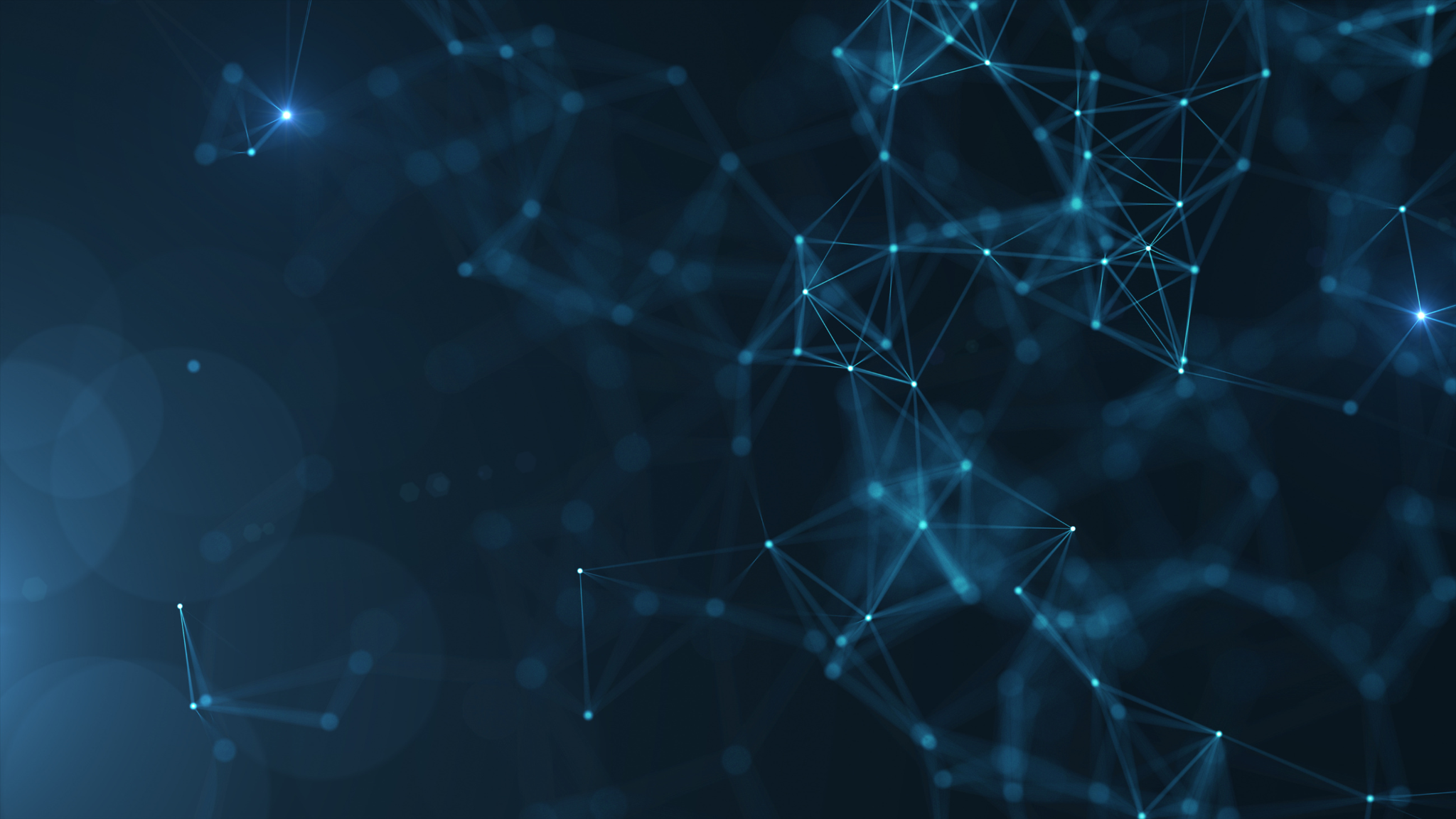 Convergence between FPs & NPs?
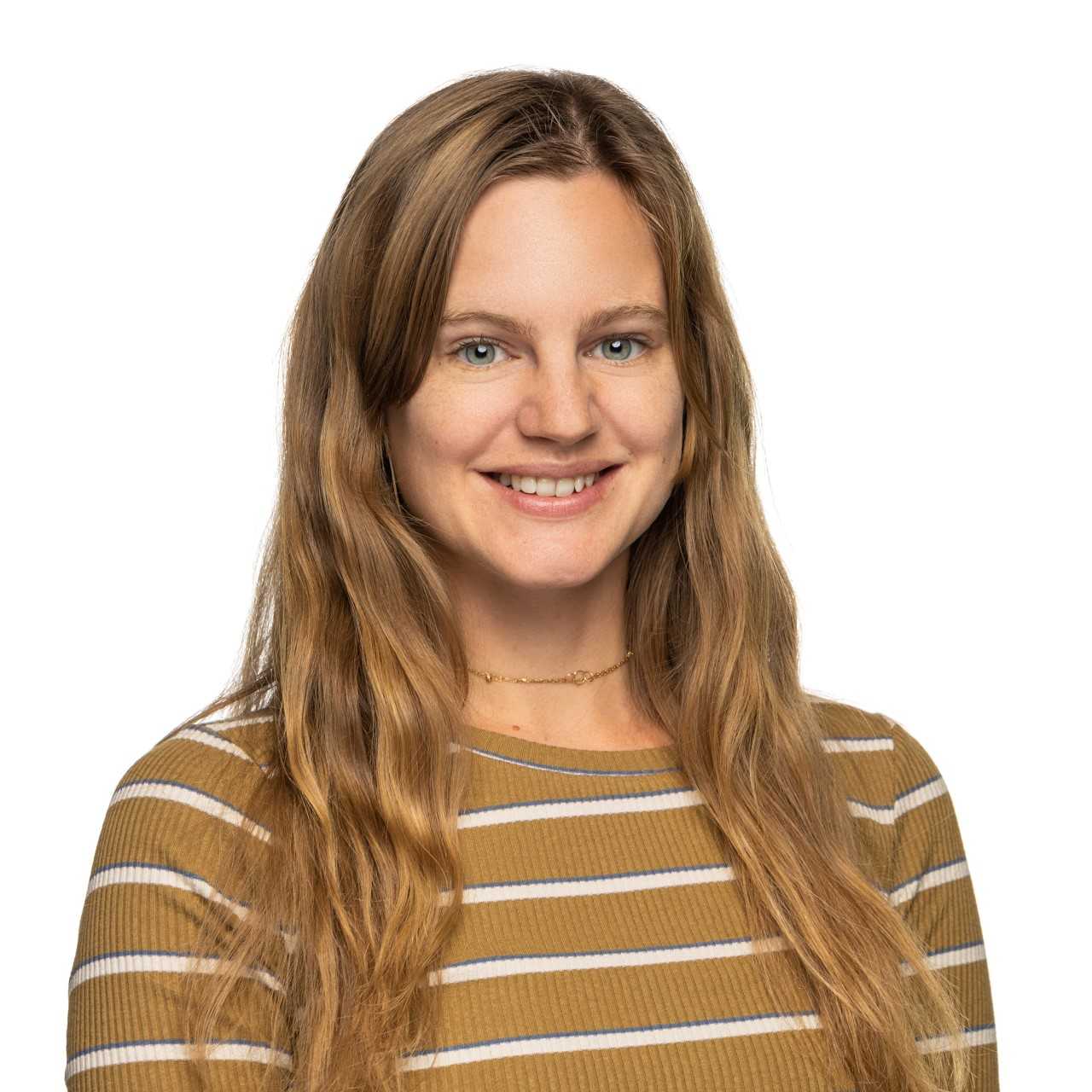 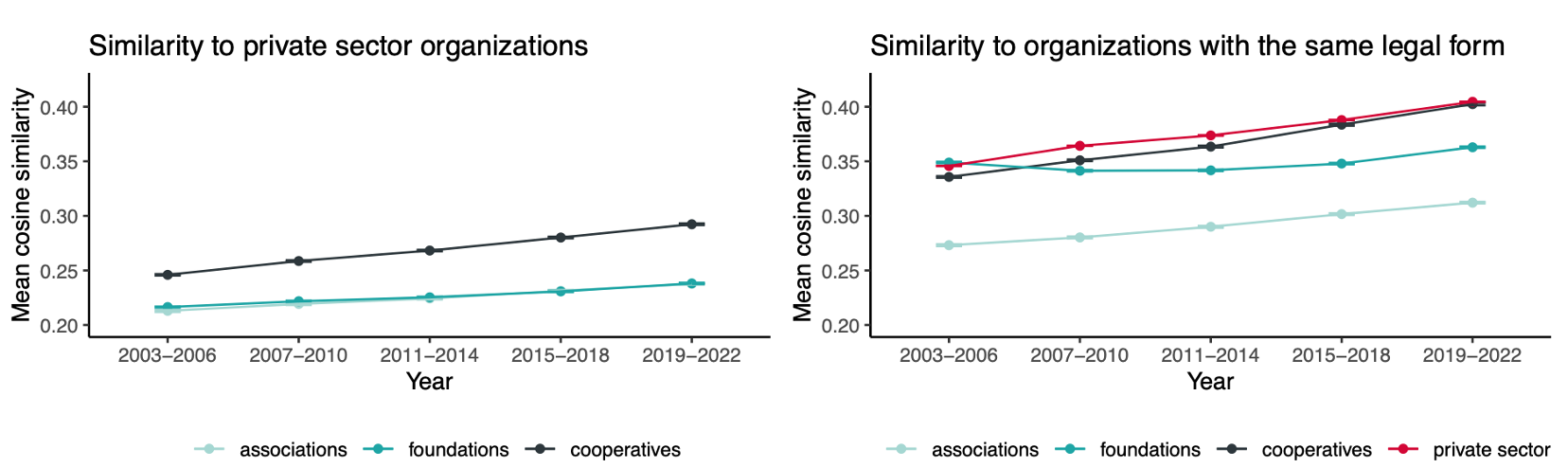 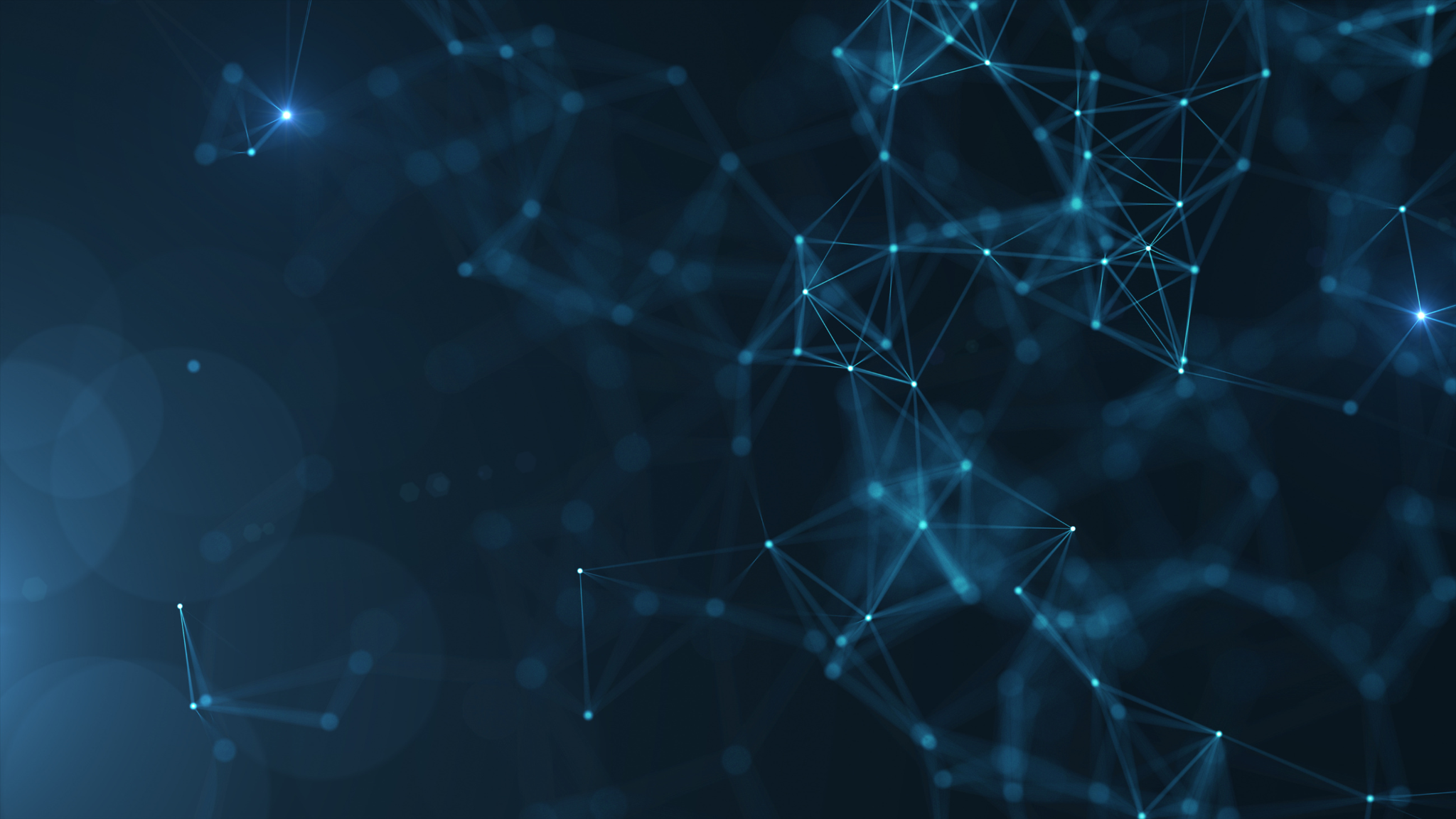 Who is becoming similar to whom?
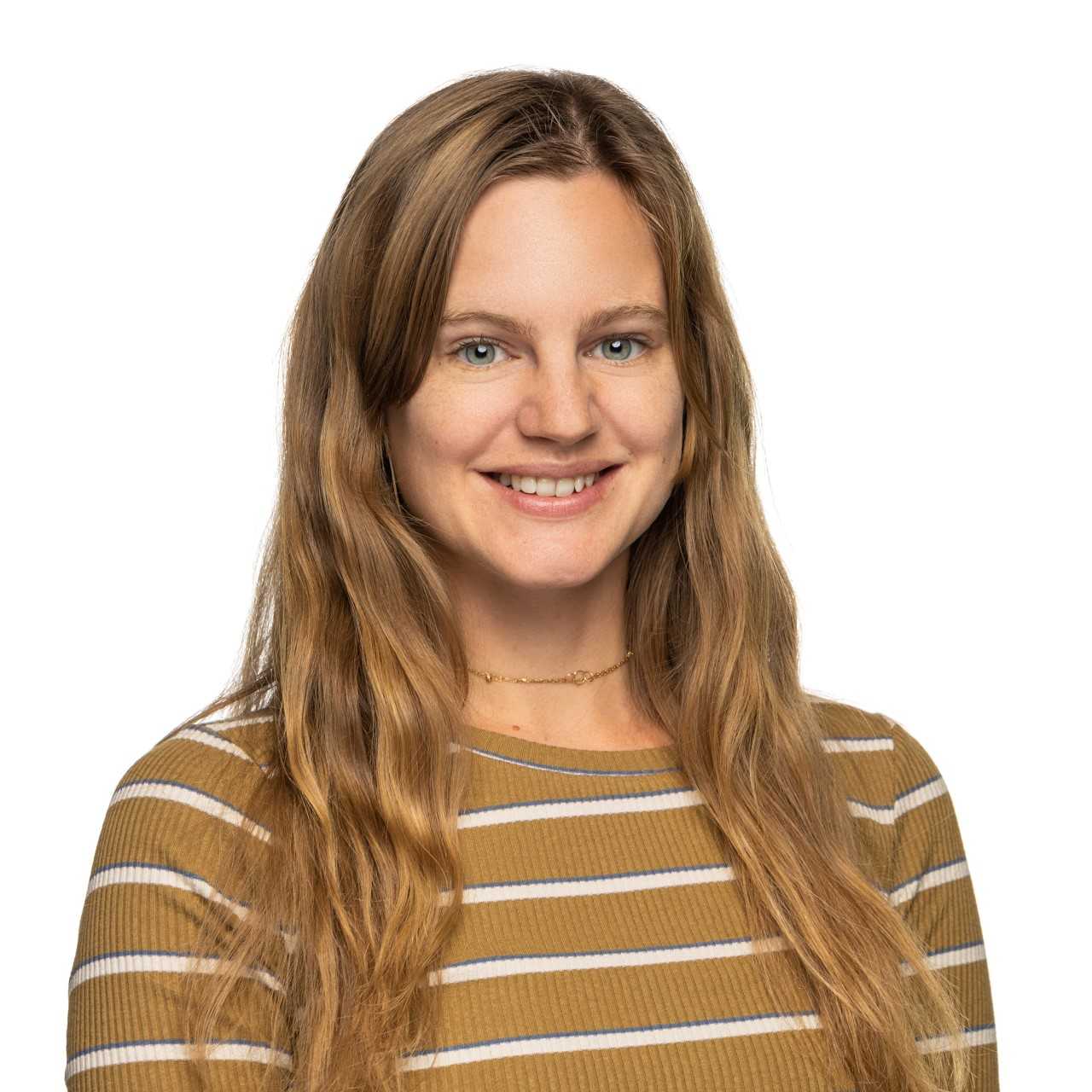 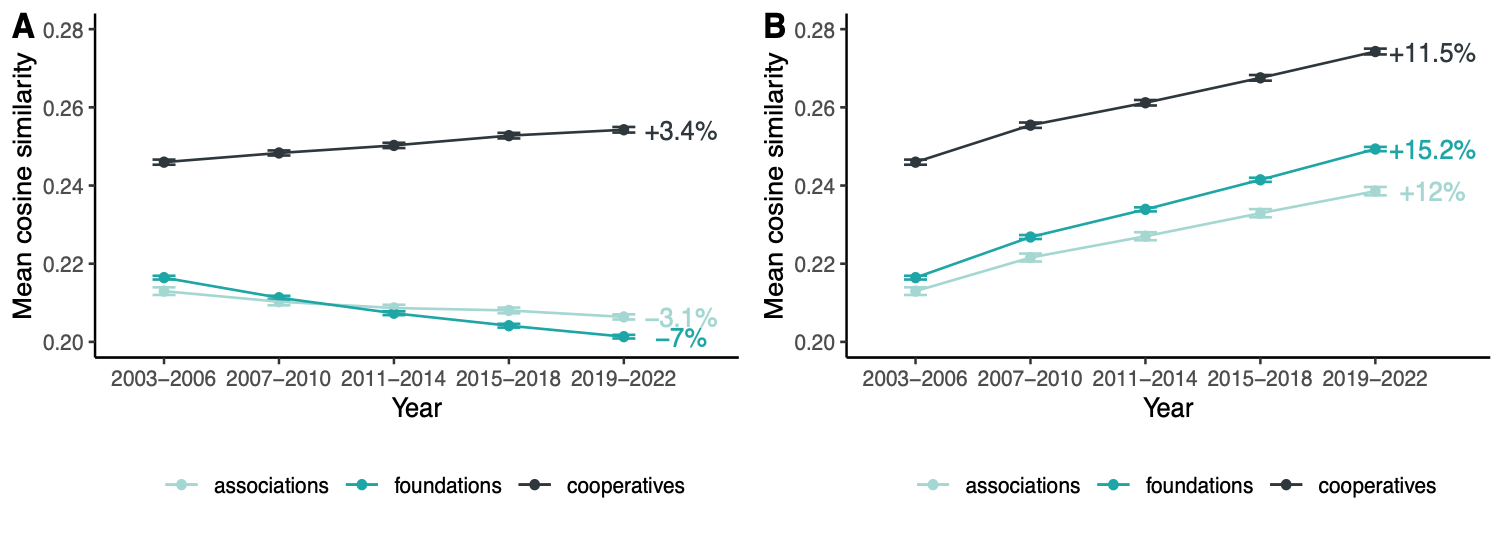 For-Profits present as more socially responsible, whereas nonprofits do not adopt the language of For-Profits in mission statements
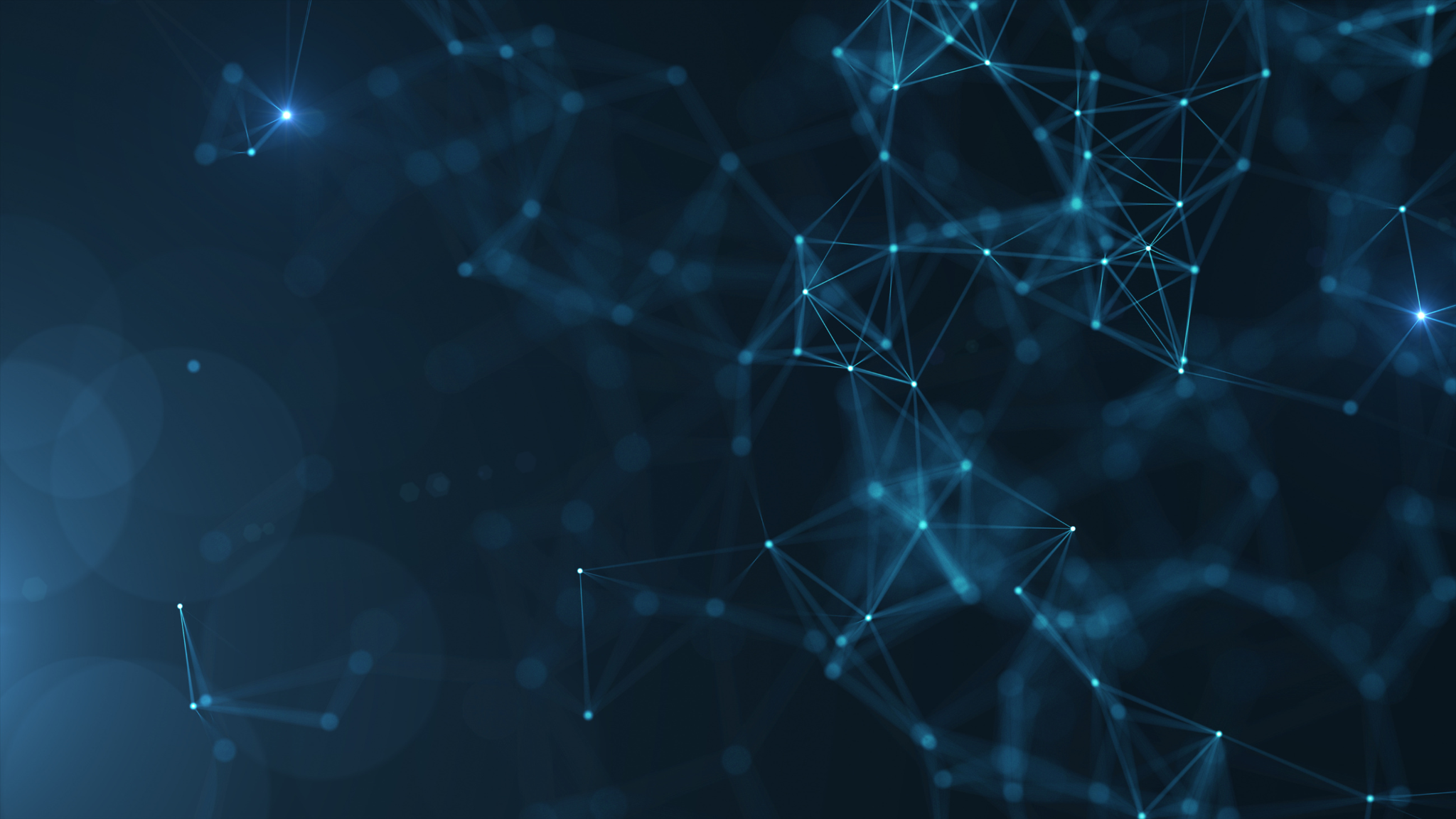 Take Home Messages
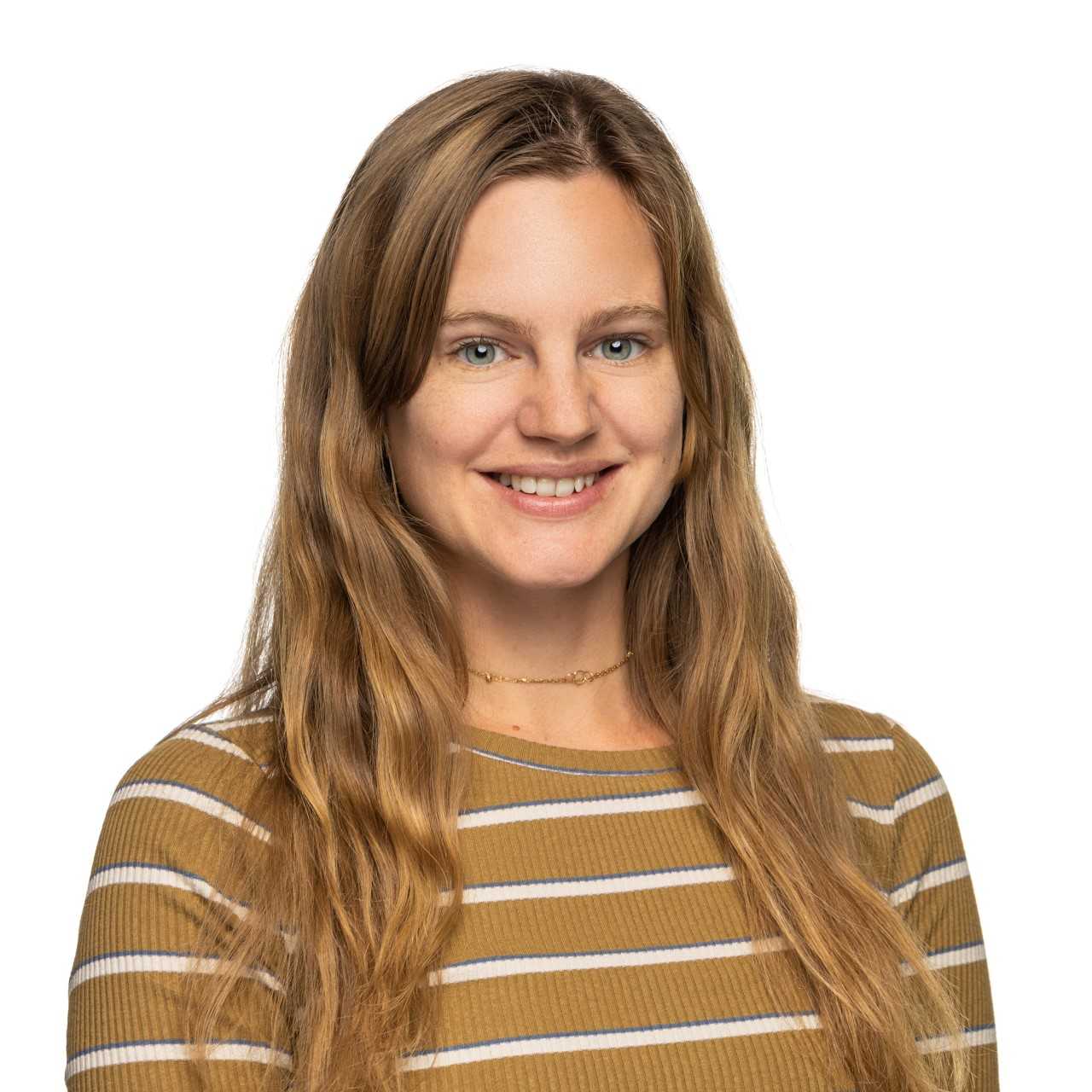 For-profits and non-profits converge

For-profits venture into areas which have traditionally served by nonprofits  (health and care, environmental protection) 

Barely signs of mission drift among non-profits

Collaborations that combine the strengths of both sectors become easier
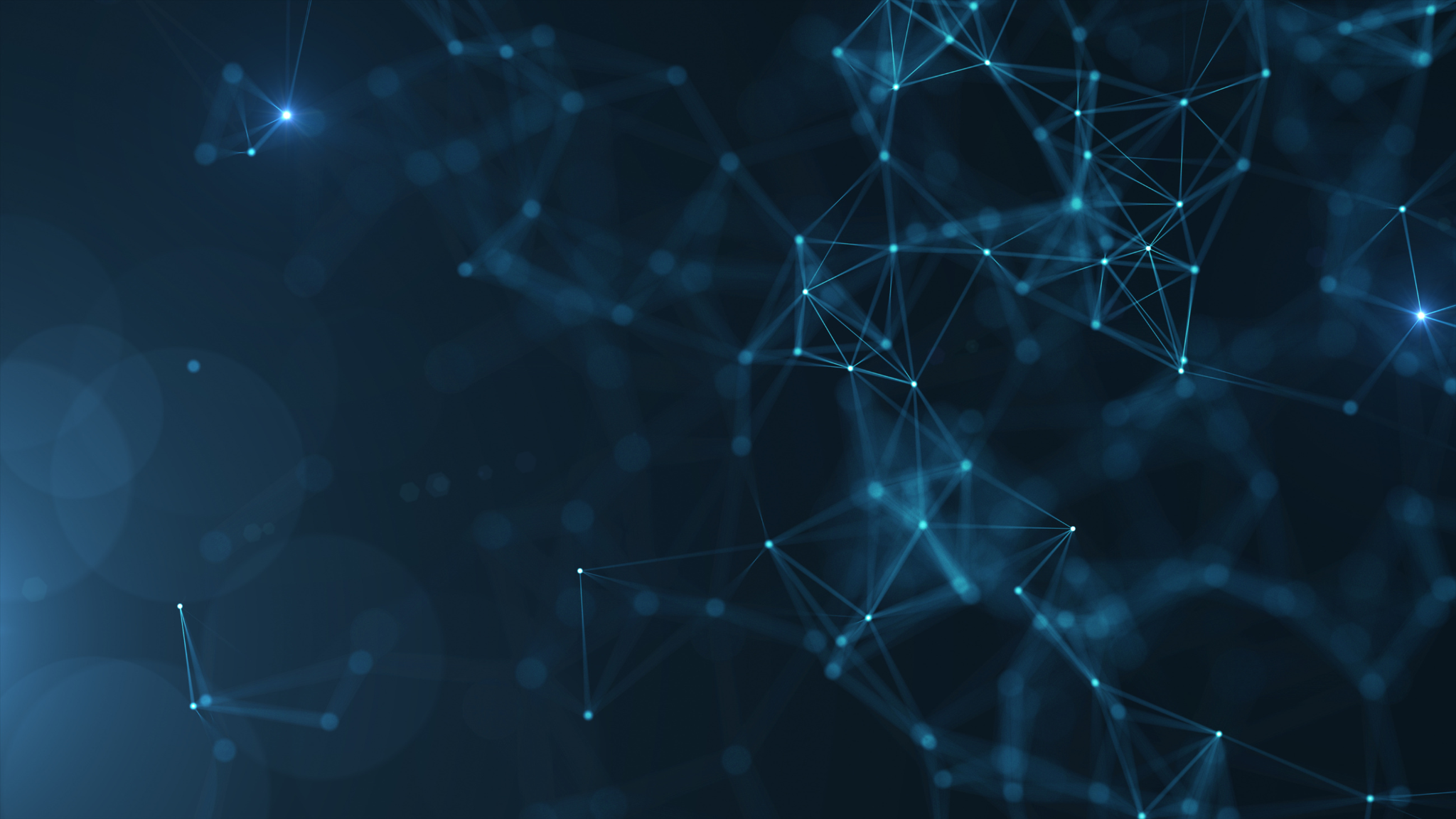 Philanthropic Organizations’ role for the SDGs
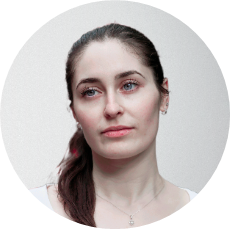 SDGs advancements require coordinated multi-stakeholder action

Governments, private sector, civil society, NGOs, Philanthropic Organizations (POs)

POs play a unique role

Risk & Innovation
Niche causes - issues not covered by other actors
Advocacy & Awareness

POs - Unlocking additional SDG financing

Funding gap to meet the SDGs by 2030:
USD 2.5 trillion per year in addition to current expenditure (SECO, 2020)

Potential to unlock finances:
USD 651 billion in philanthropic giving by 2030 (SDG Philanthropy Platform - SDGPP, n.d.)

26% of the funding could be unlocked through the philanthropic sector.
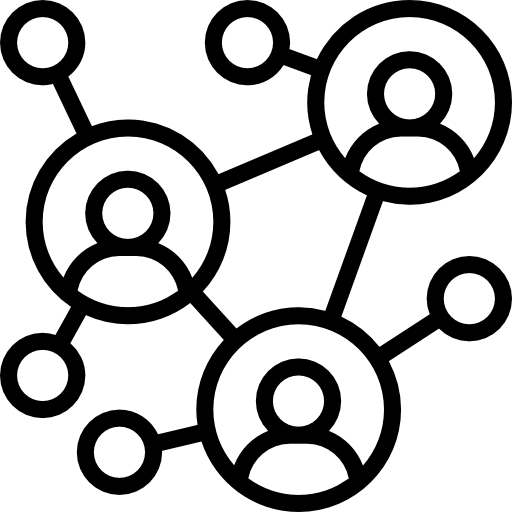 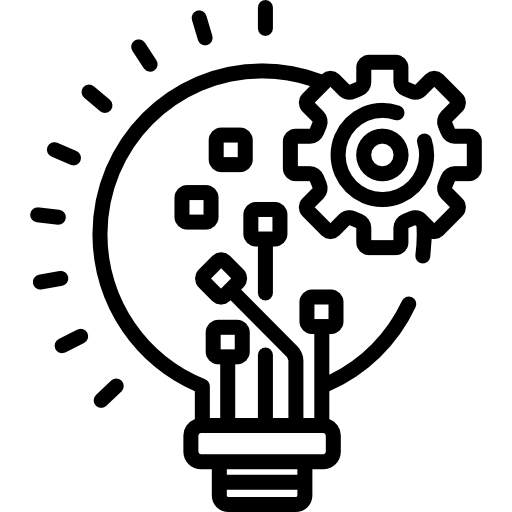 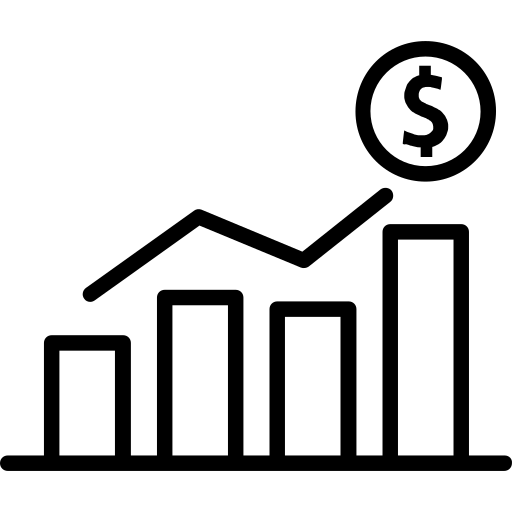 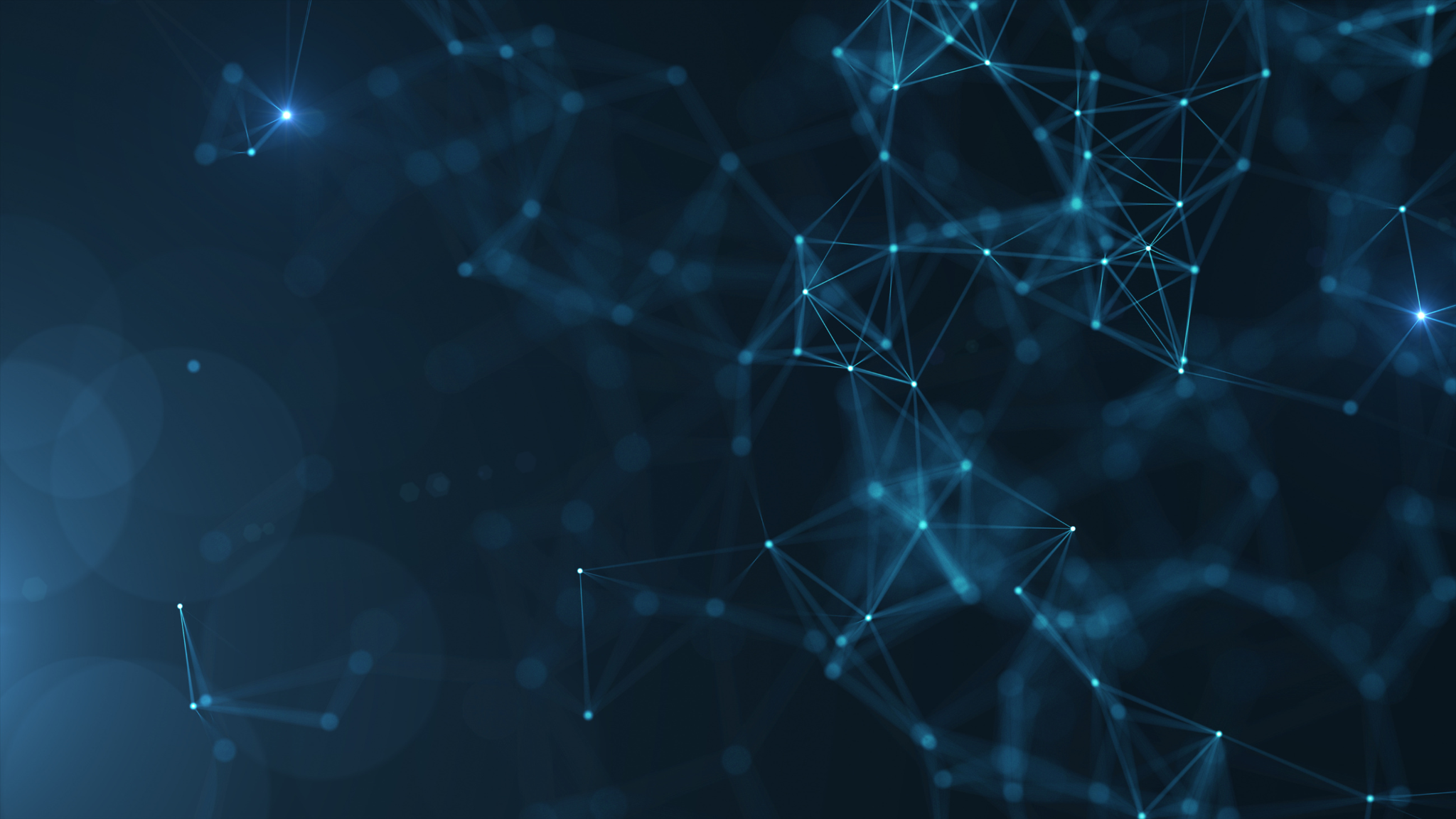 POs and SDG17 - Partnerships for the Goals
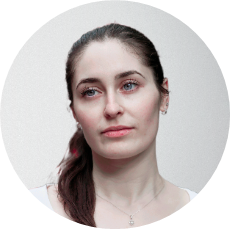 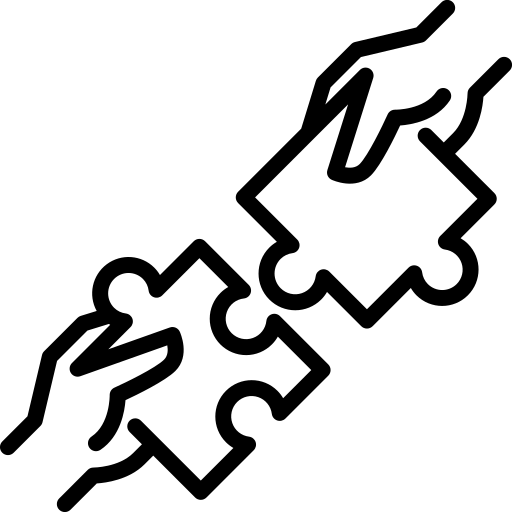 SDG 17 - Partnership for the Goals

Under-prioritized SDG
Only 0.7% of UN-registered SDG partnerships involve POs (Tudor et. al., in press)

Difficulty to discover partners

In Switzerland - language barriers when searching the web, Search Engine Optimization (SEO) not adequate
Large & complex system with many actors
Smaller POs lack resources and visibility

AI Natural Language Processing (text processing) tools 

Scale-up and automate finding and mapping of mission-aligned organizations
Create targeted partnership recommendations

	Additional benefits

Traceability
Quantifiability
Possibility for Progress Tracking
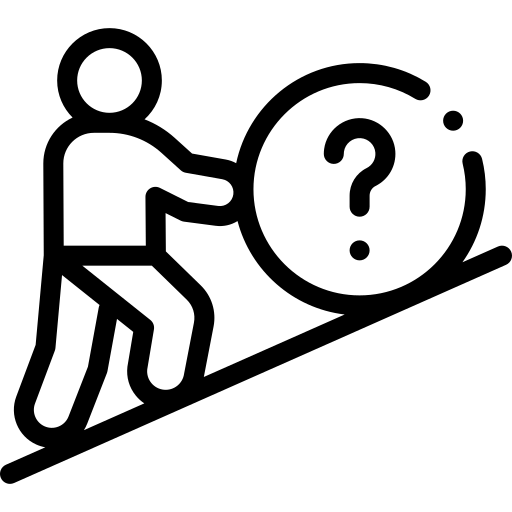 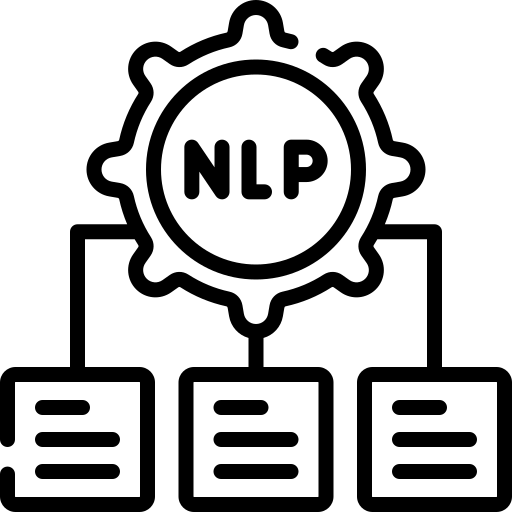 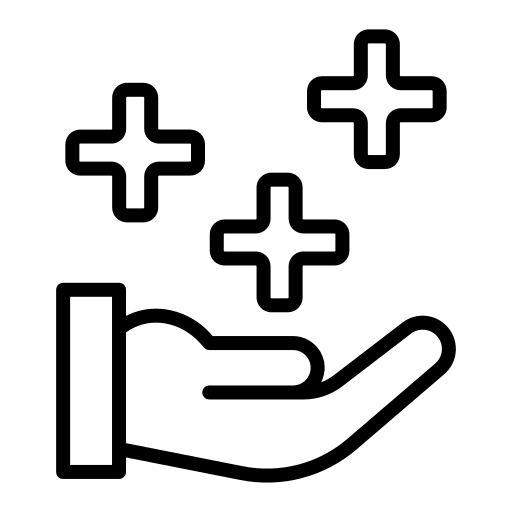 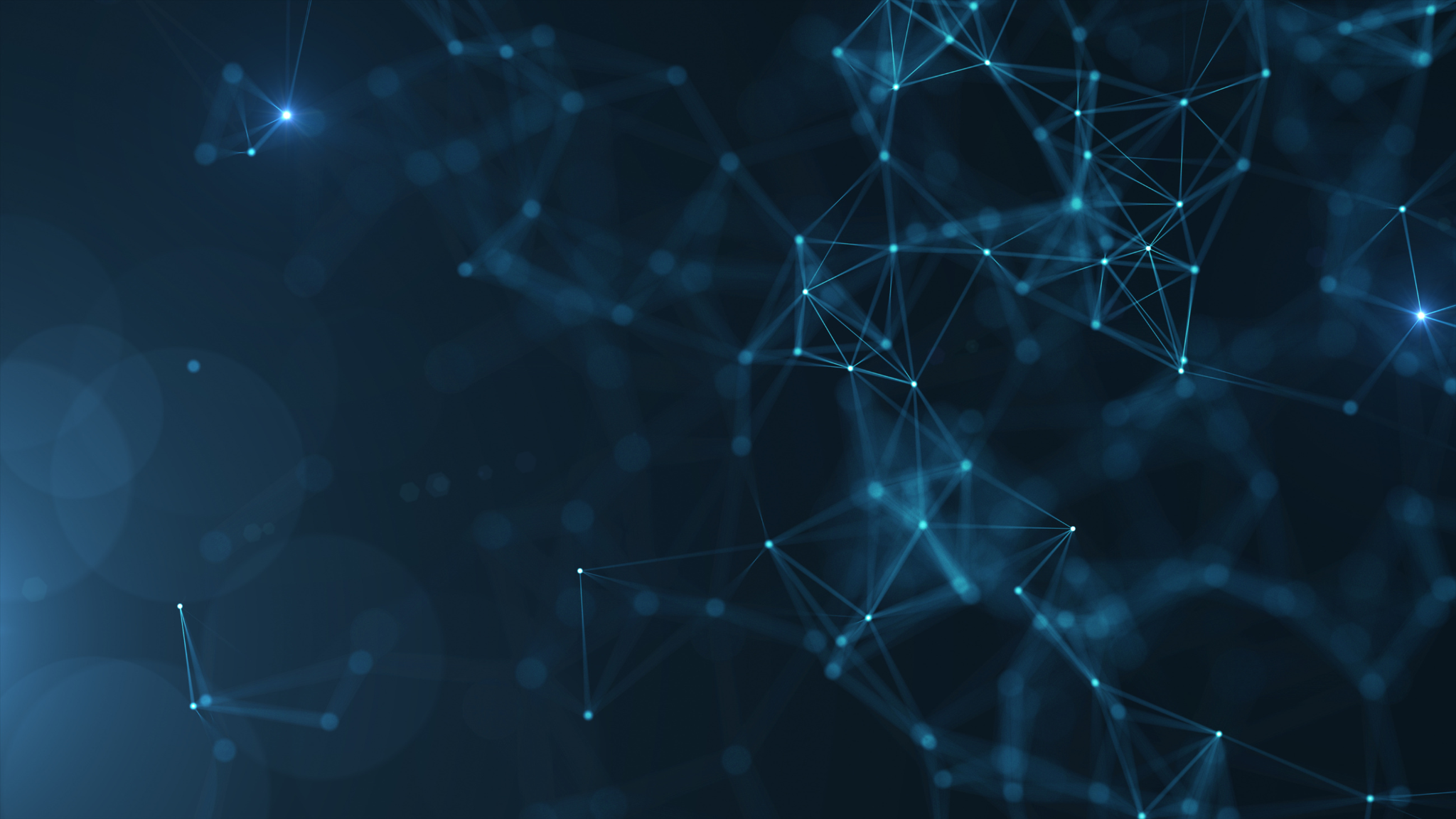 POs and SDG17 - Partnerships for the Goals
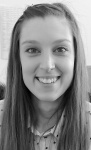 Fostering SDG17 has the potential to increase the efficiency of achieving all other SDGs.

Many SDG NLP classifiers exist but all fail at tracking SDG17 efforts.

We tackled the problem differently:

Reconstruct the SDG ecosystem for promoting partnerships.
Swiss Non-Profit Ecosystem
Swiss For-Profit Ecosystem
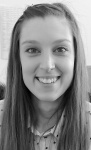 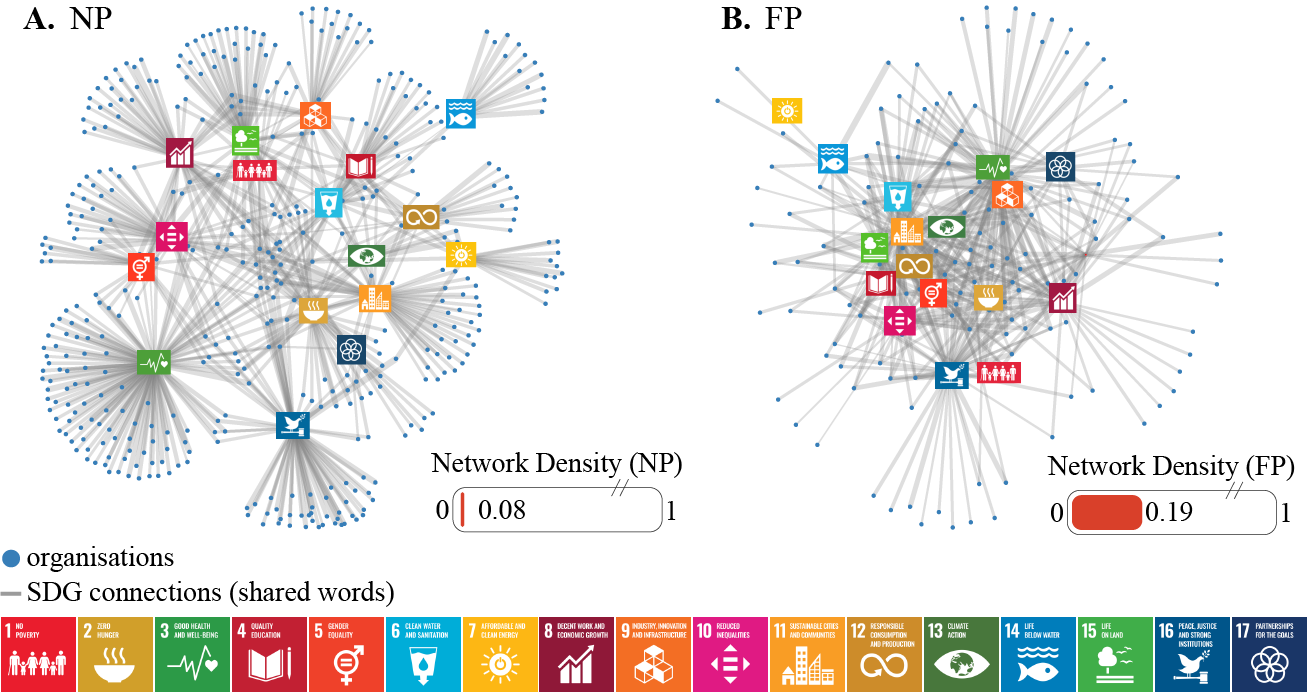 Lower multi-SDG connectivity
Higher multi-SDG connectivity
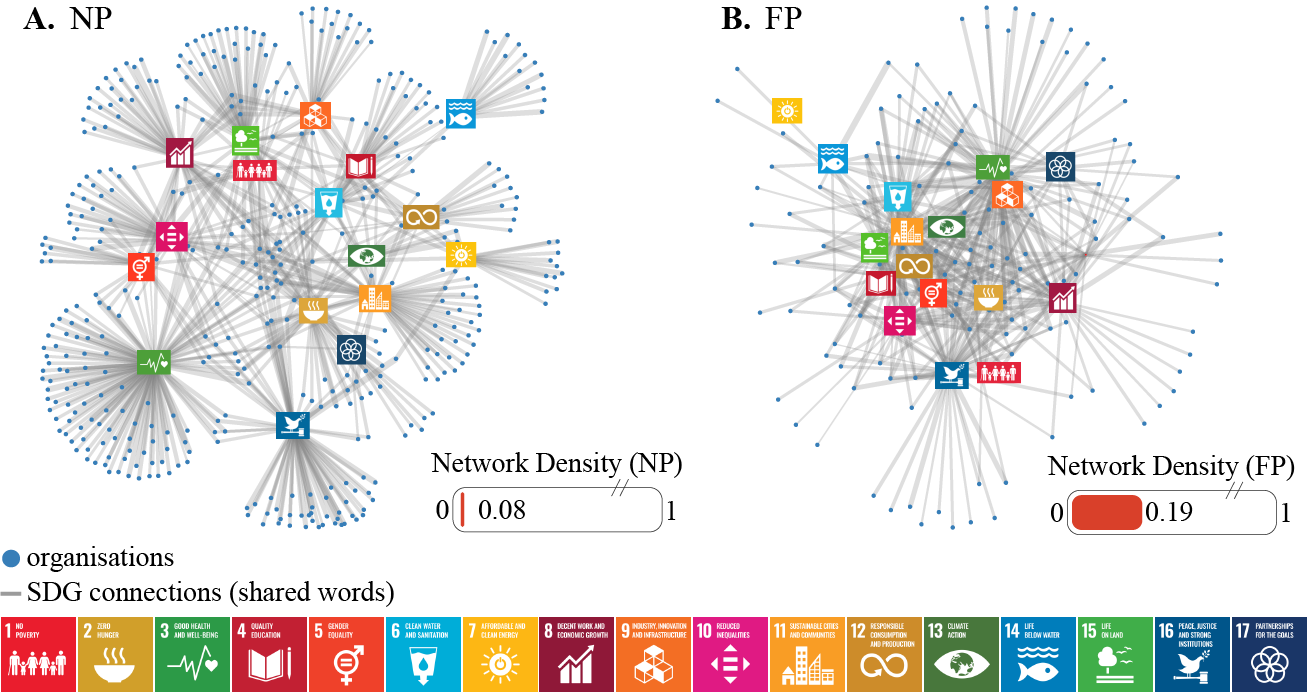 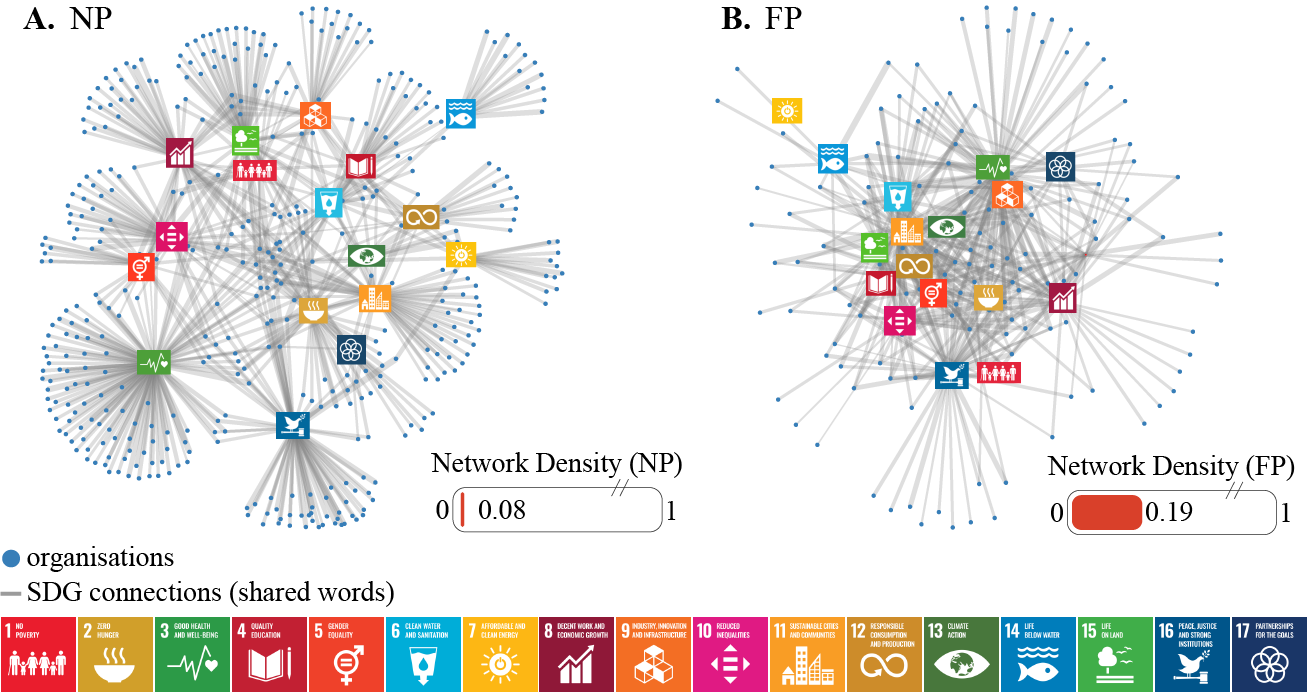 Swiss Non-Profit Ecosystem
Swiss For-Profit Ecosystem
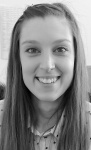 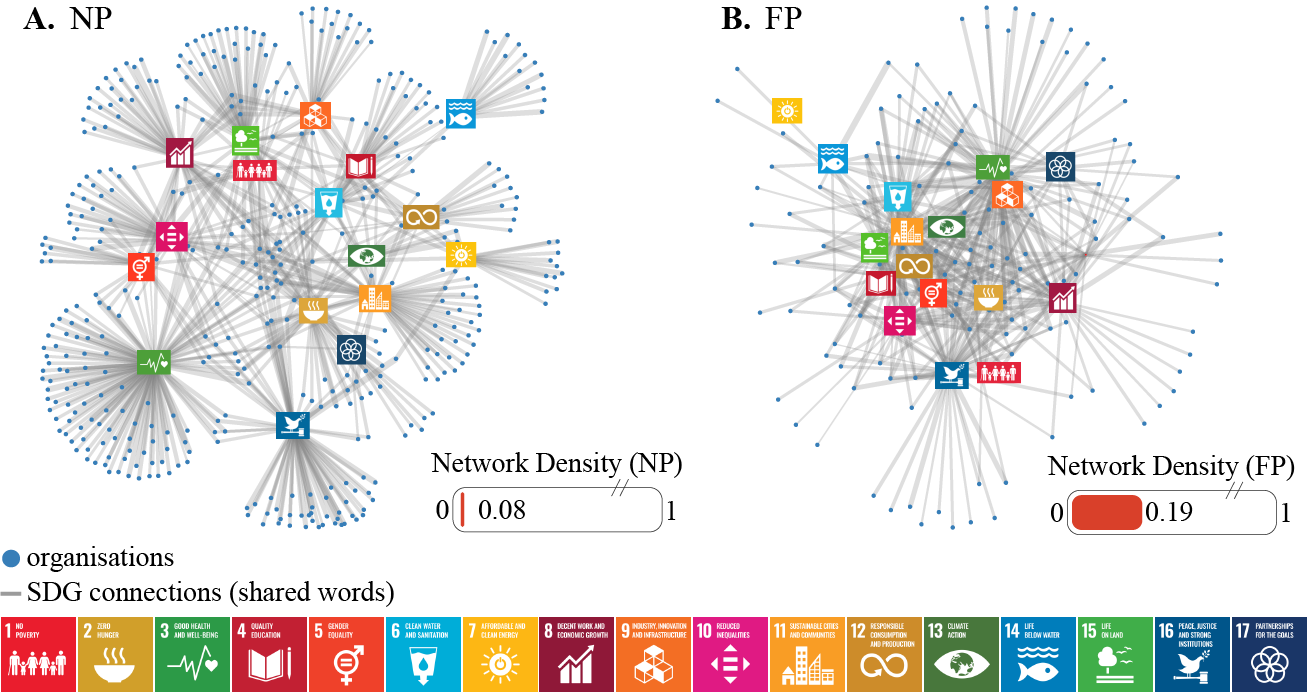 Lower multi-SDG connectivity
Higher multi-SDG connectivity
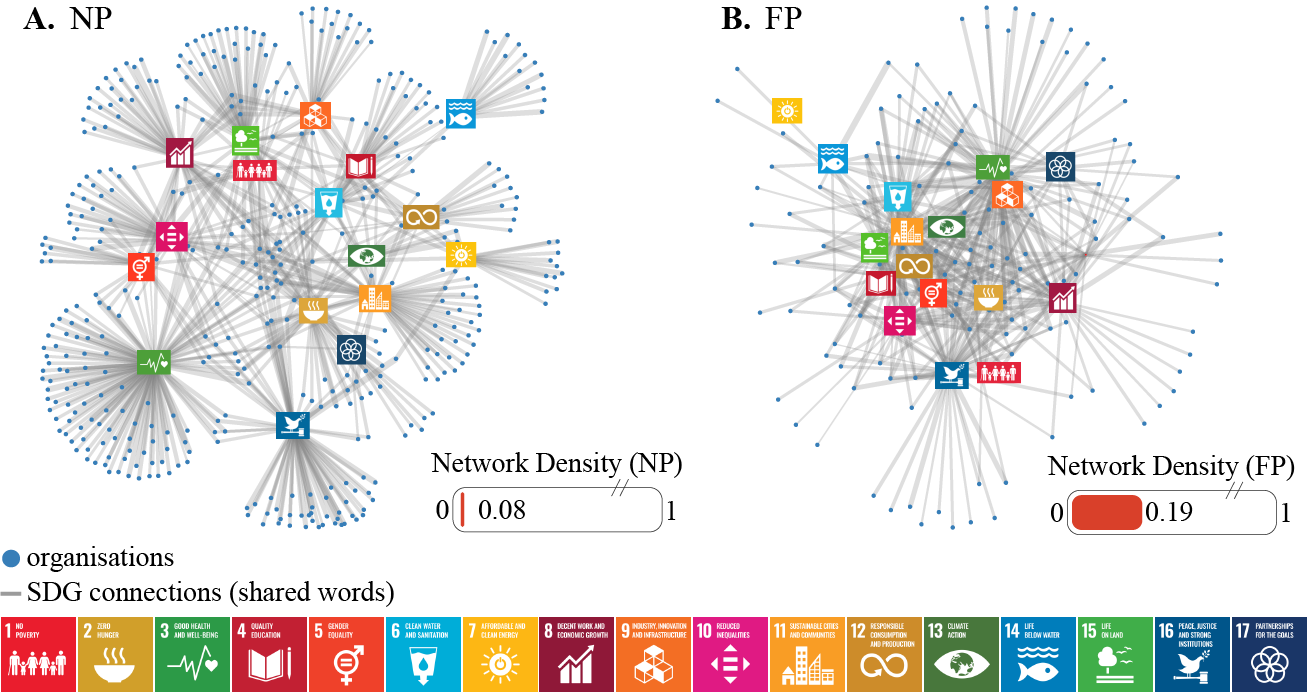 Turn the Invisible Visible
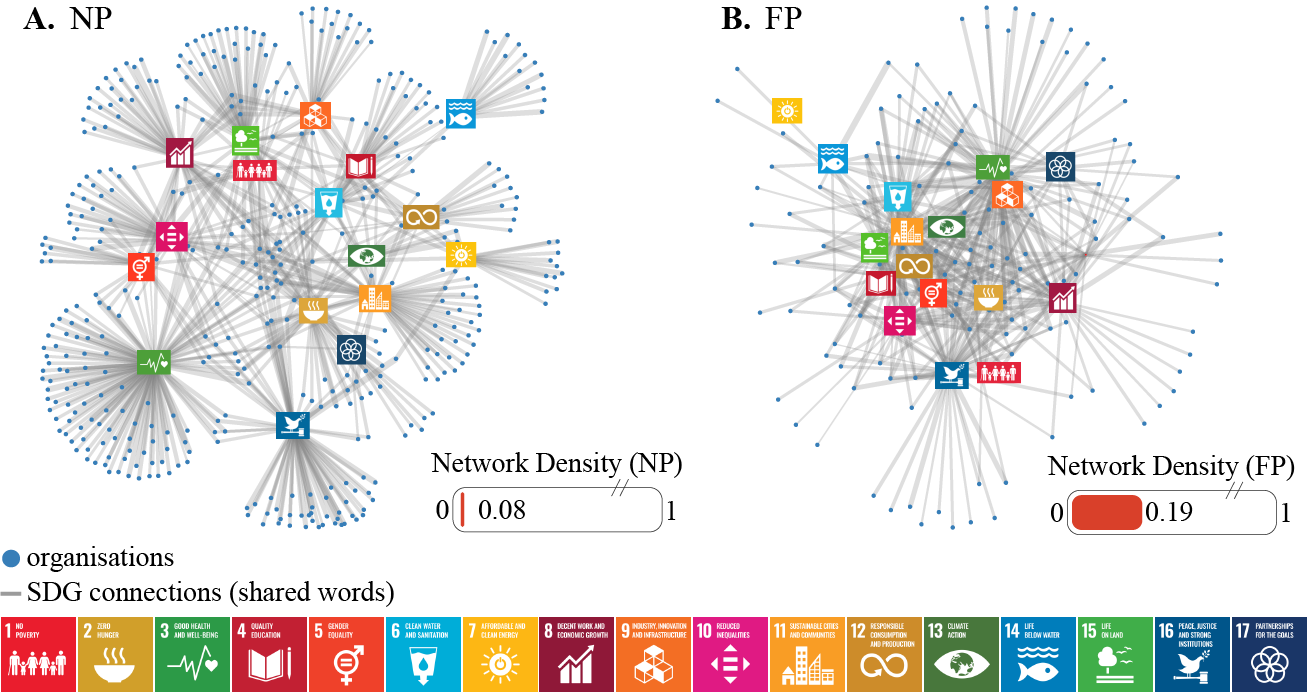 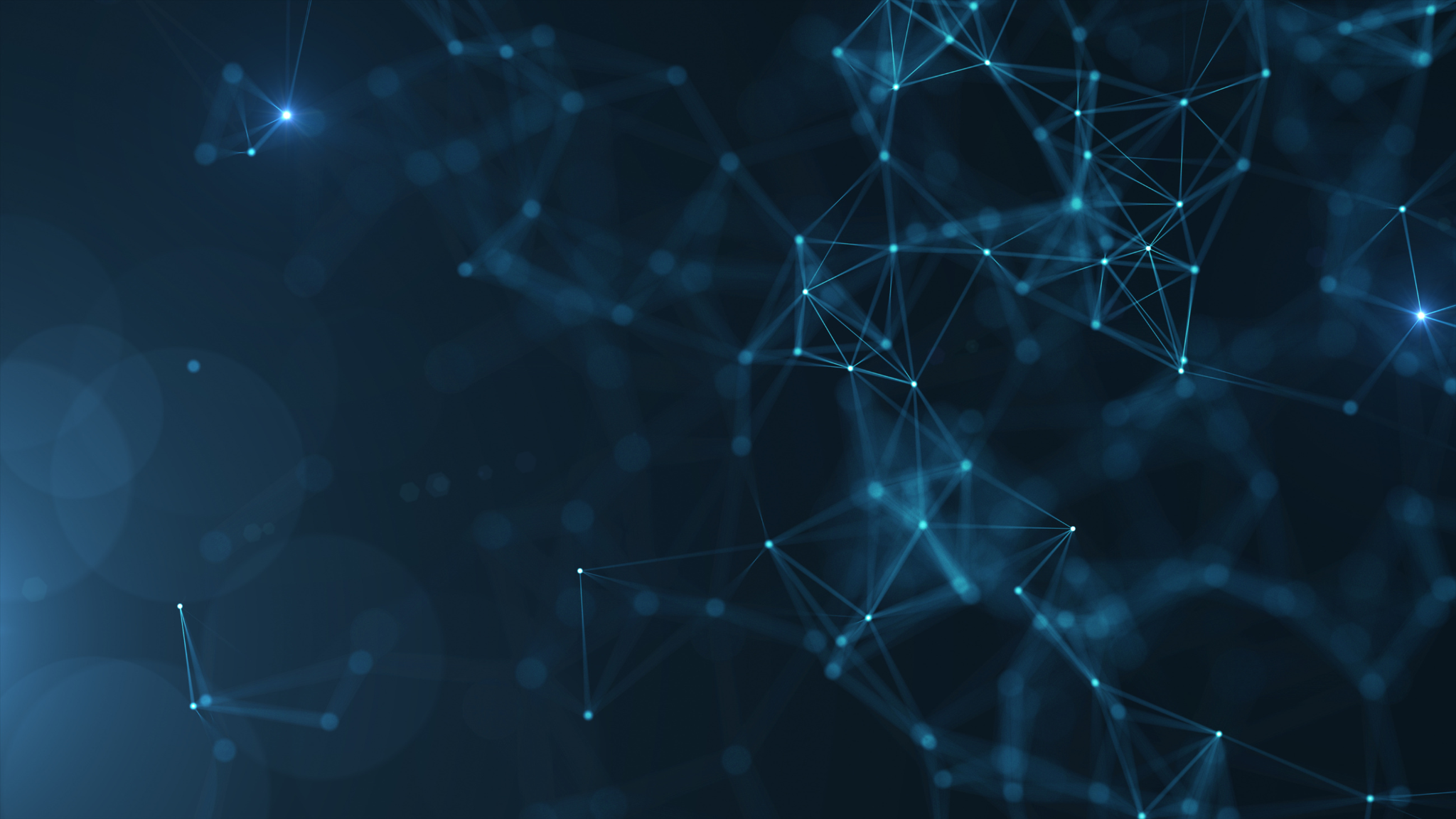 Partnerships Recommendation System
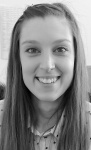 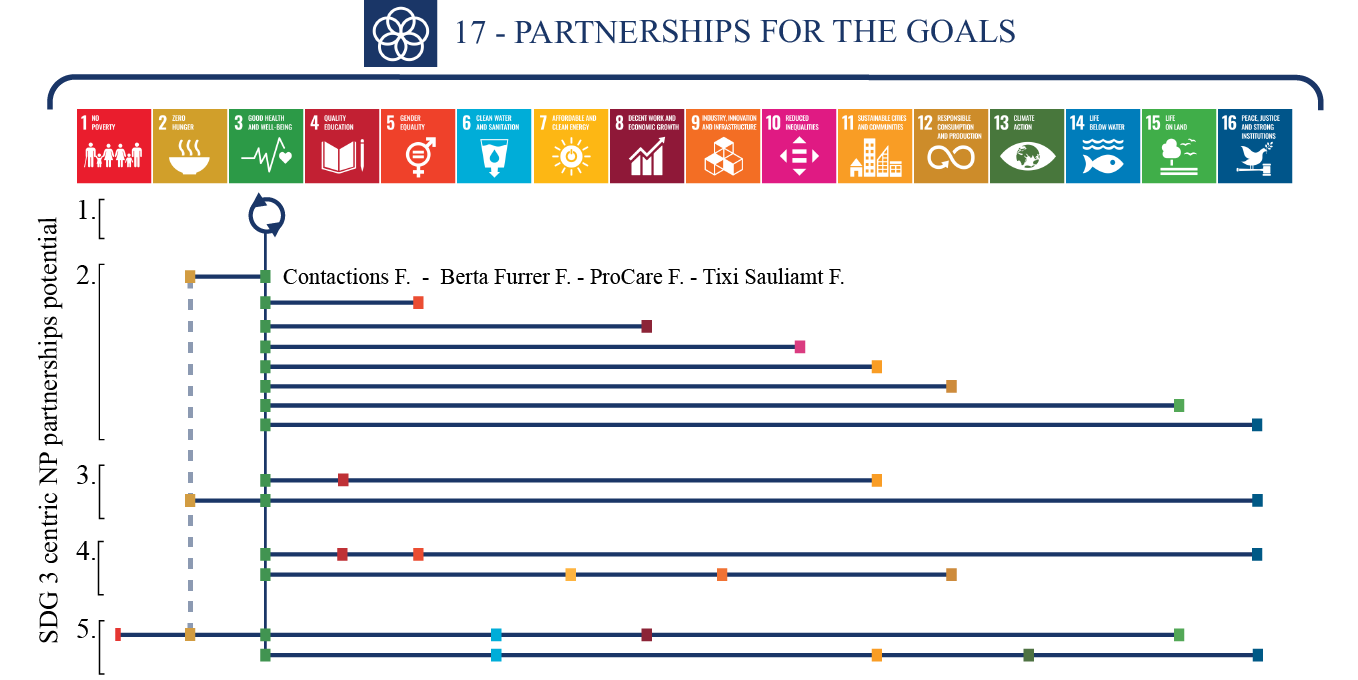 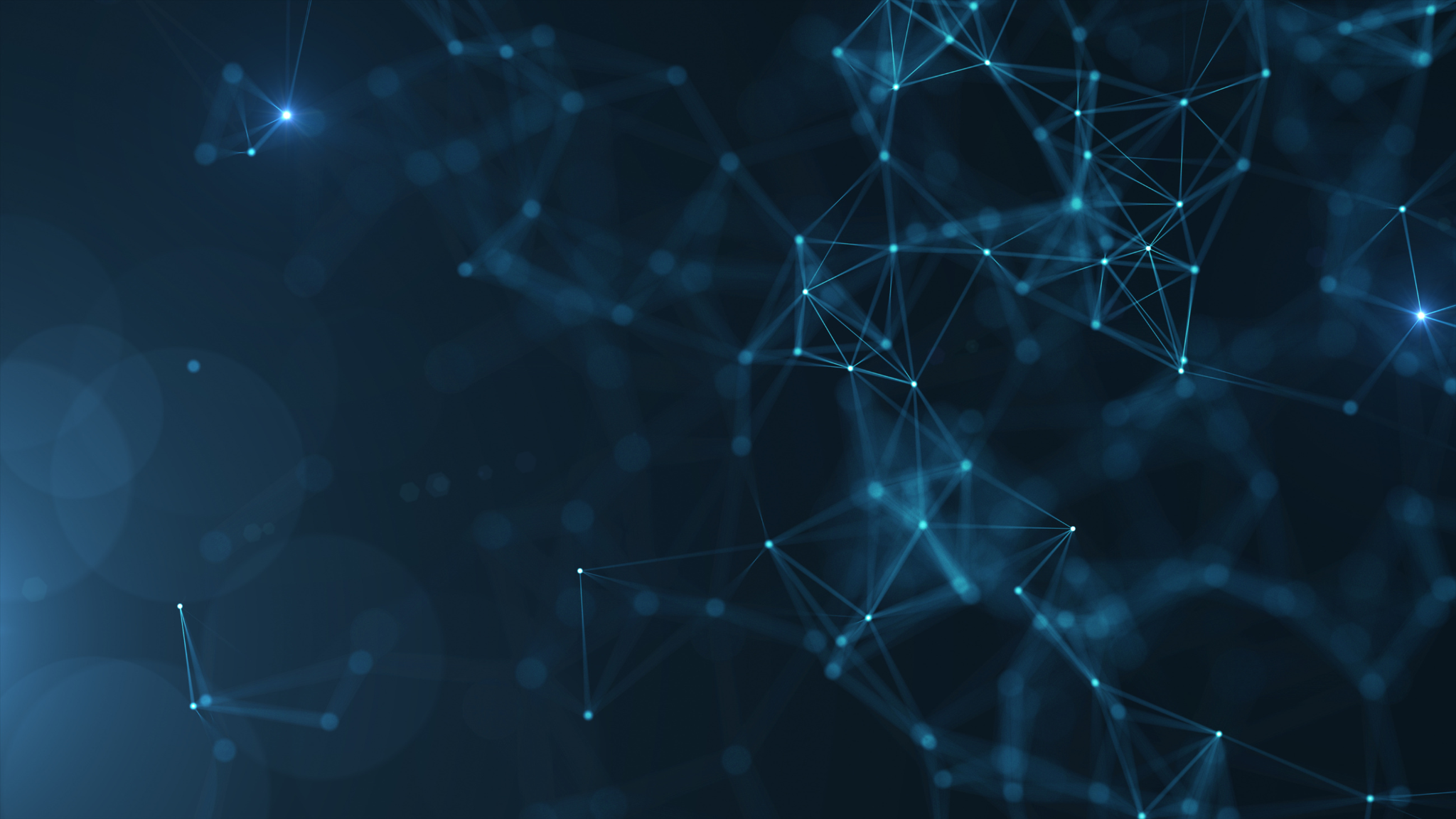 About Philea
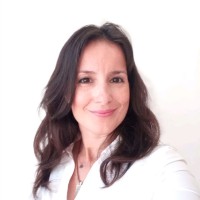 Vision: use full potential of philanthropy to co-shape and support a pluralistic, just and resilient society centered in people and planet.

Mission: enable, encourage, empower the philanthropic community to build a better today and tomorrow.

Together we…
Co-create knowledge and learn from effective practices
Collaborate around current and emerging issues
Enable environments for good.

Key figures Philea 2023
14 thematic networks (democracy, equality, climate + transversal, etc.)
11 communities of practice (operational professionals, communication leaders, financial investors,etc.)
35+ in person events
10+ knowledge pieces & publications
Members: 200+ foundations, 26 National Associations, 48 affiliate members (33 different countries)
Budget: 4.6M in 2022 with 6.1% projected growth
34 staff members
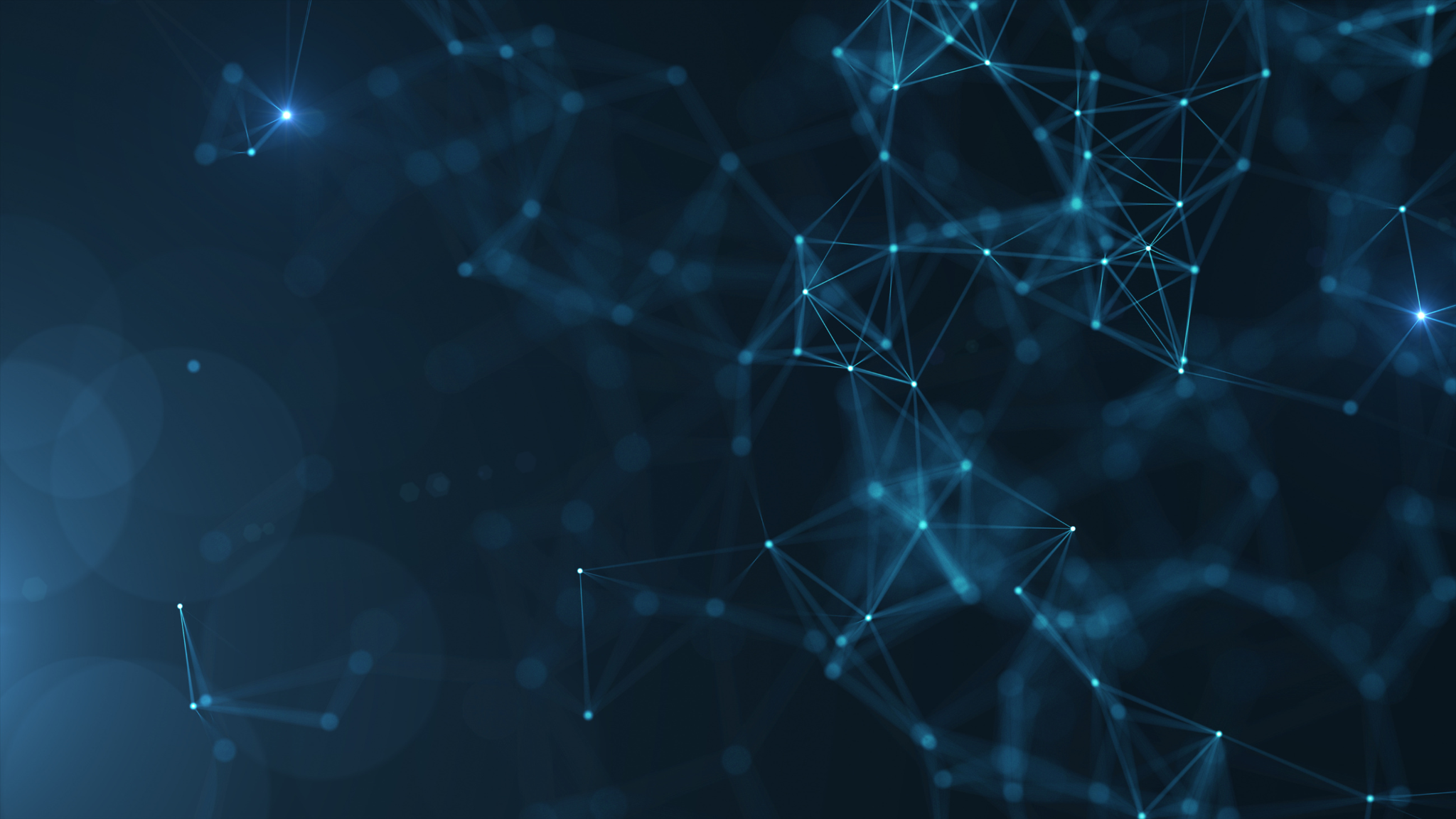 AI for Promoting Philanthropic Partnerships
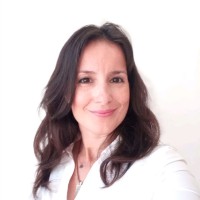 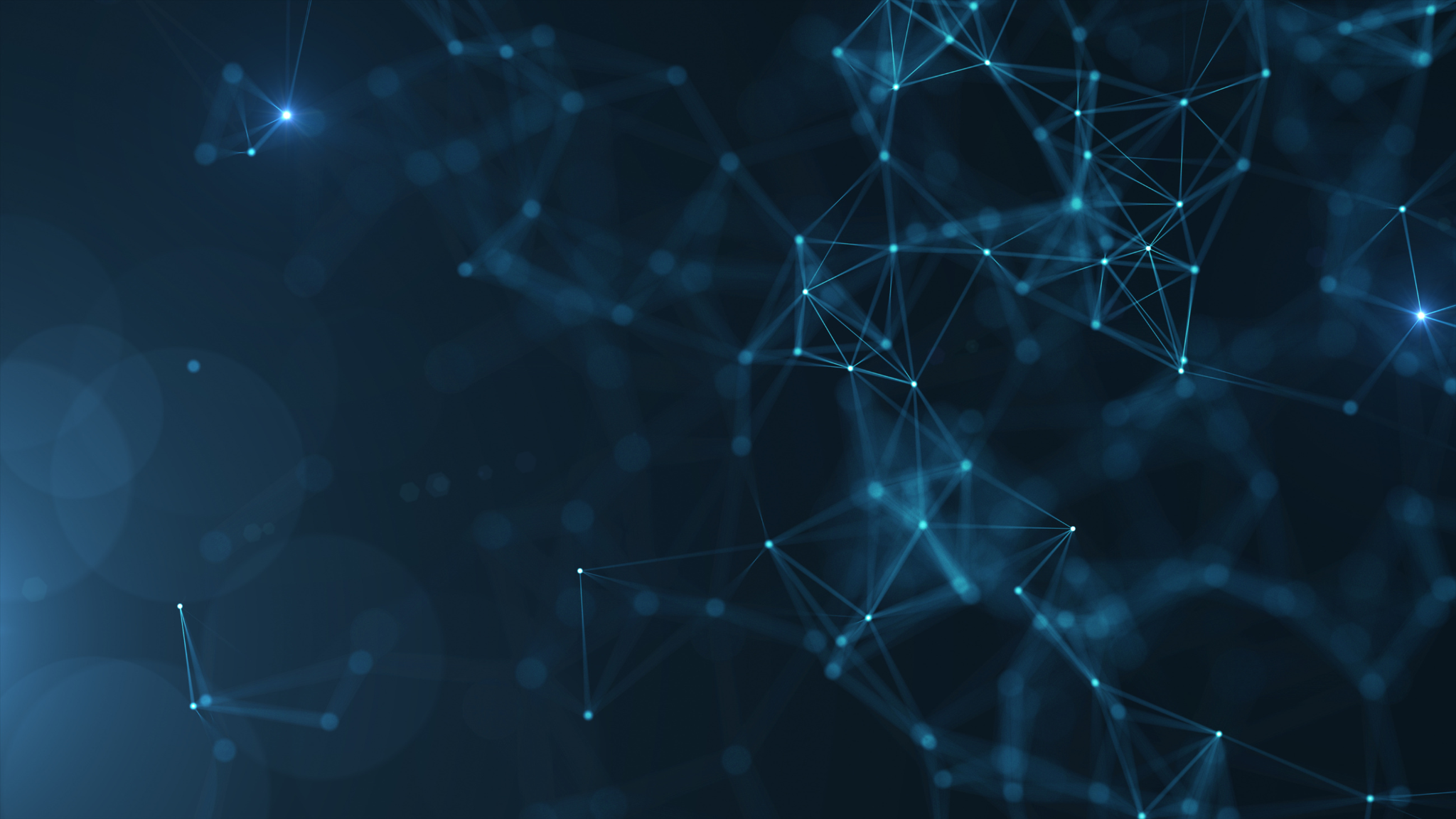 Panel Outline
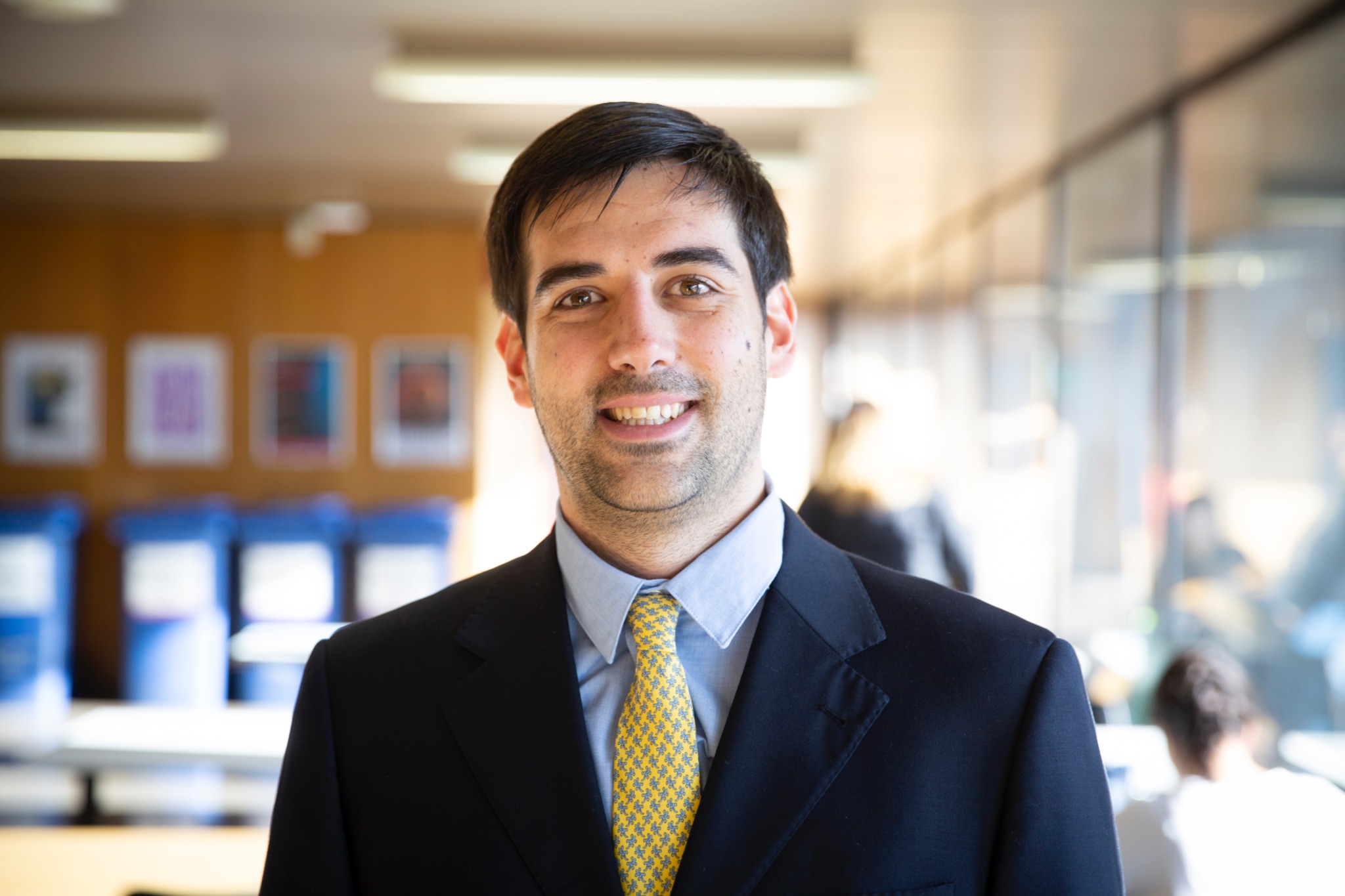 Convergence
&
Partnerships
AI Use
in
Philanthropy
AI Ethics
&
Inclusion
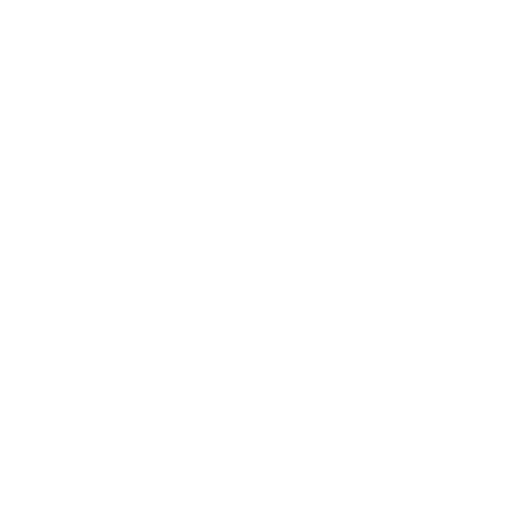 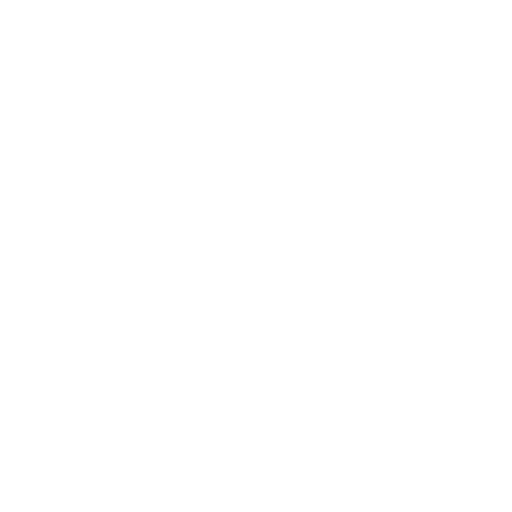 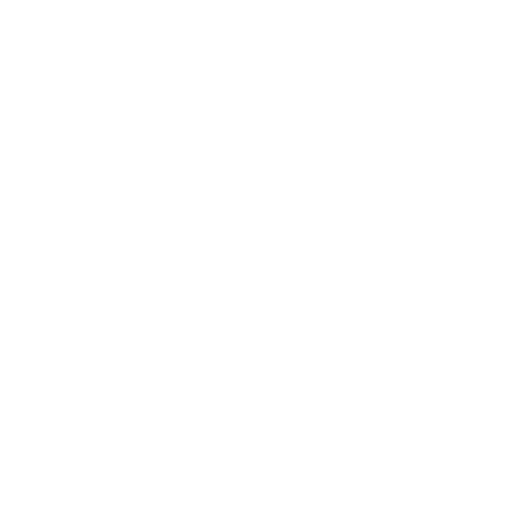 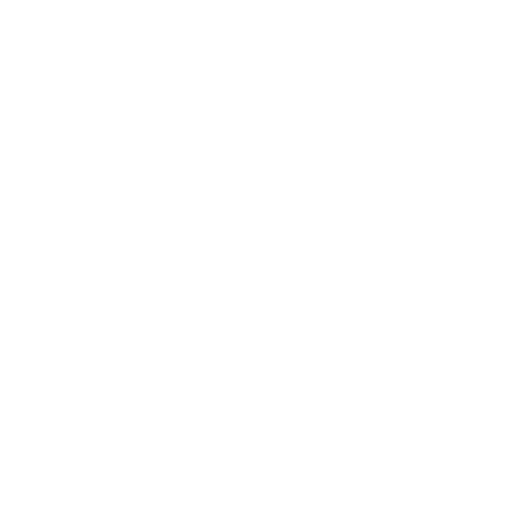 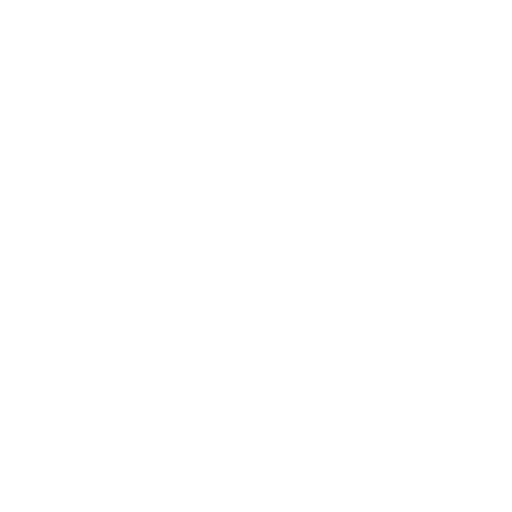 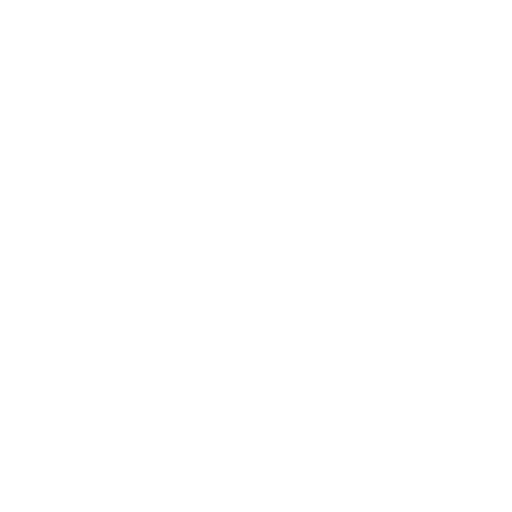 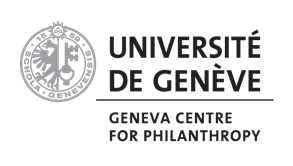 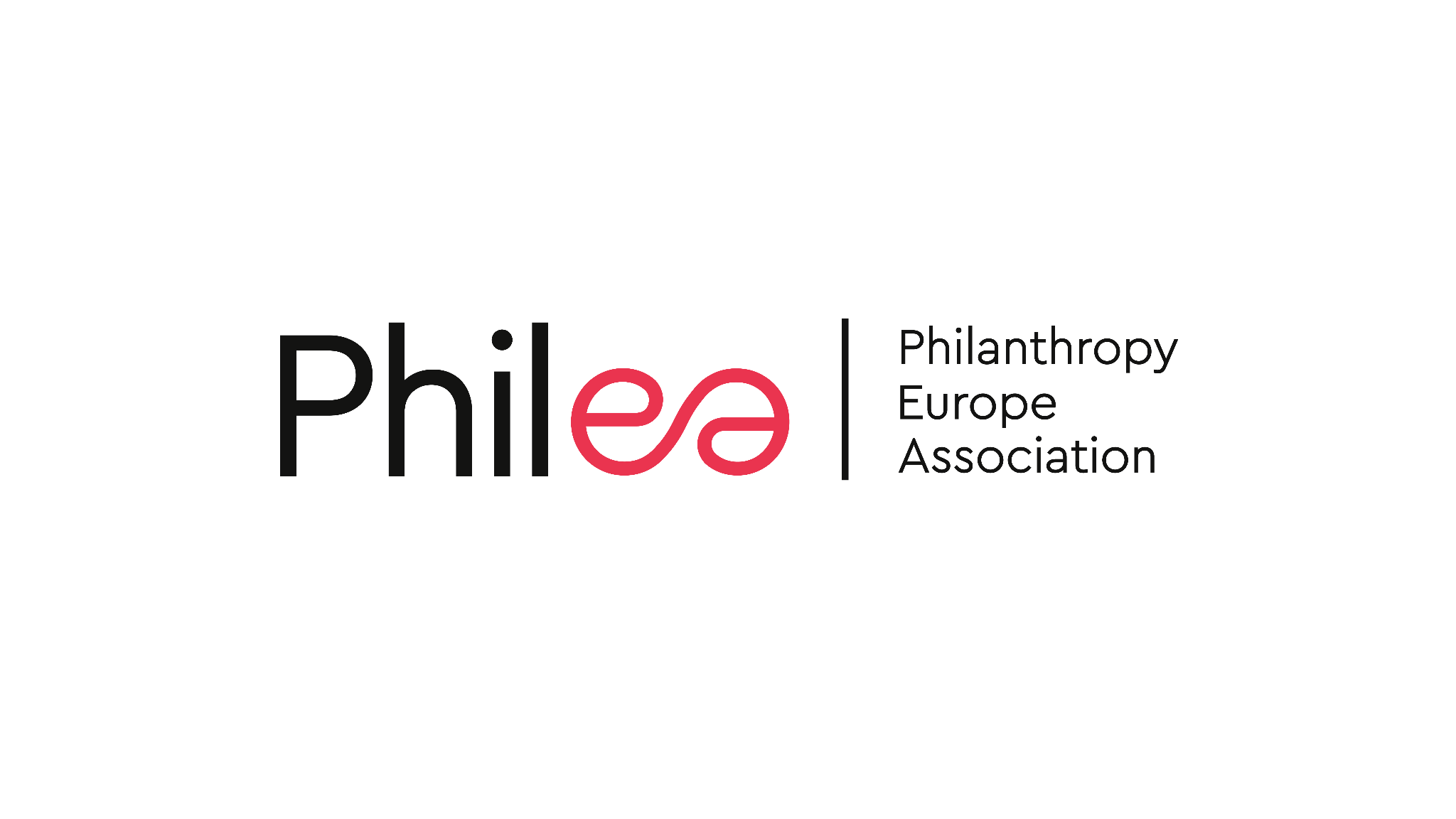 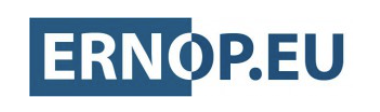 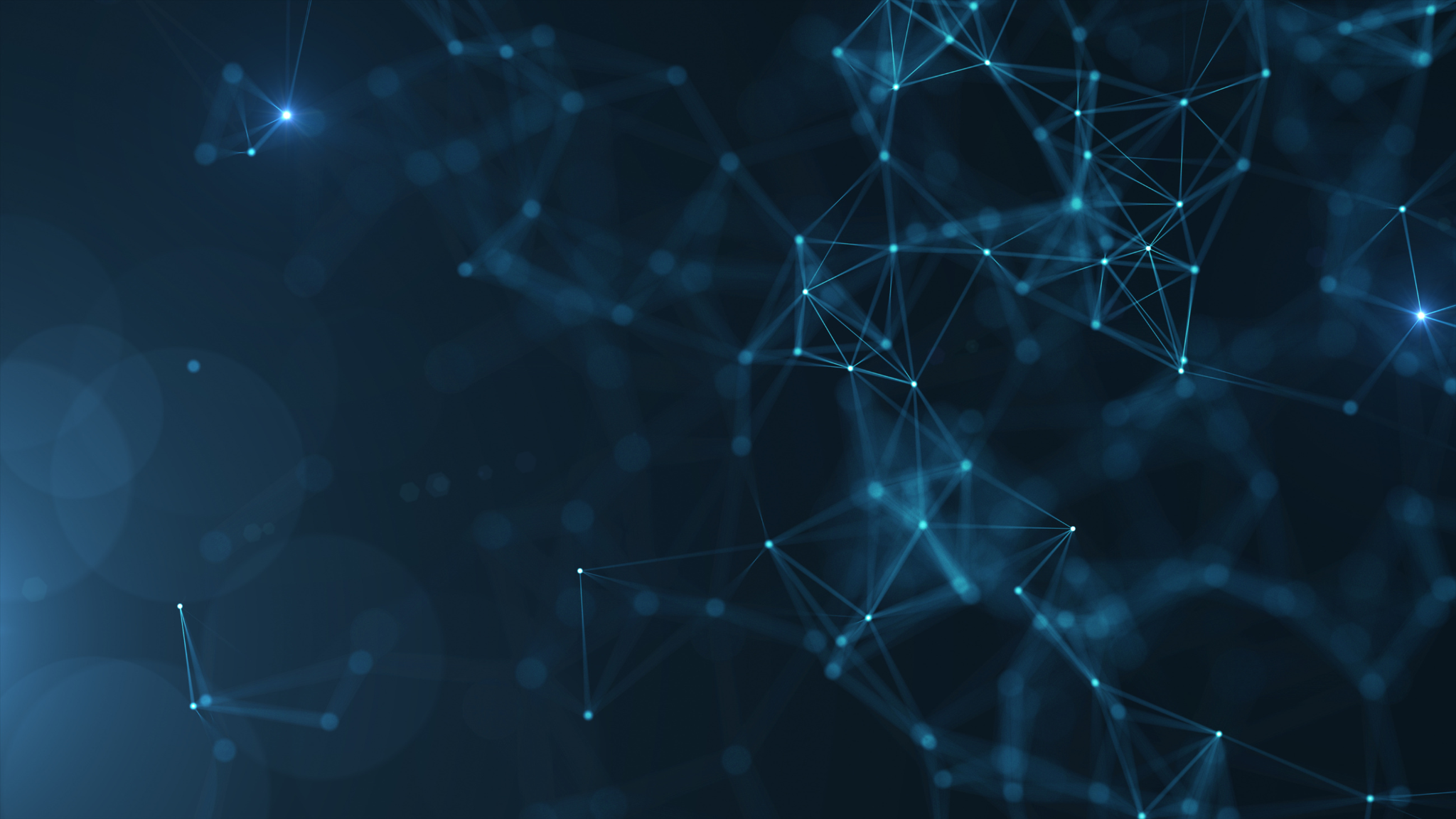 AI in Philanthropy
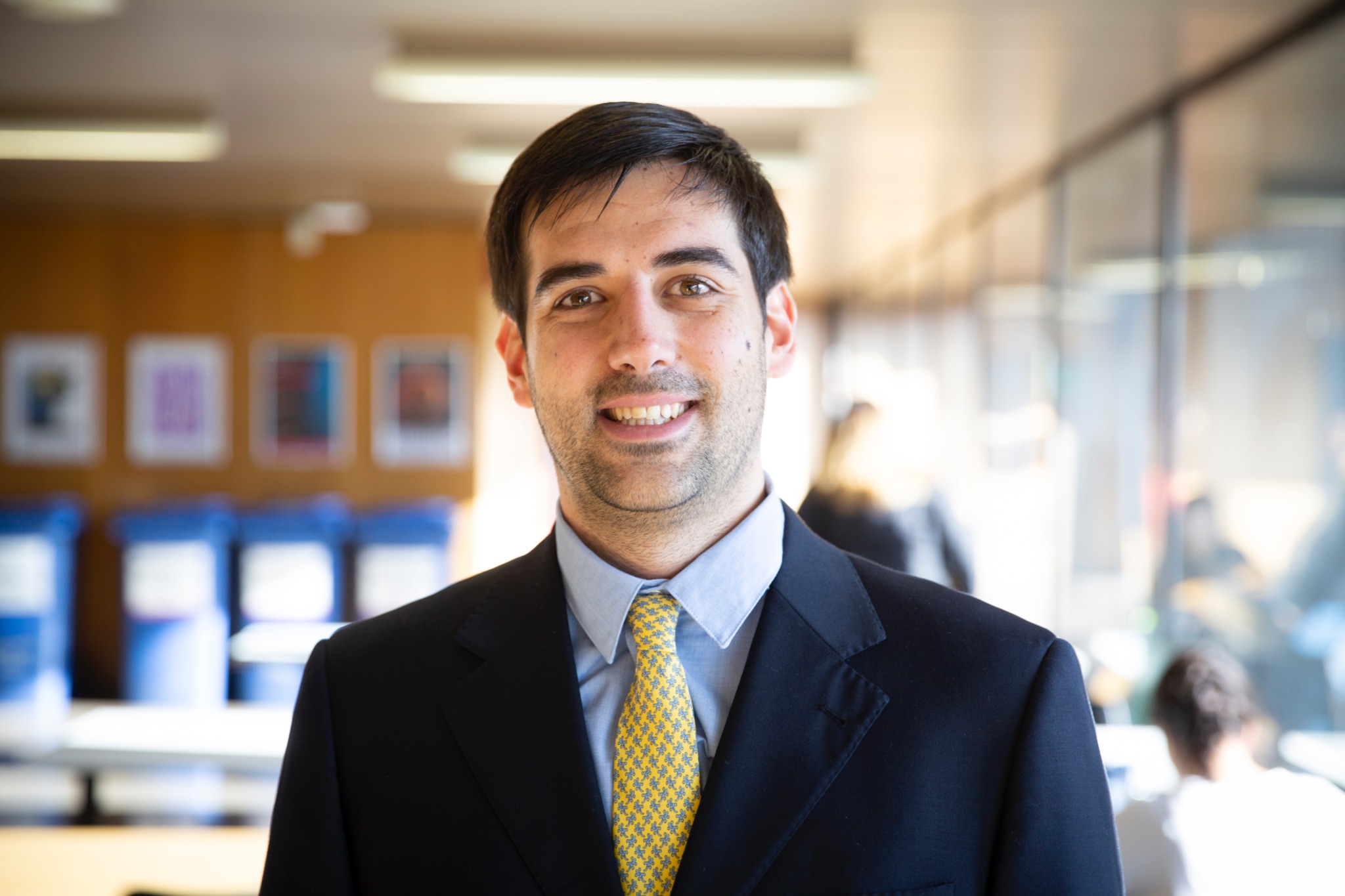 Convergence
&
Partnerships
Survey Results

Europe 

Switzerland
AI Ethics
&
Inclusion
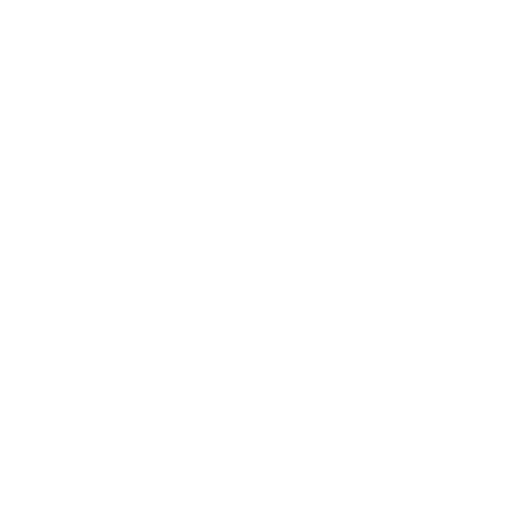 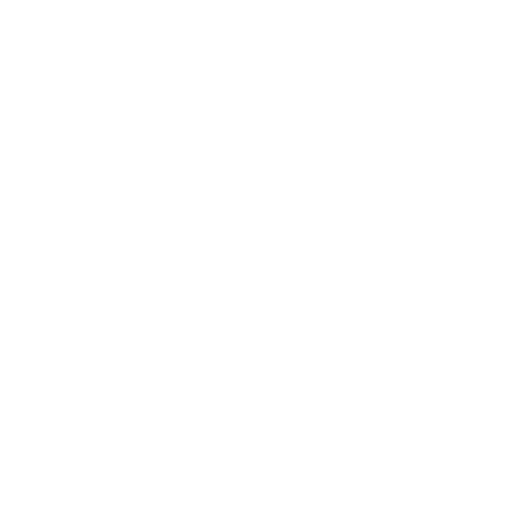 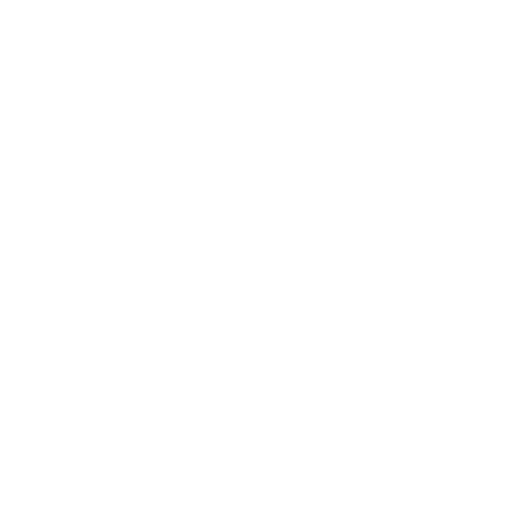 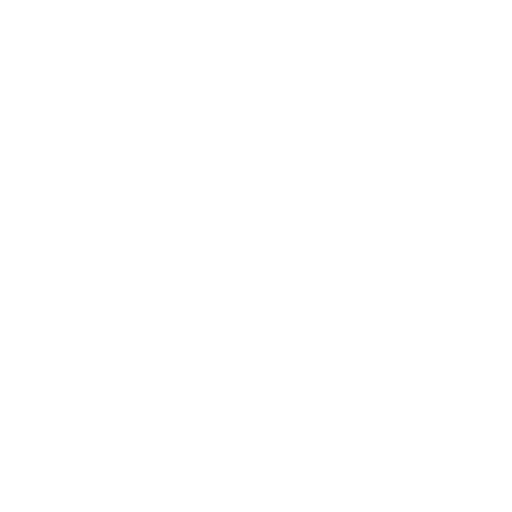 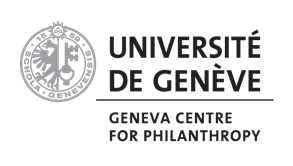 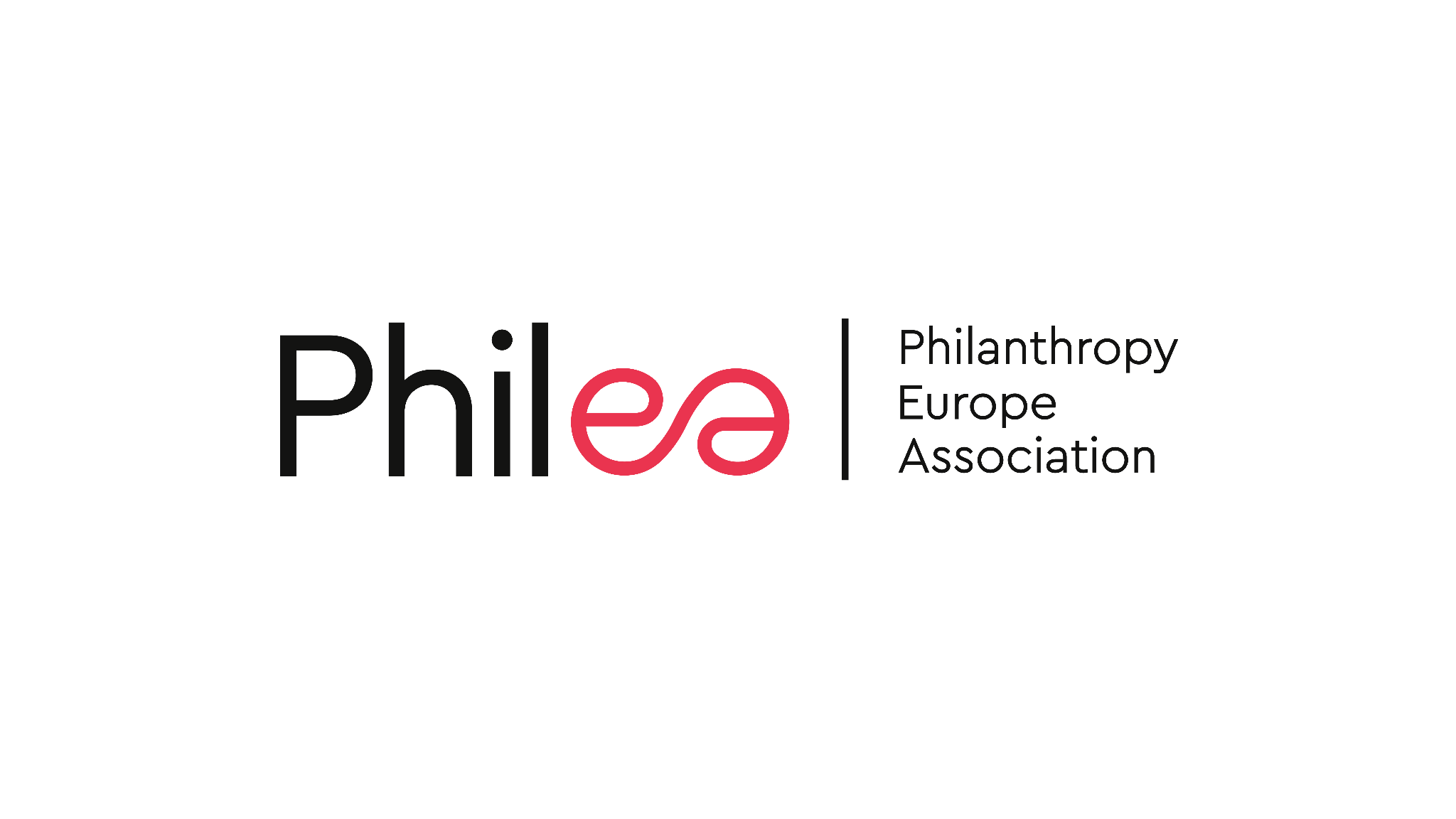 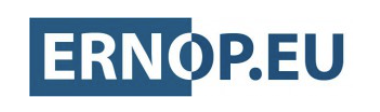 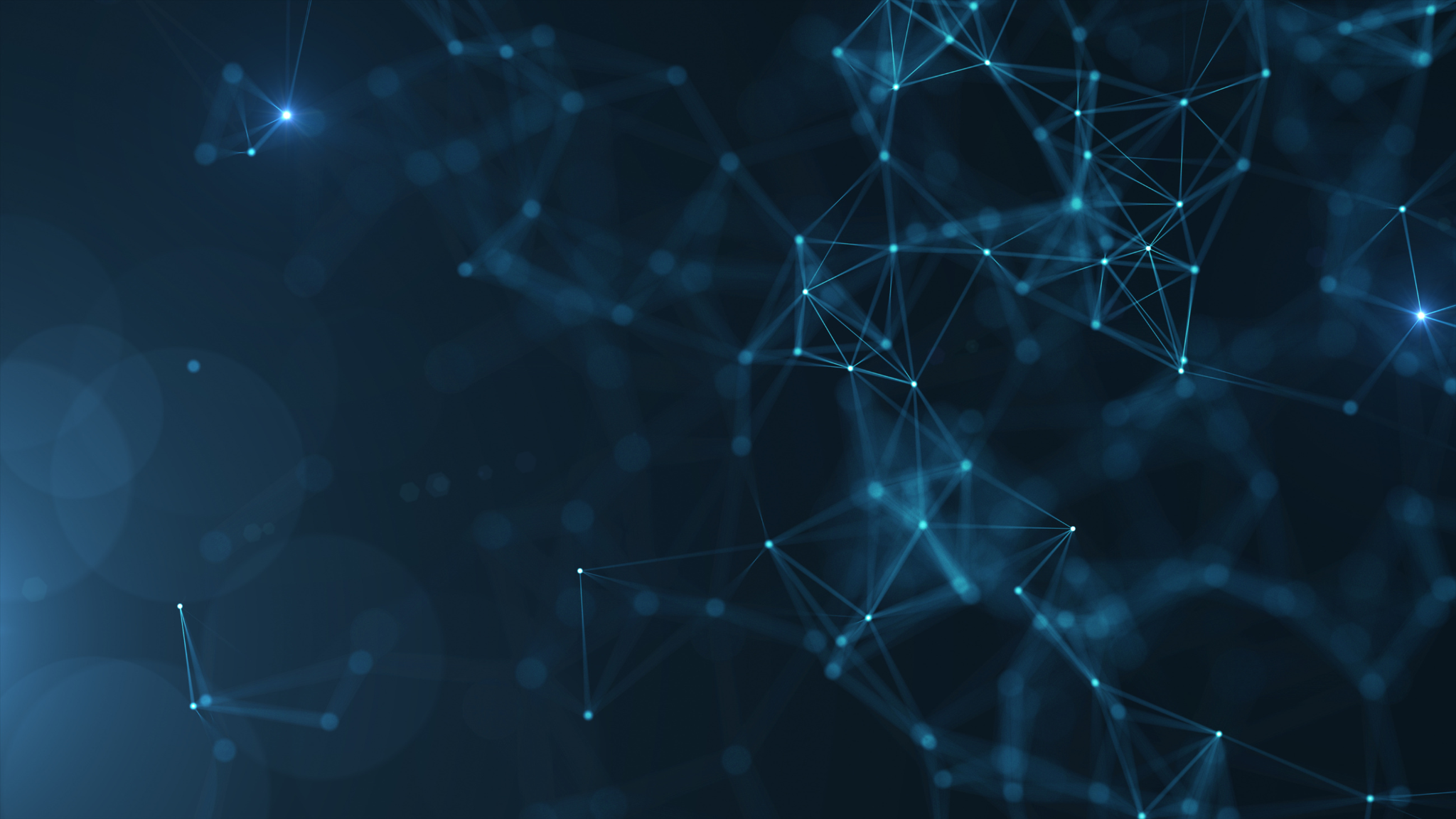 European Survey on AI in Philanthropy
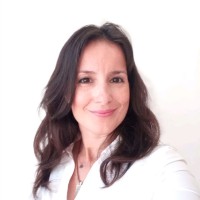 By: Philea and Fondazione Compagnia di San Paolo in May 2023 
Snowball sampling – Philea Data Science Group
23 philanthropic organisations replied
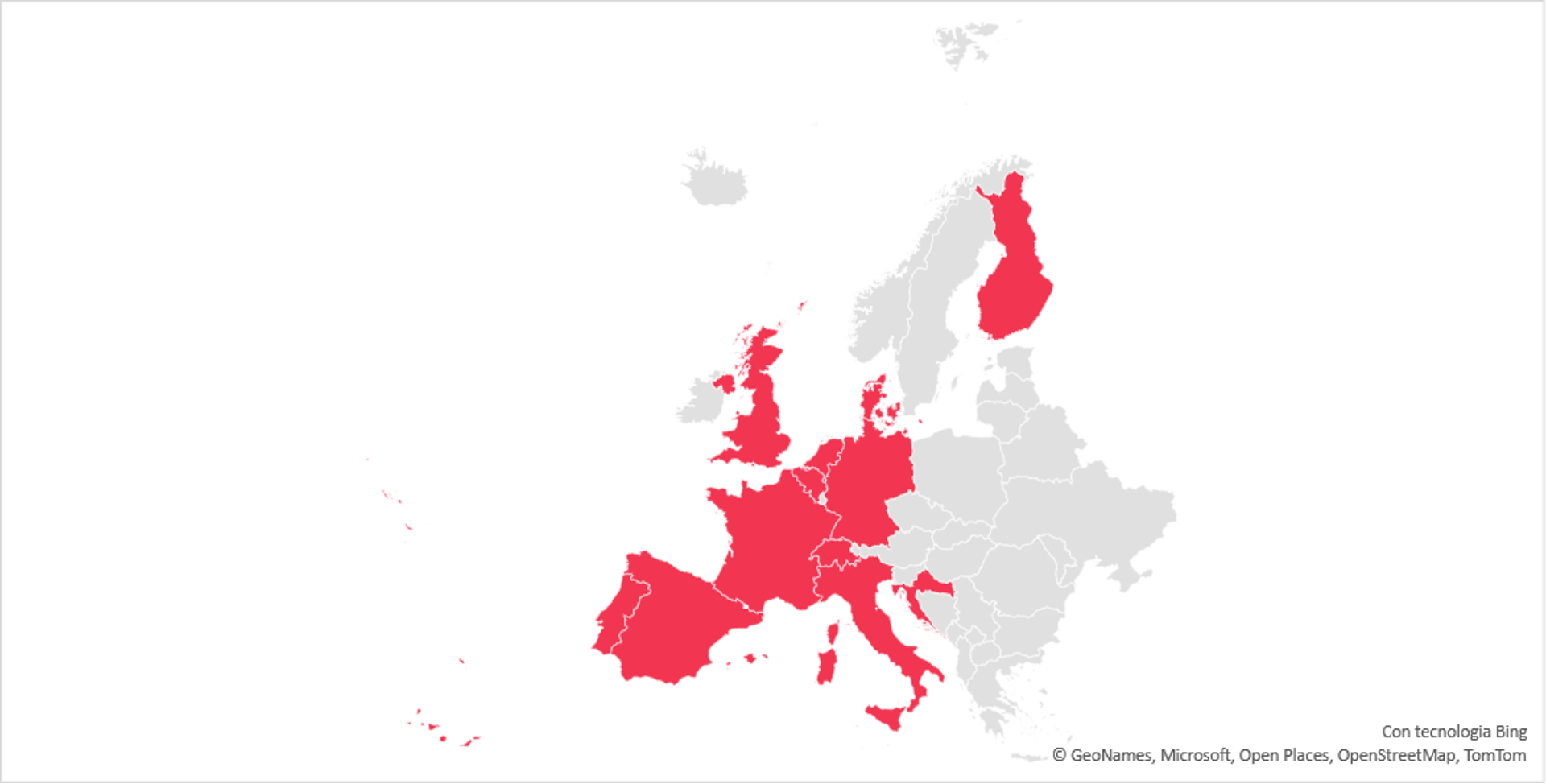 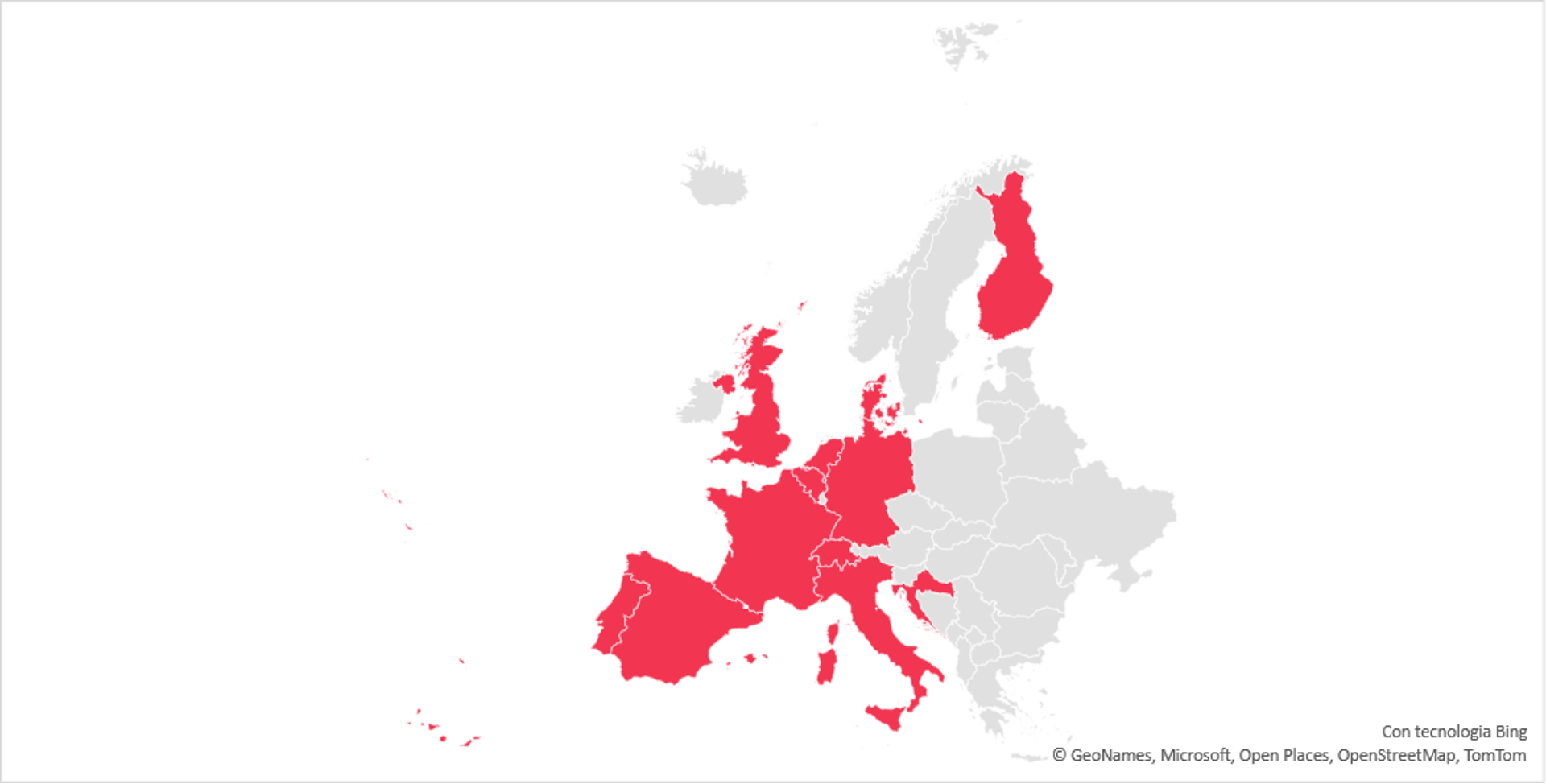 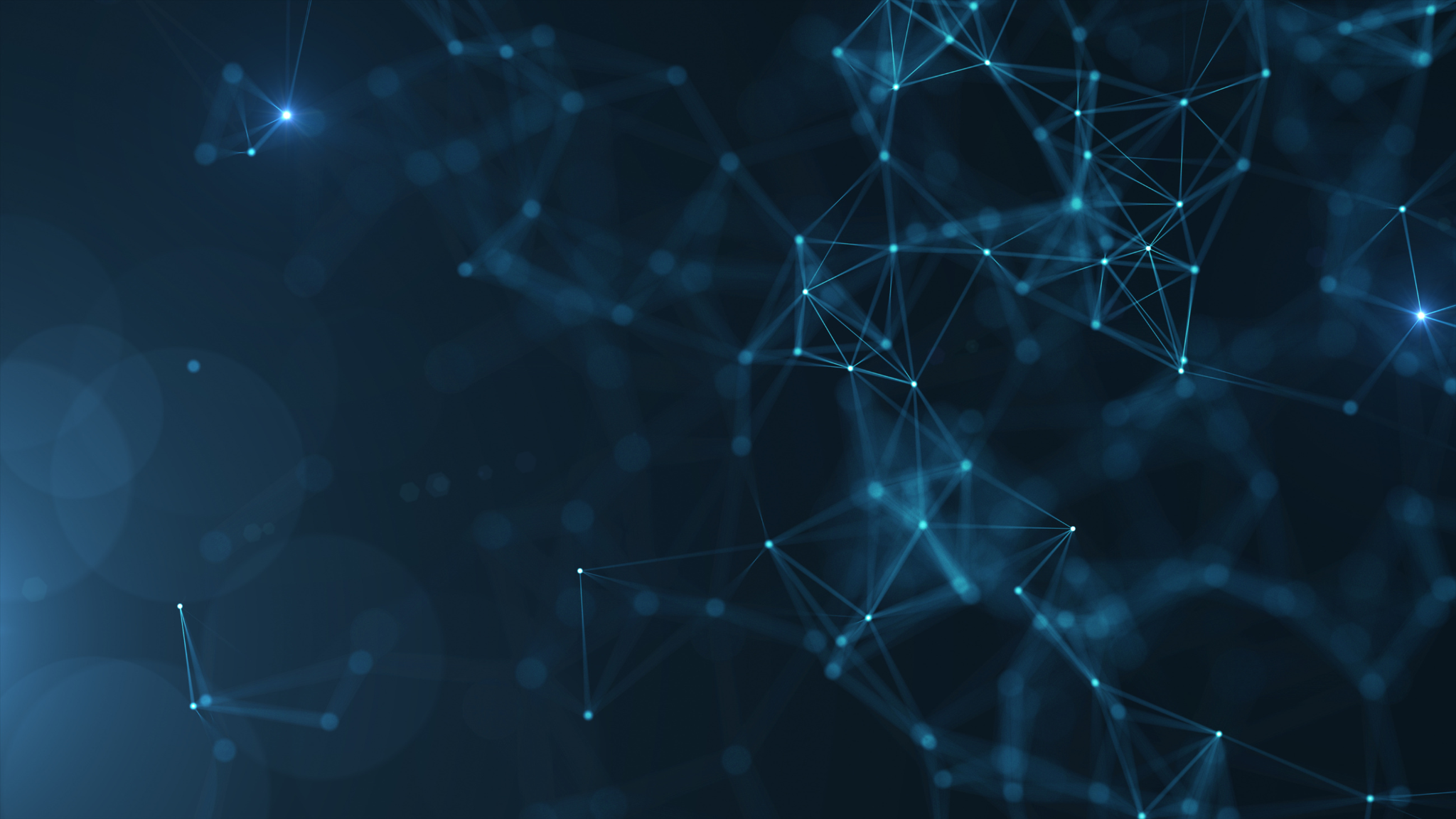 European Survey on AI in Philanthropy
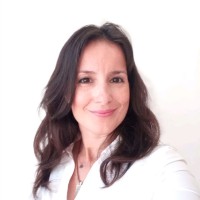 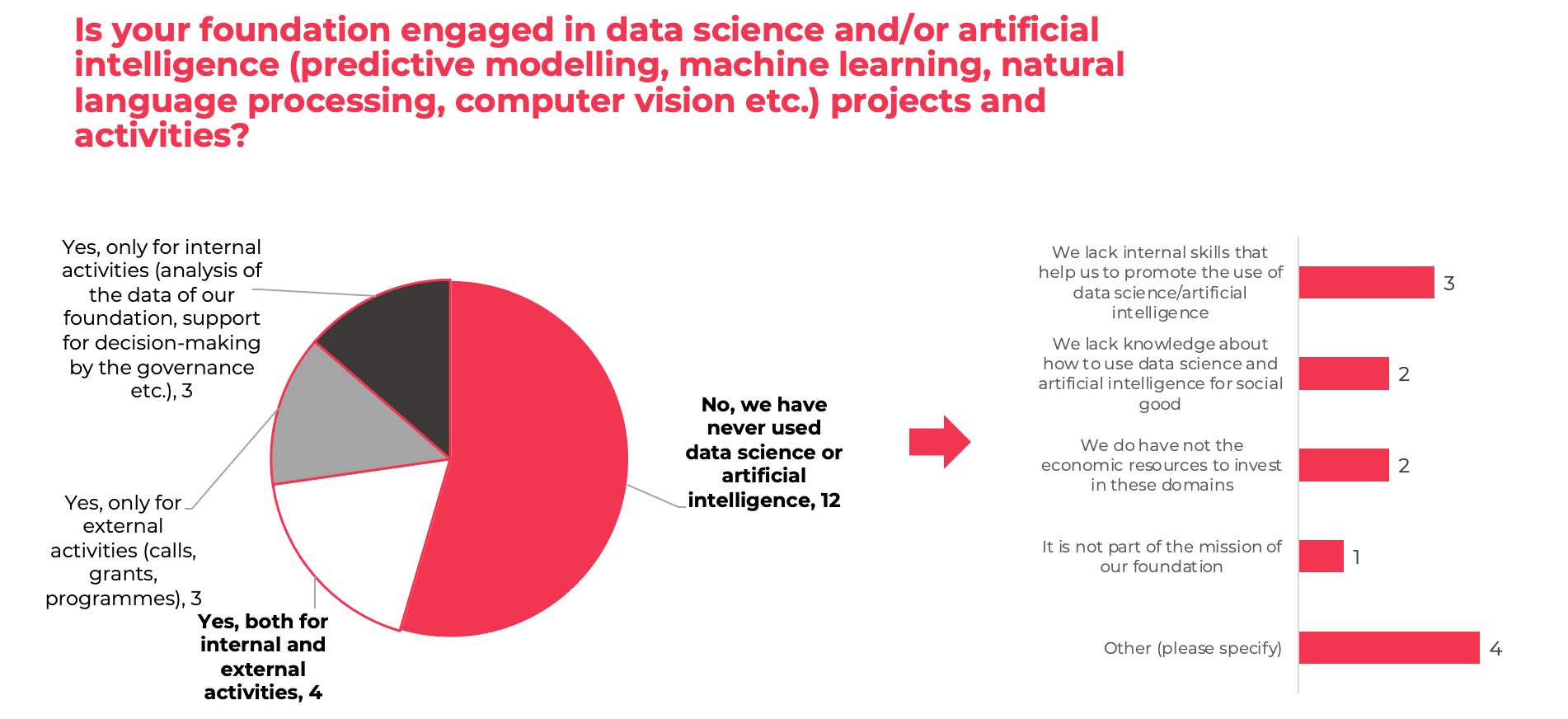 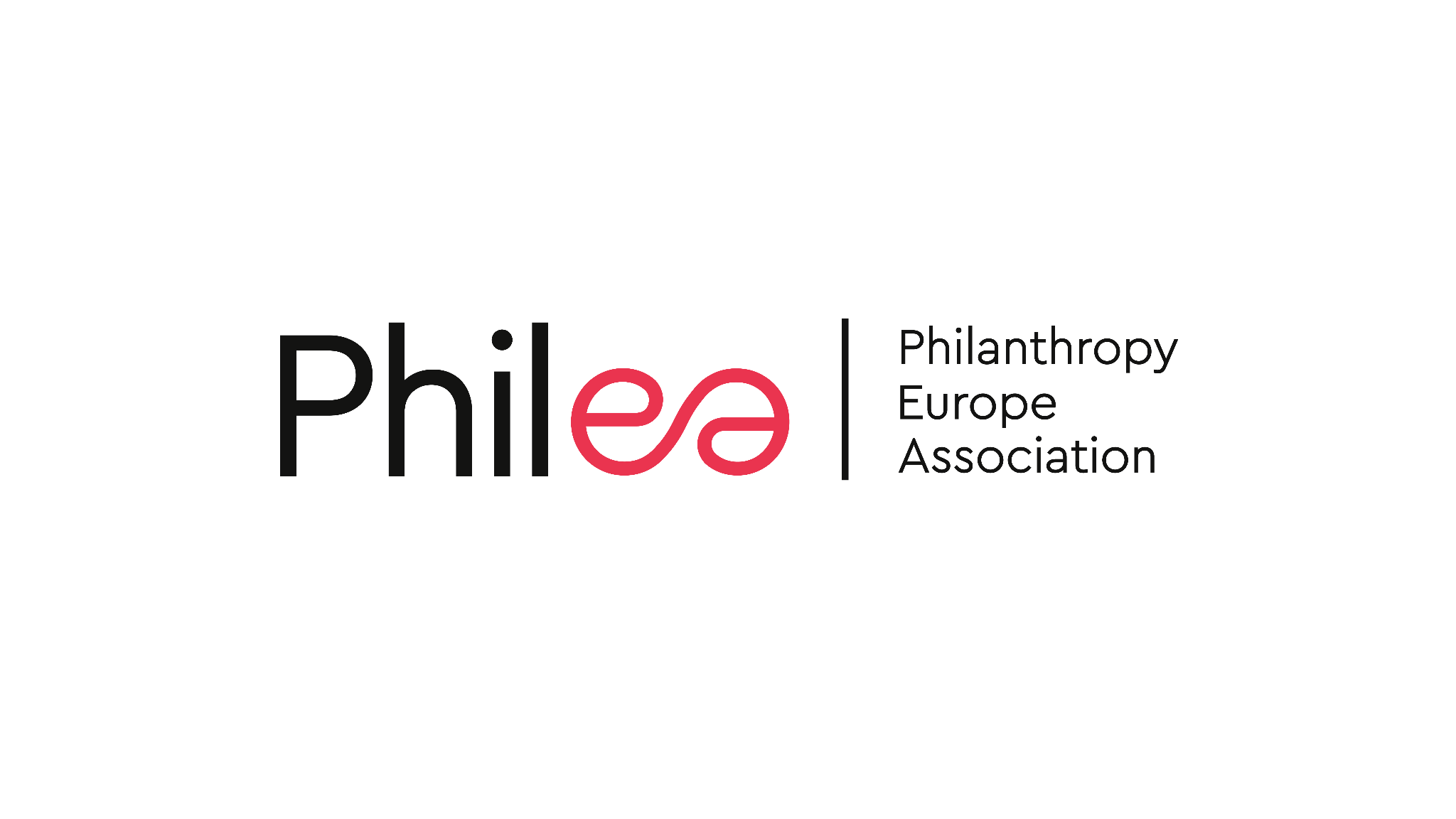 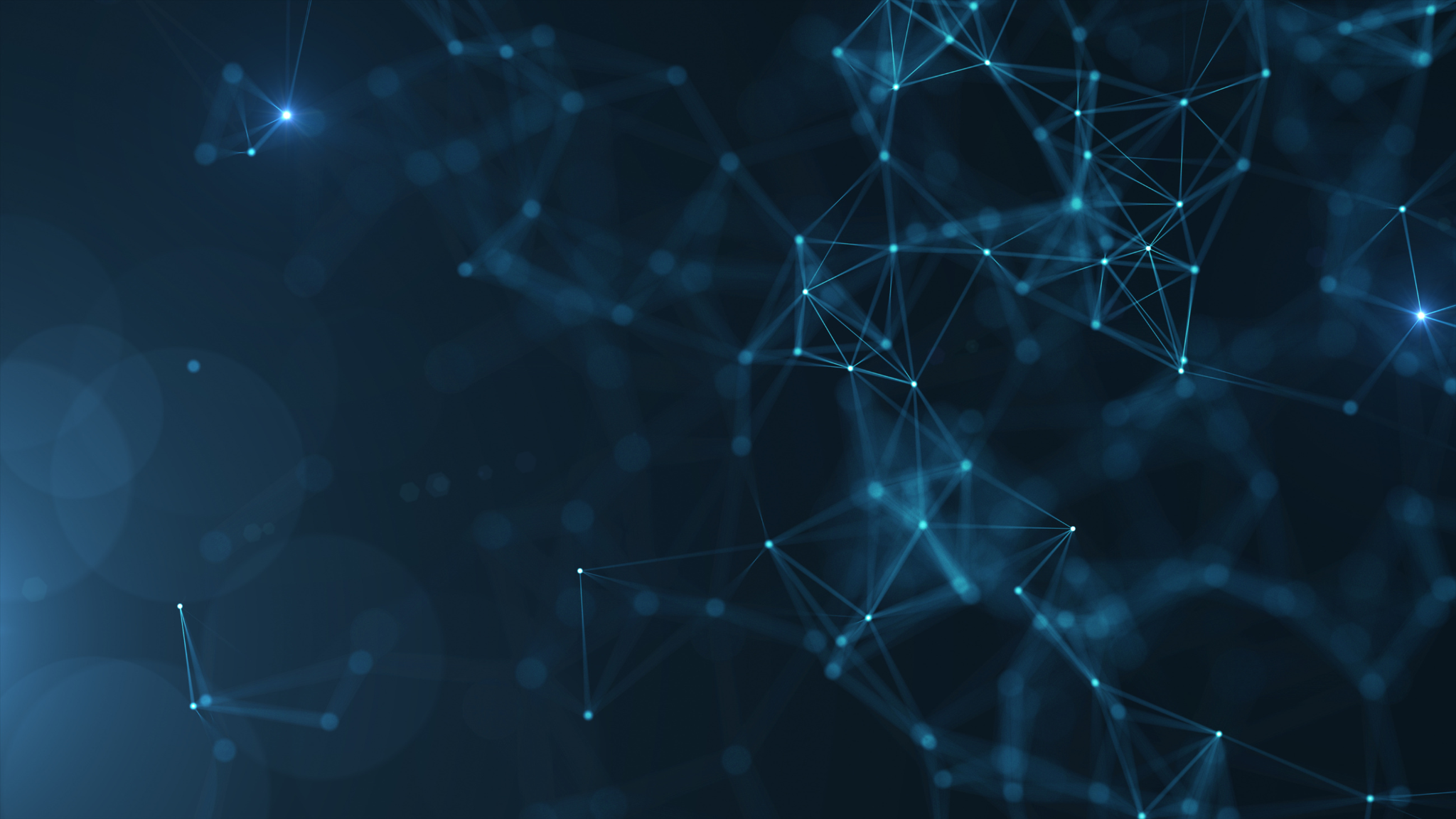 European Survey on AI in Philanthropy
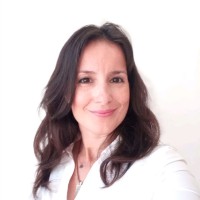 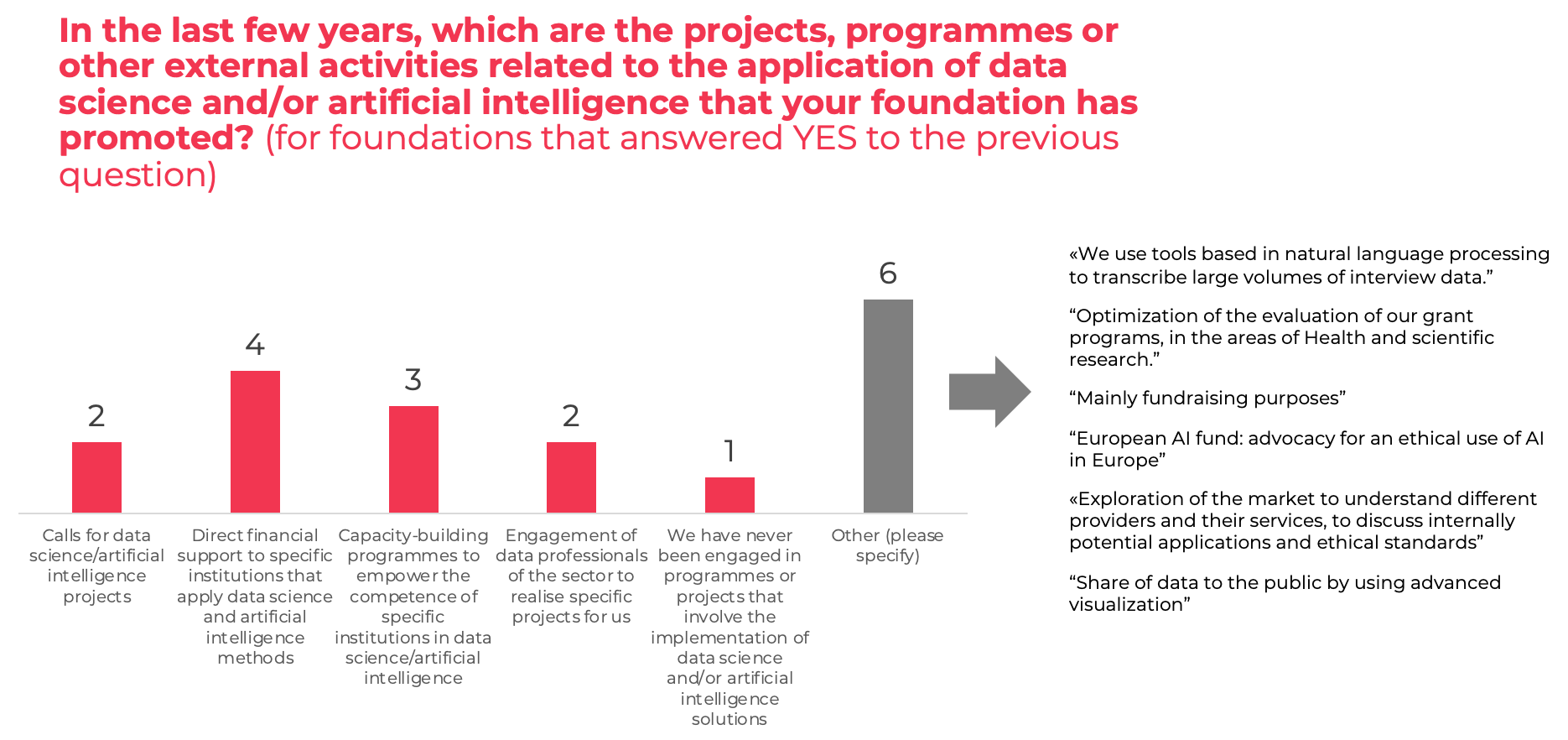 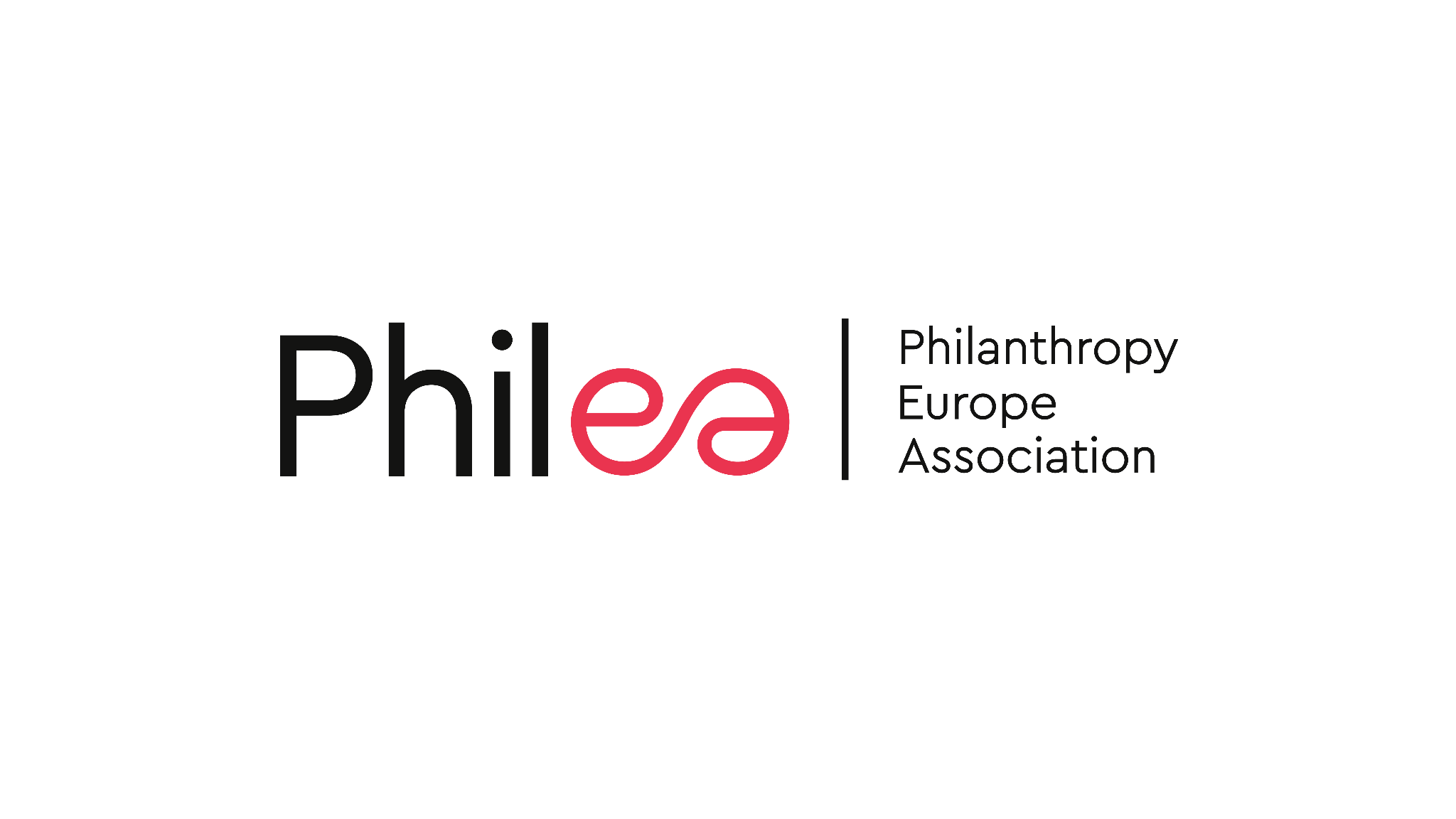 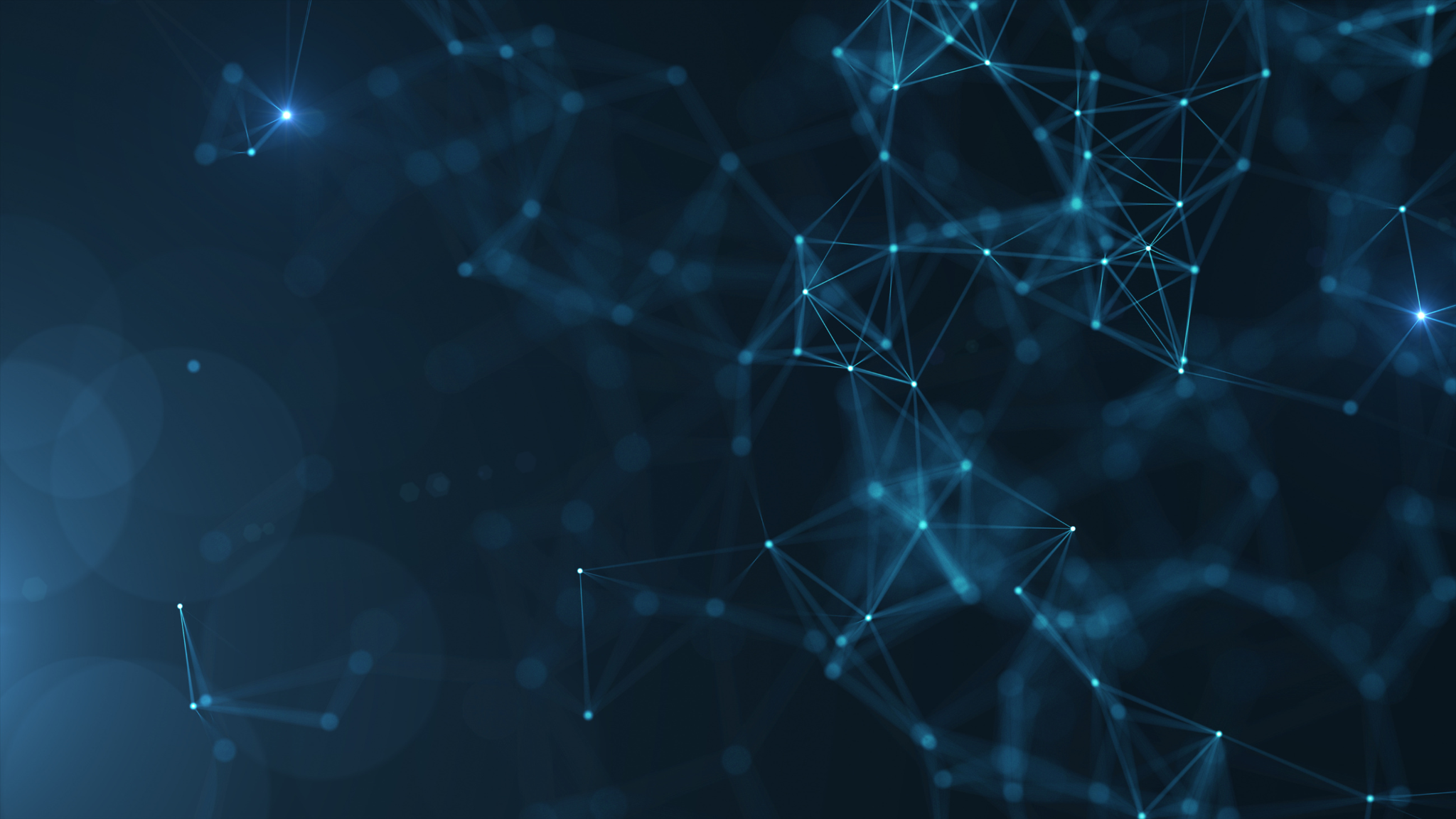 European Survey on AI in Philanthropy
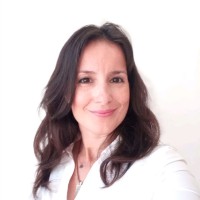 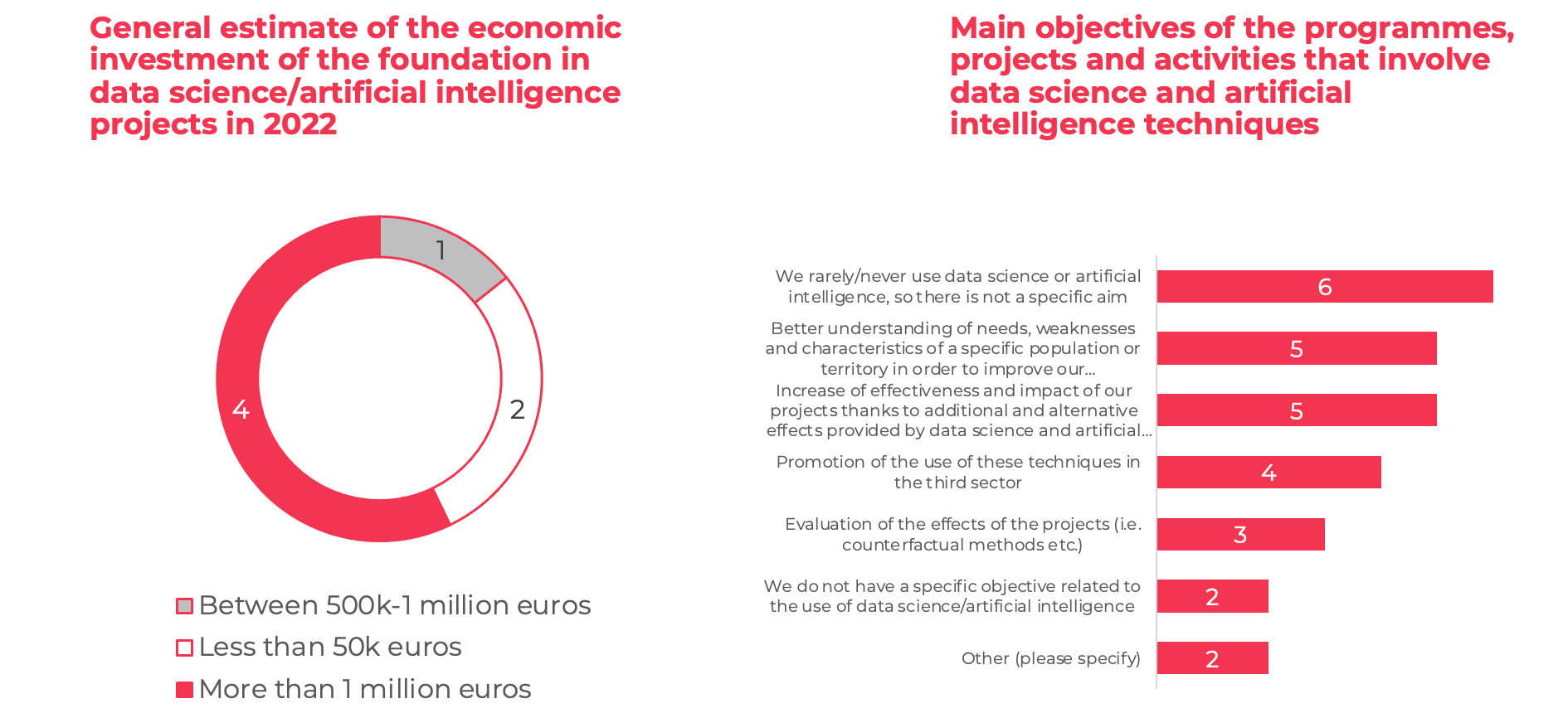 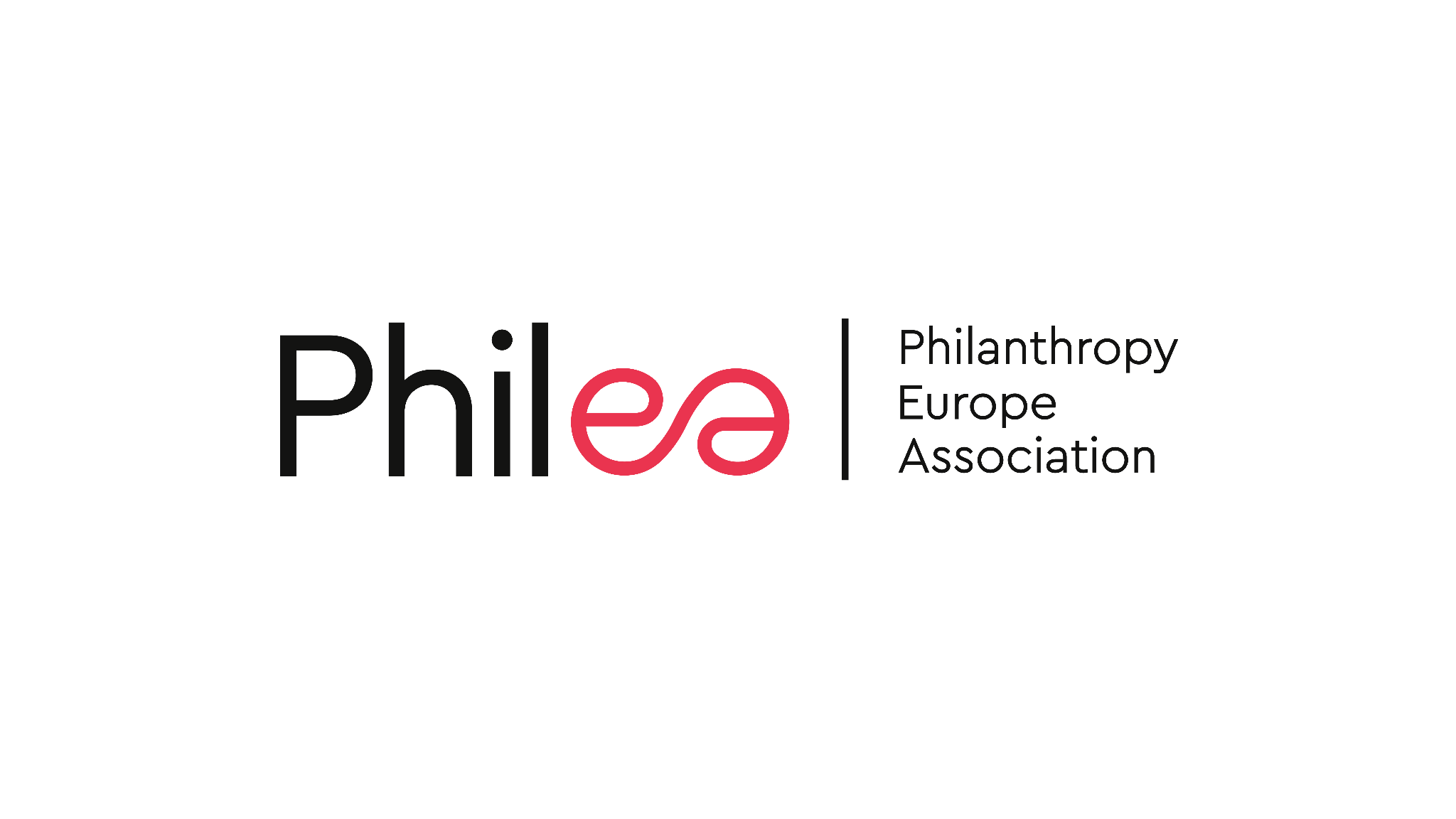 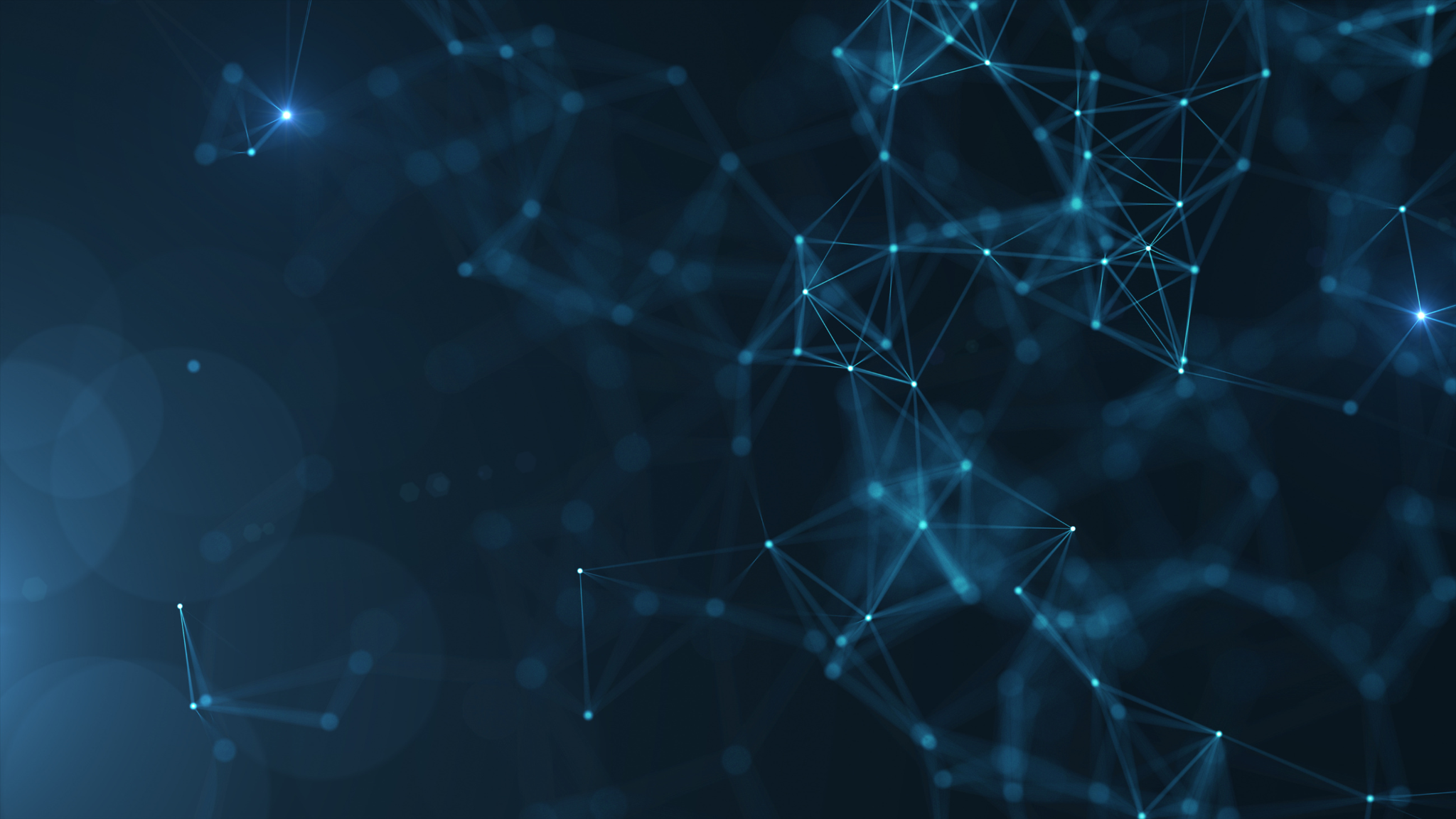 European Survey on AI in Philanthropy
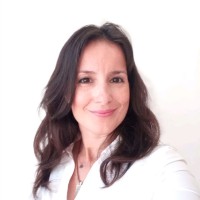 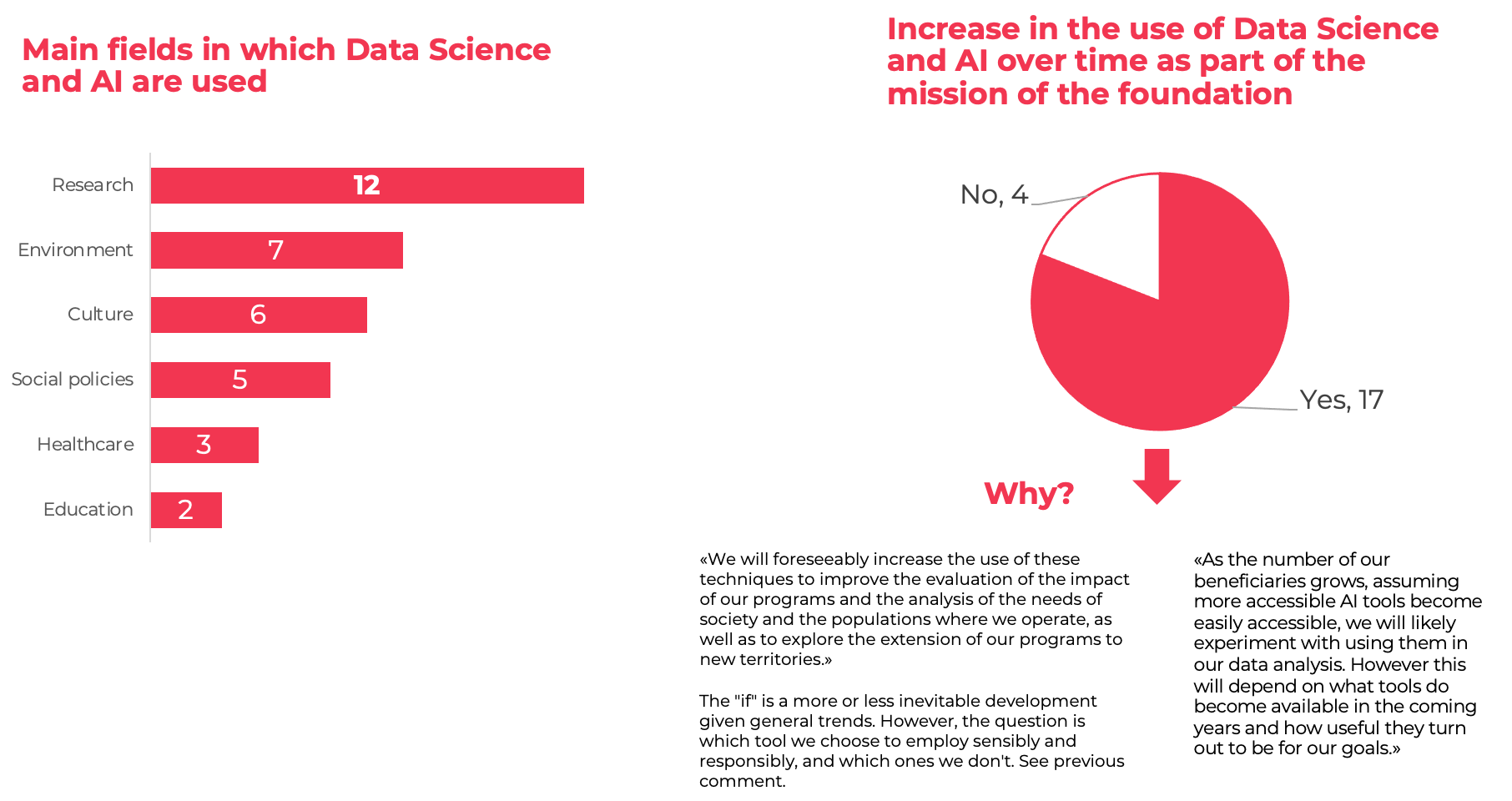 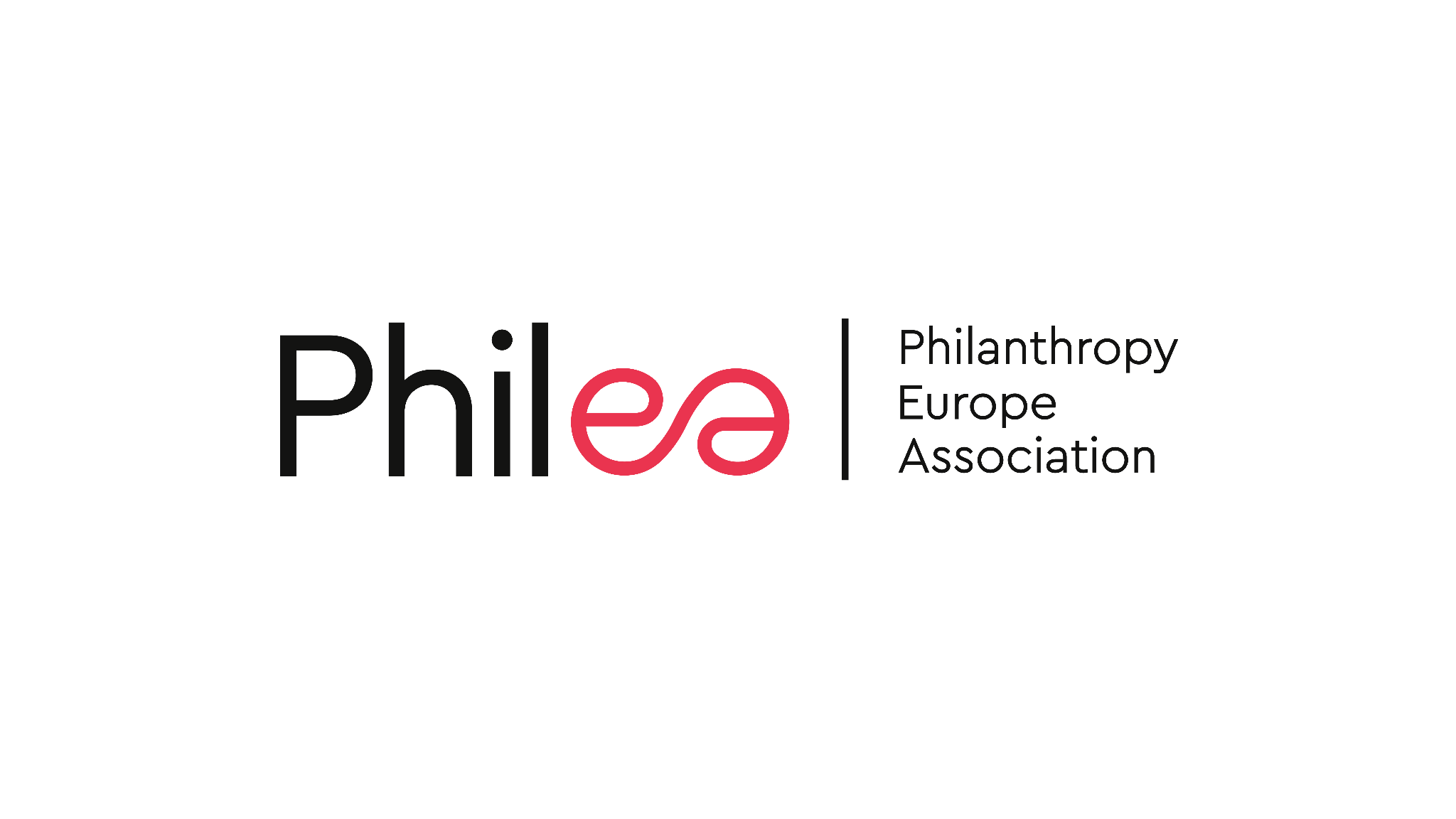 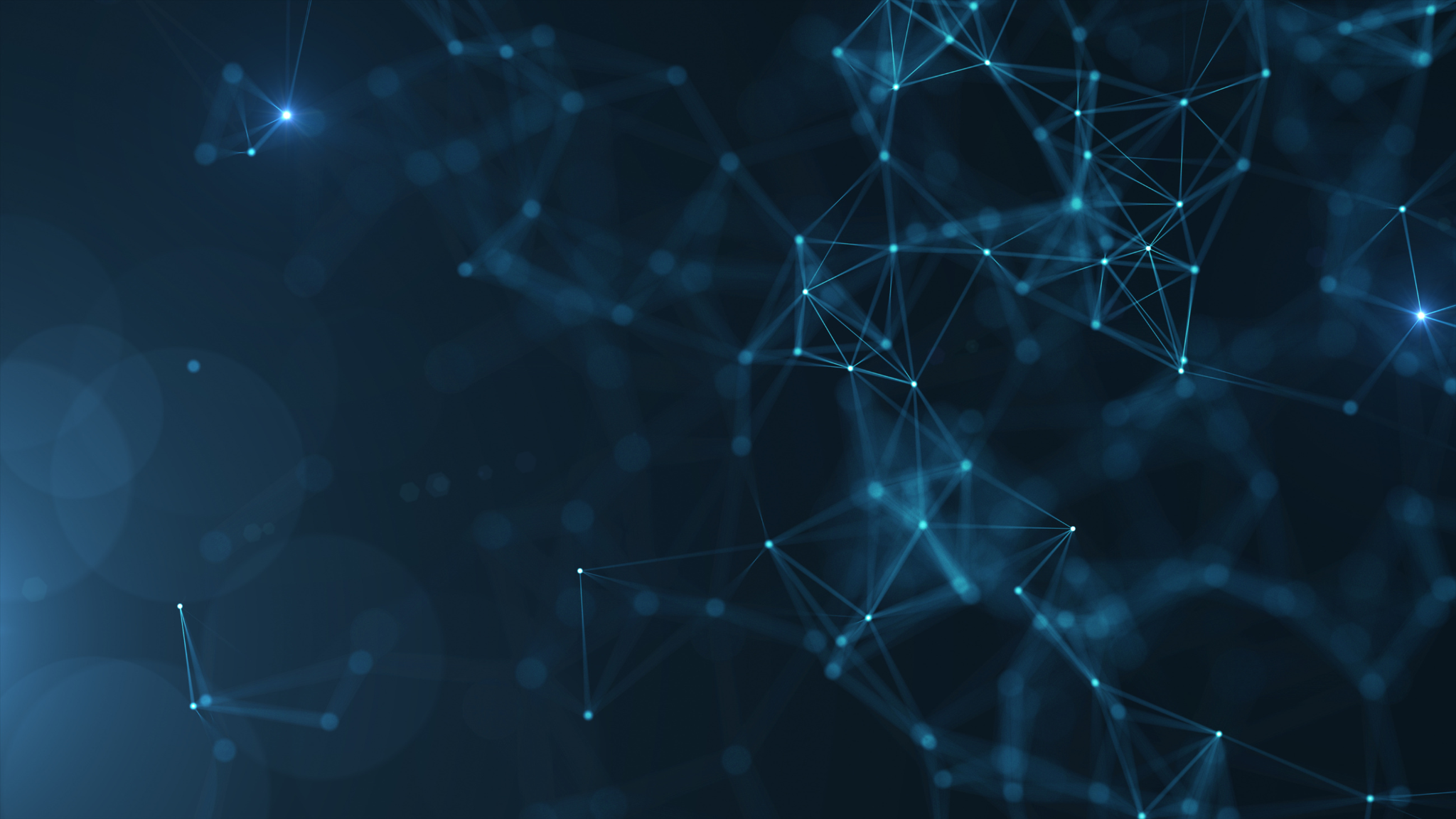 European Survey on AI in Philanthropy
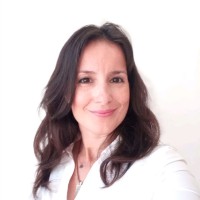 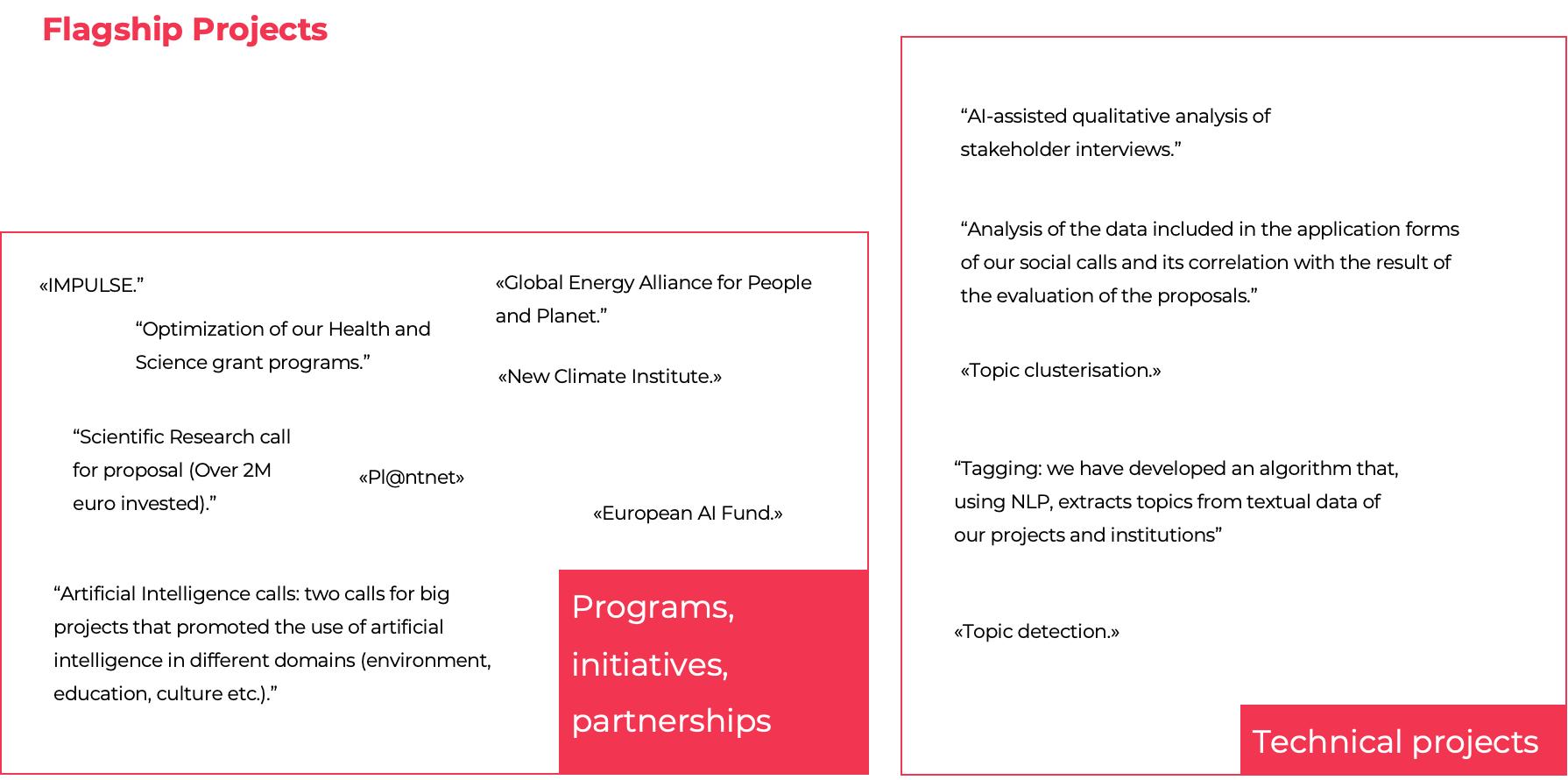 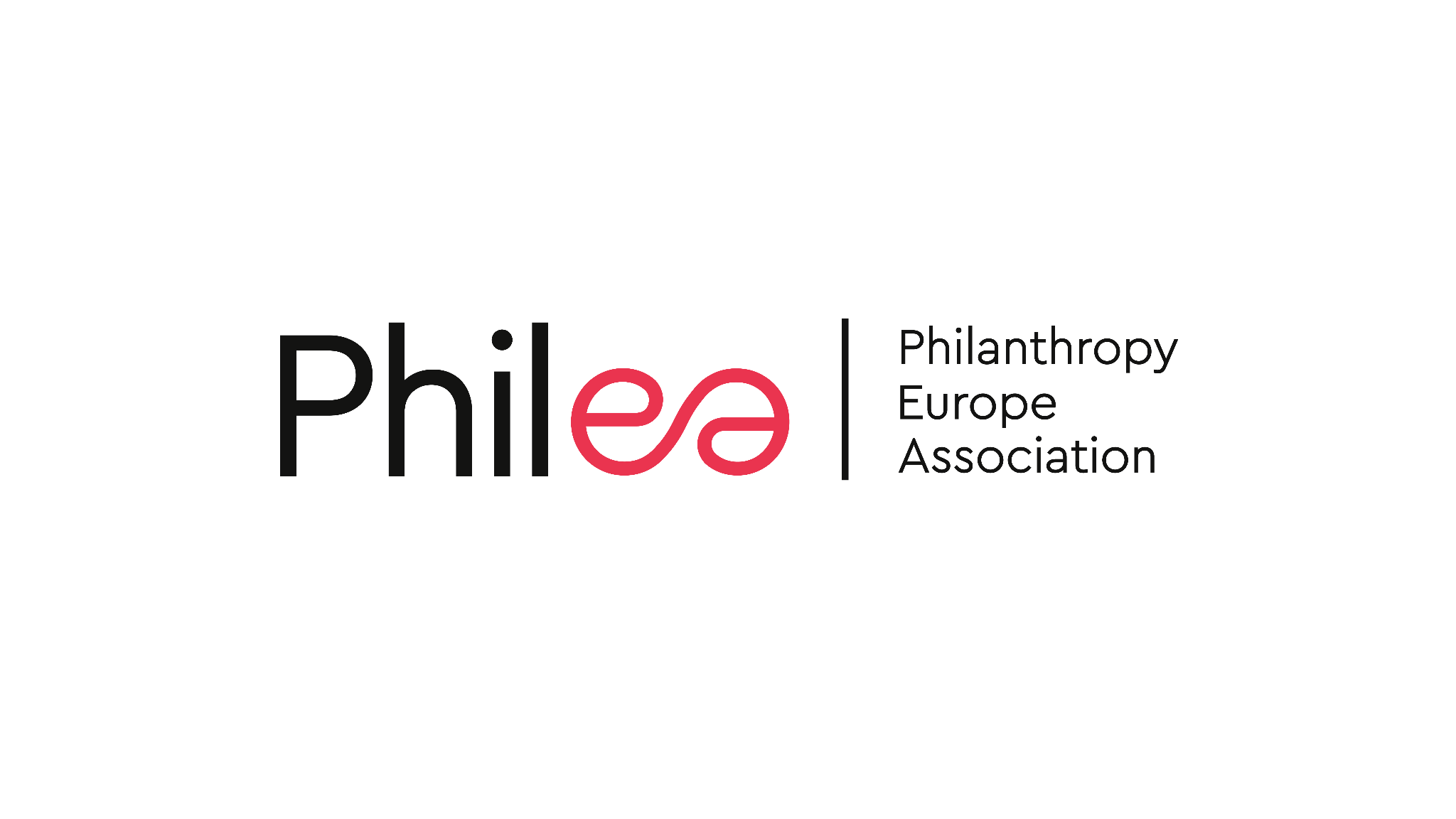 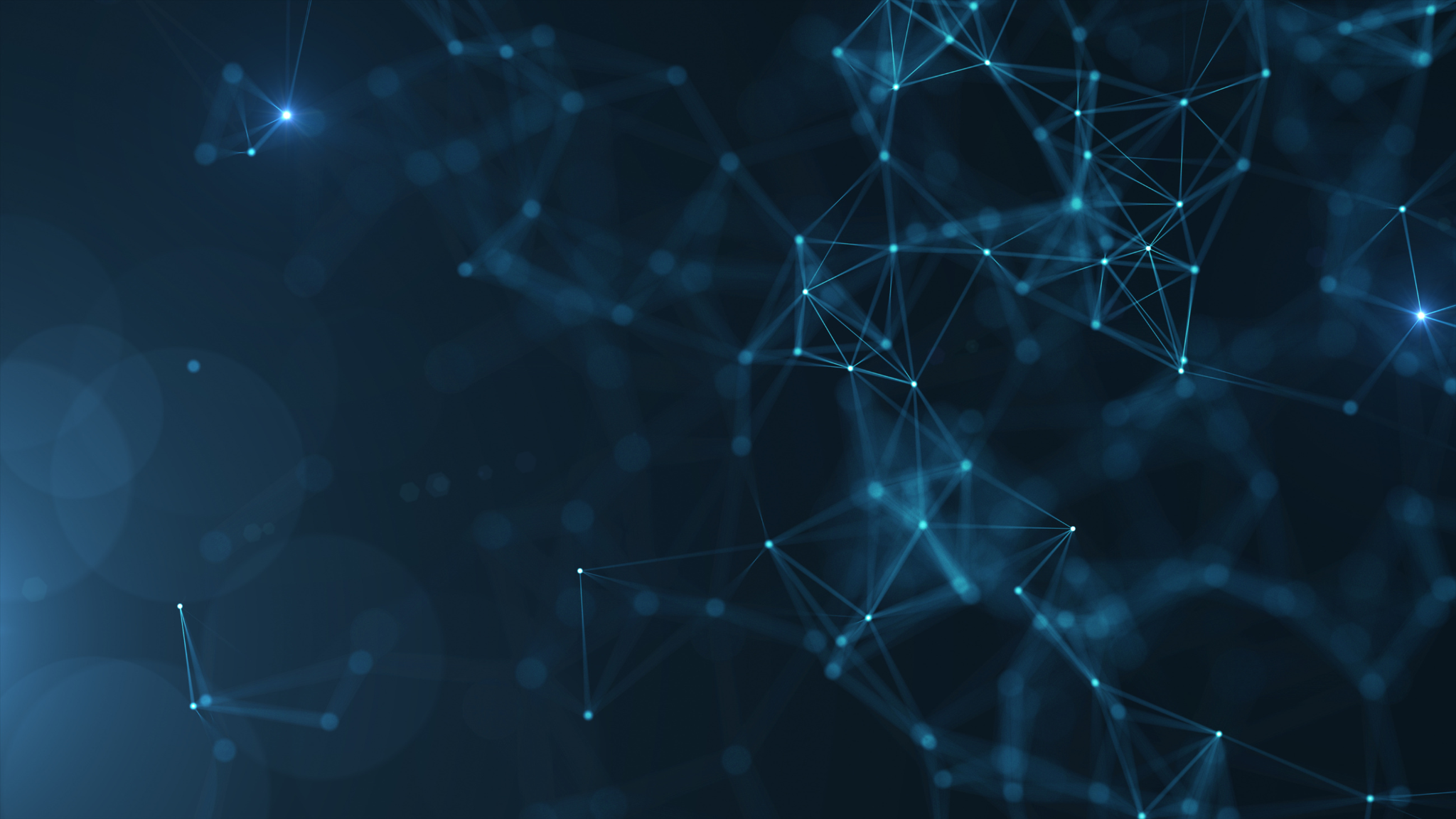 Swiss Survey on AI in Philanthropy
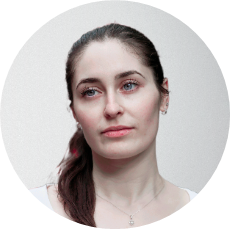 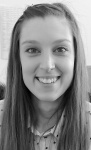 n = 84 swiss POs
AI Usage
Areas of AI Usage
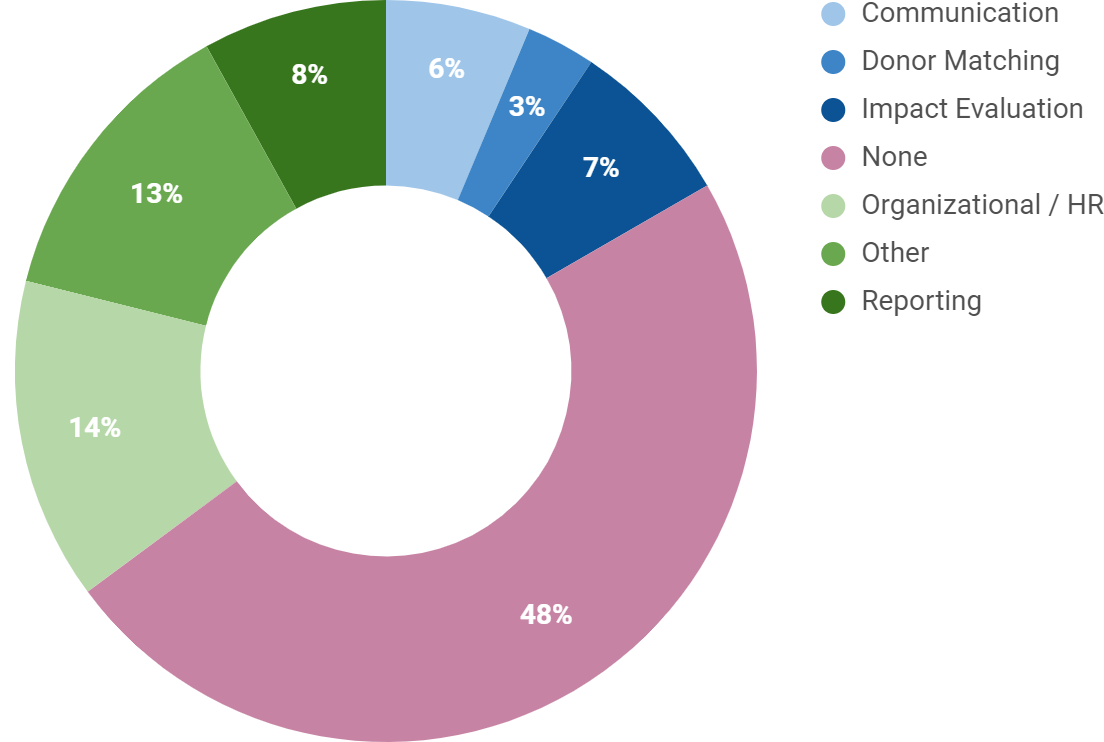 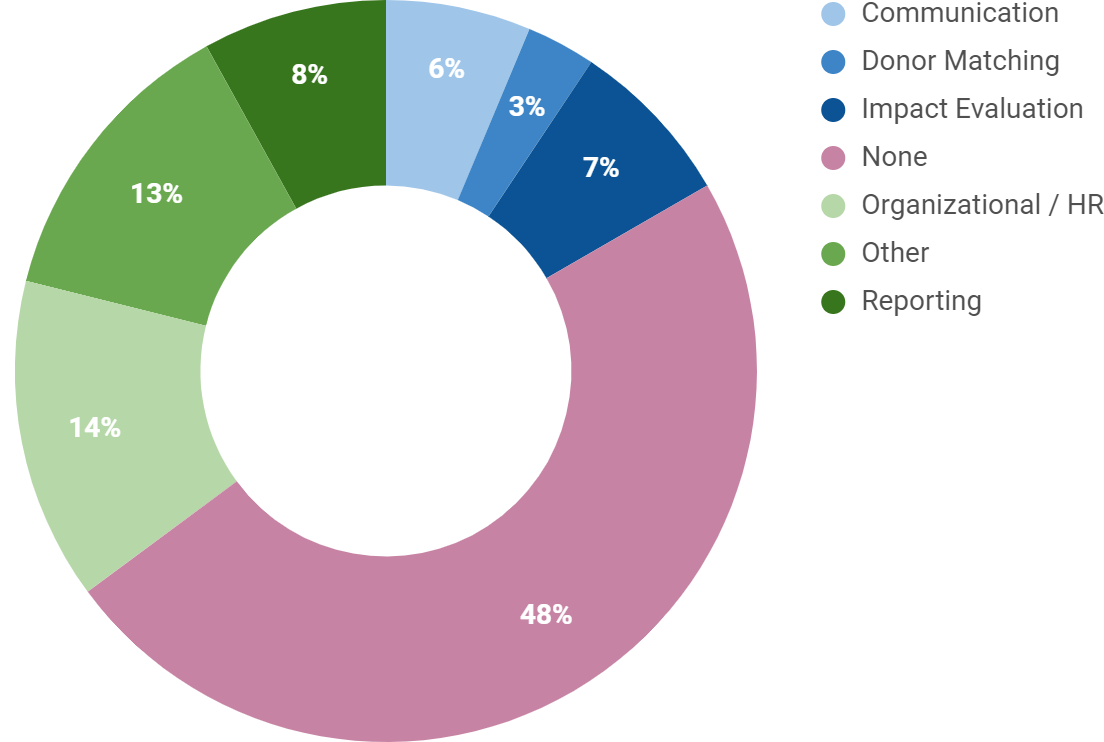 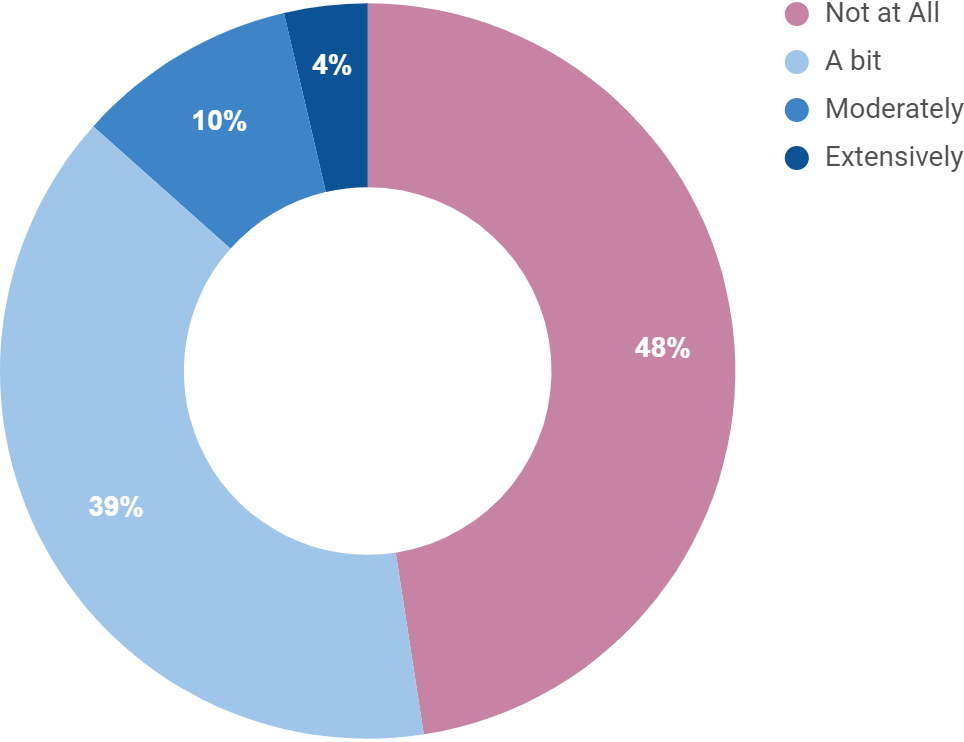 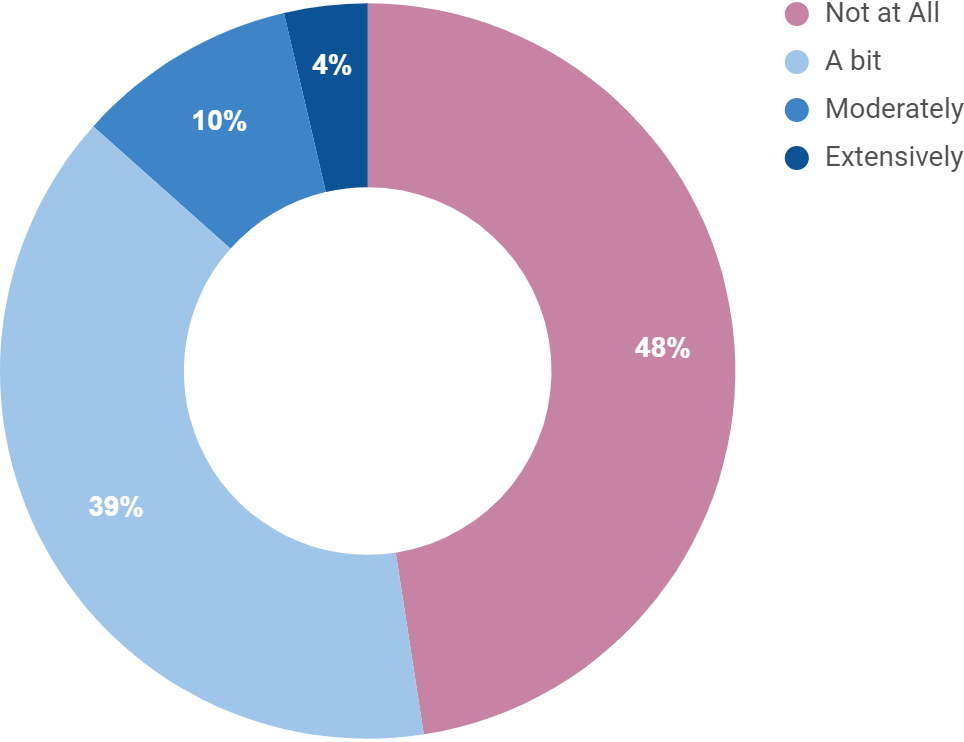 Self-selection biases of organizations already interested in AI (which are more likely to respond) 
likely influence the results towards showing more adoption than actually present.
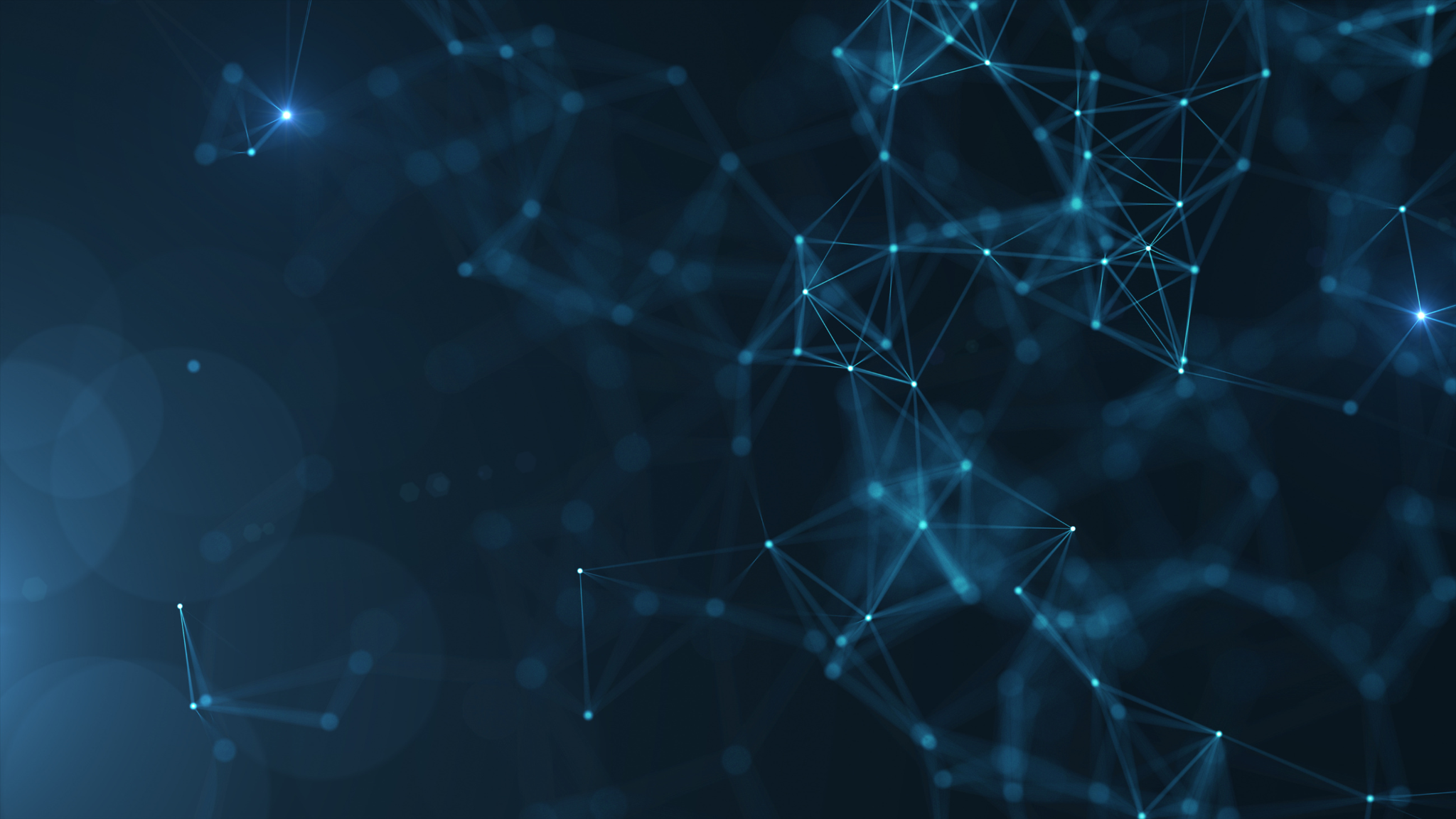 Swiss Survey on AI in Philanthropy
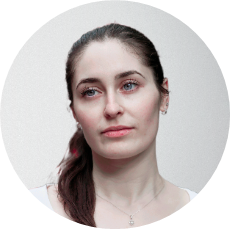 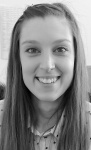 Desired type of AI Support
Areas of most seen potential
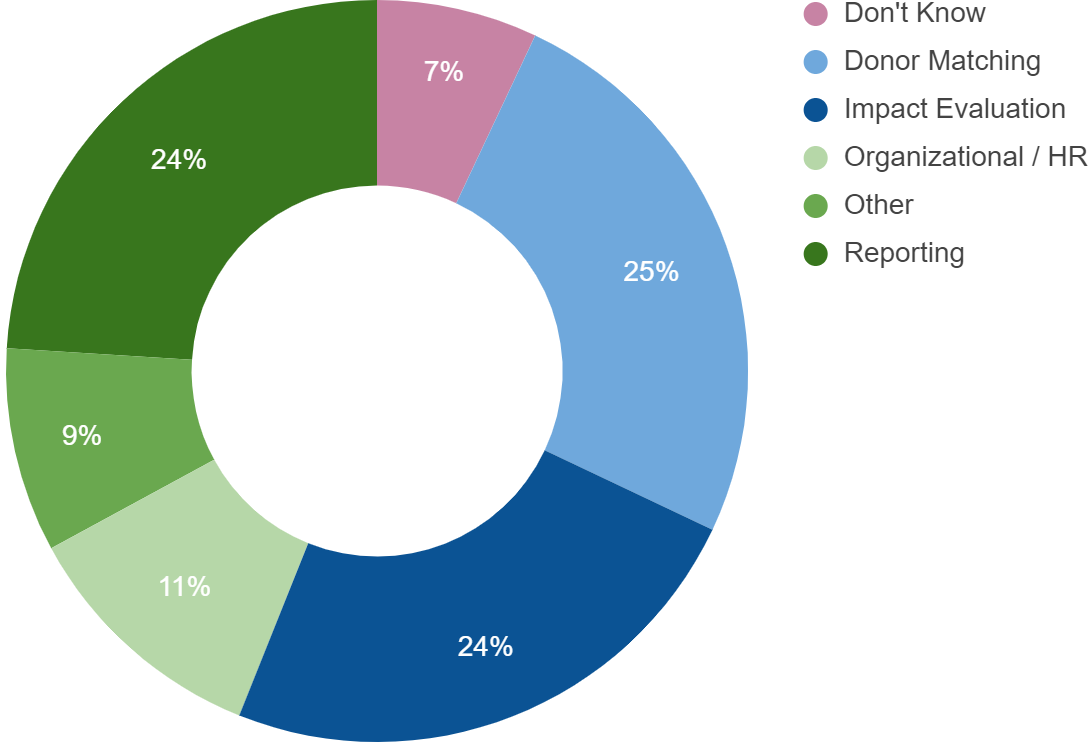 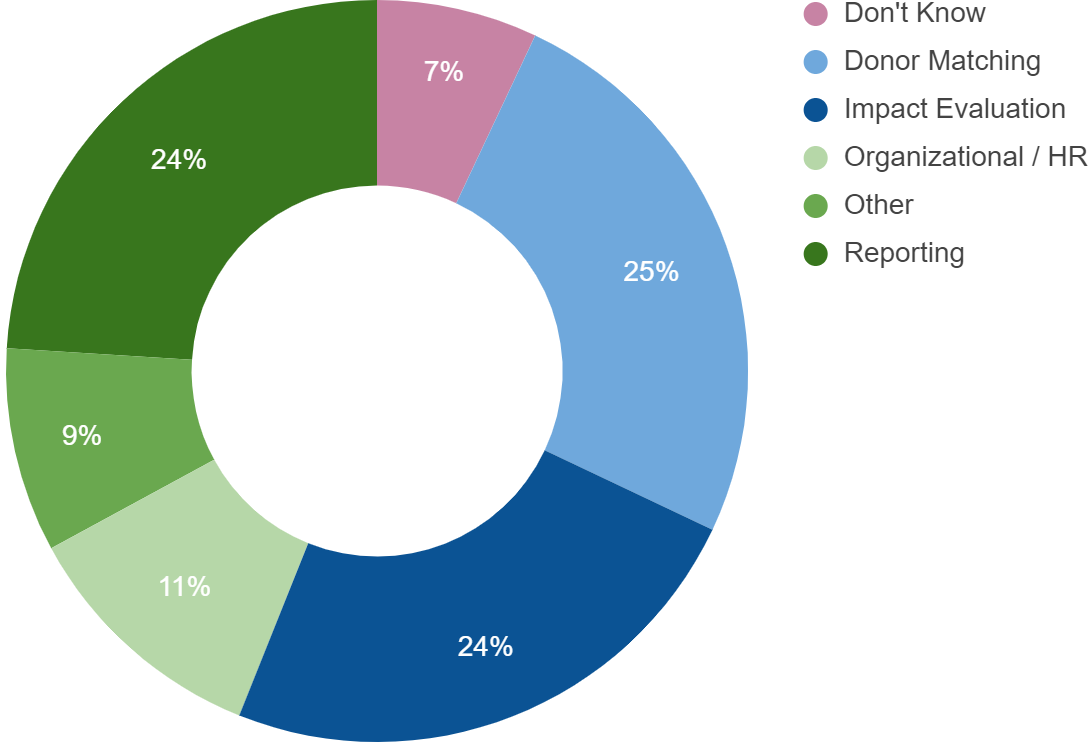 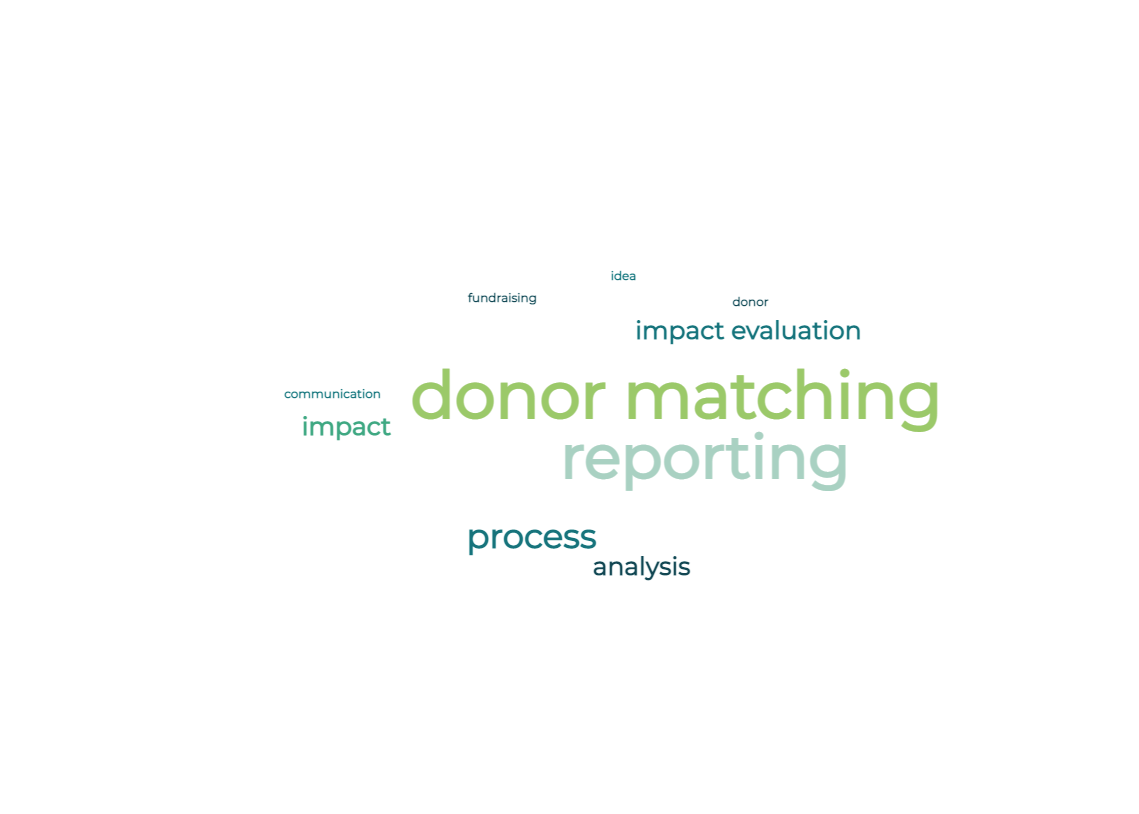 Word cloud from qualitative responses
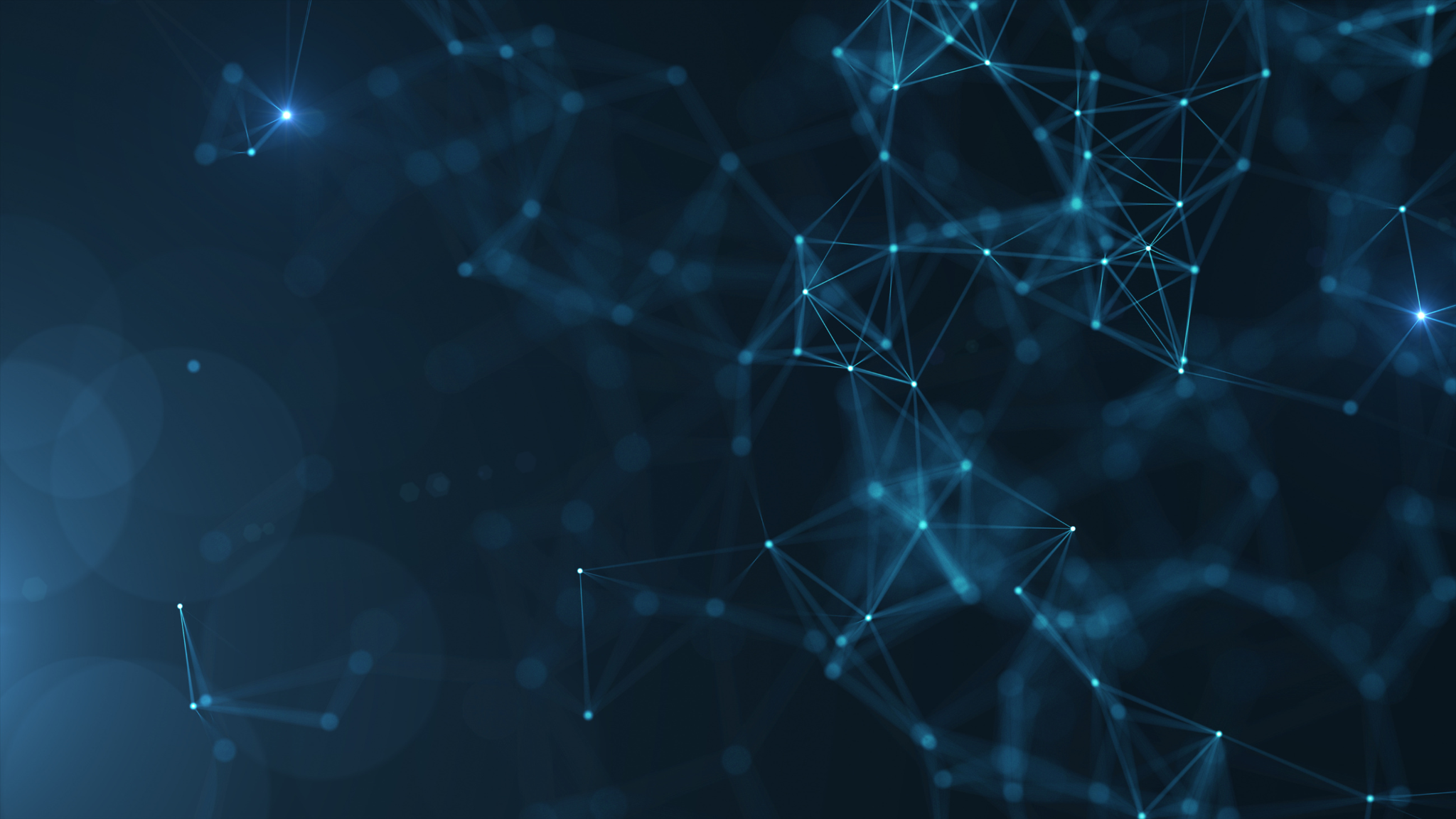 Panel Outline
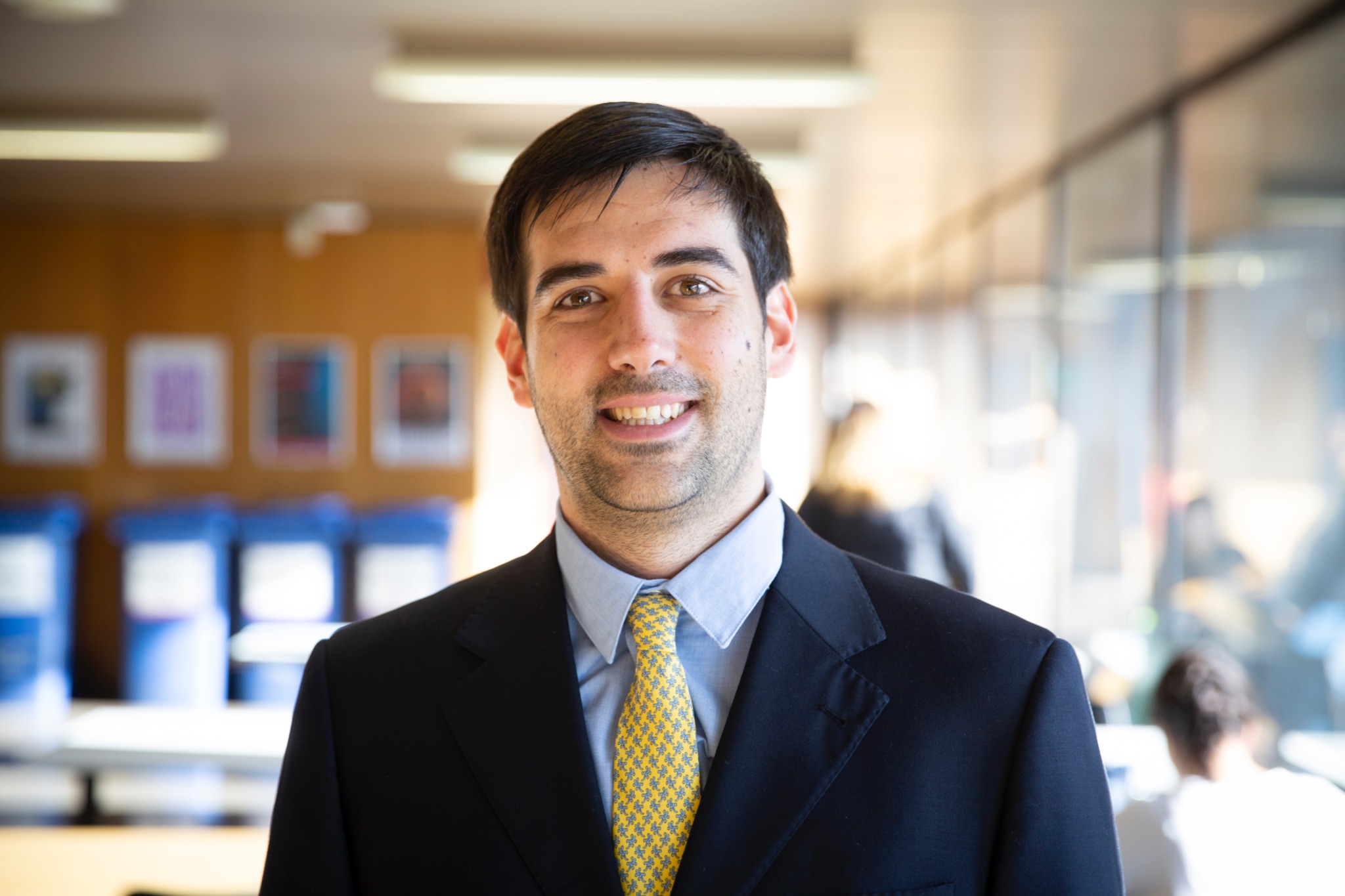 Convergence
&
Partnerships
AI Use
in
Philanthropy
AI Ethics
&
Inclusion
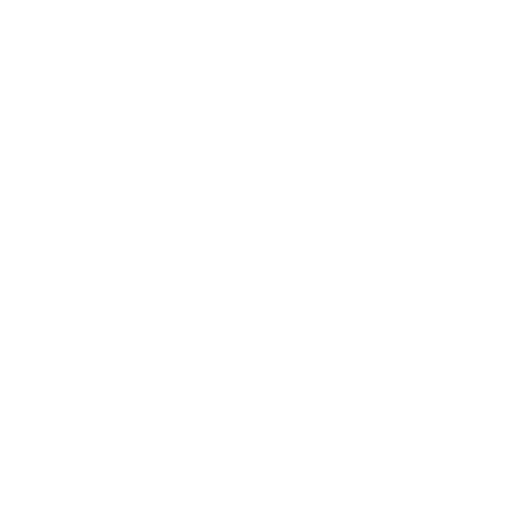 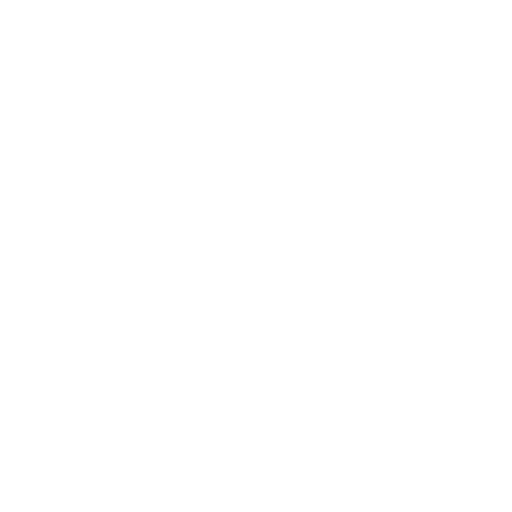 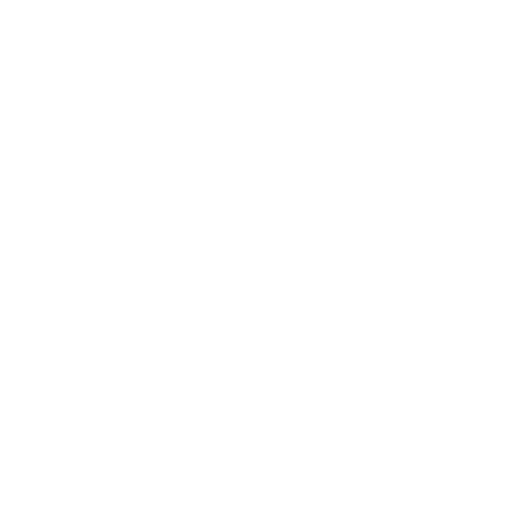 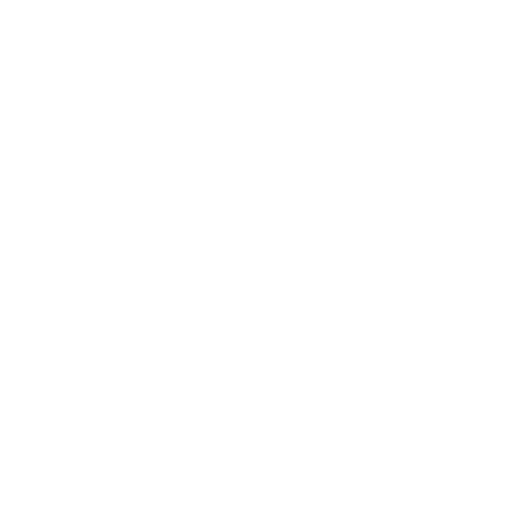 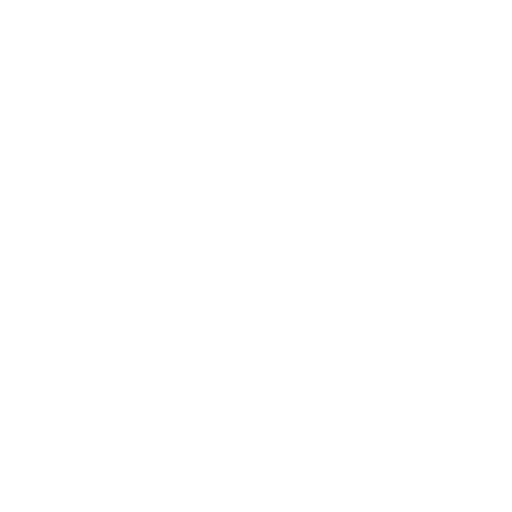 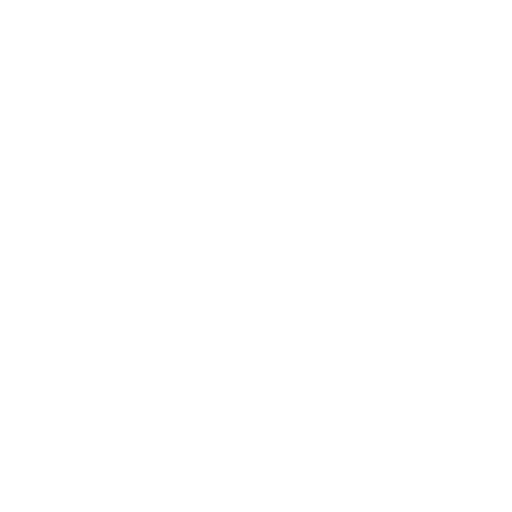 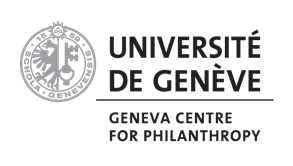 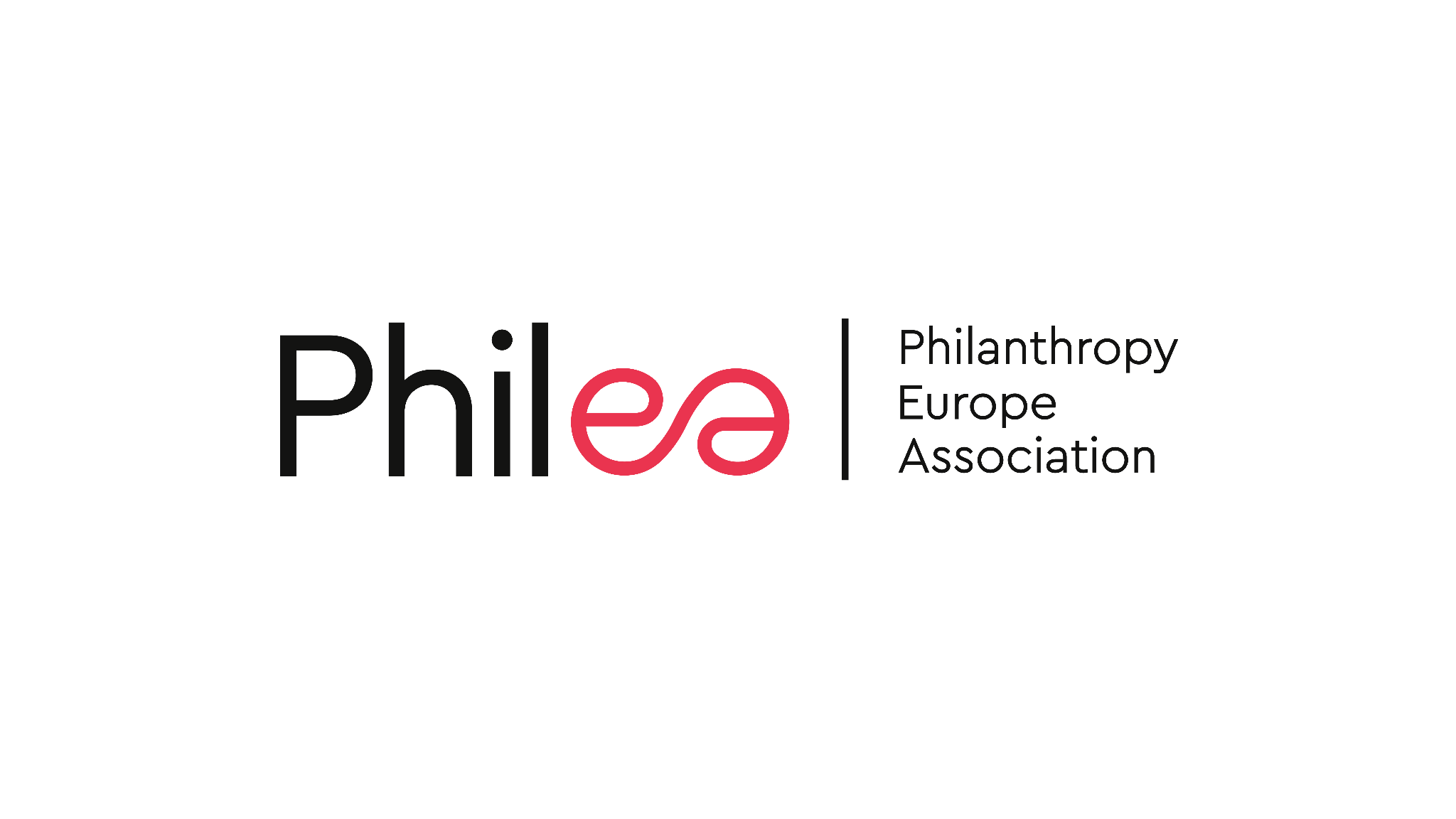 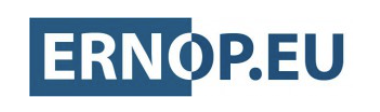 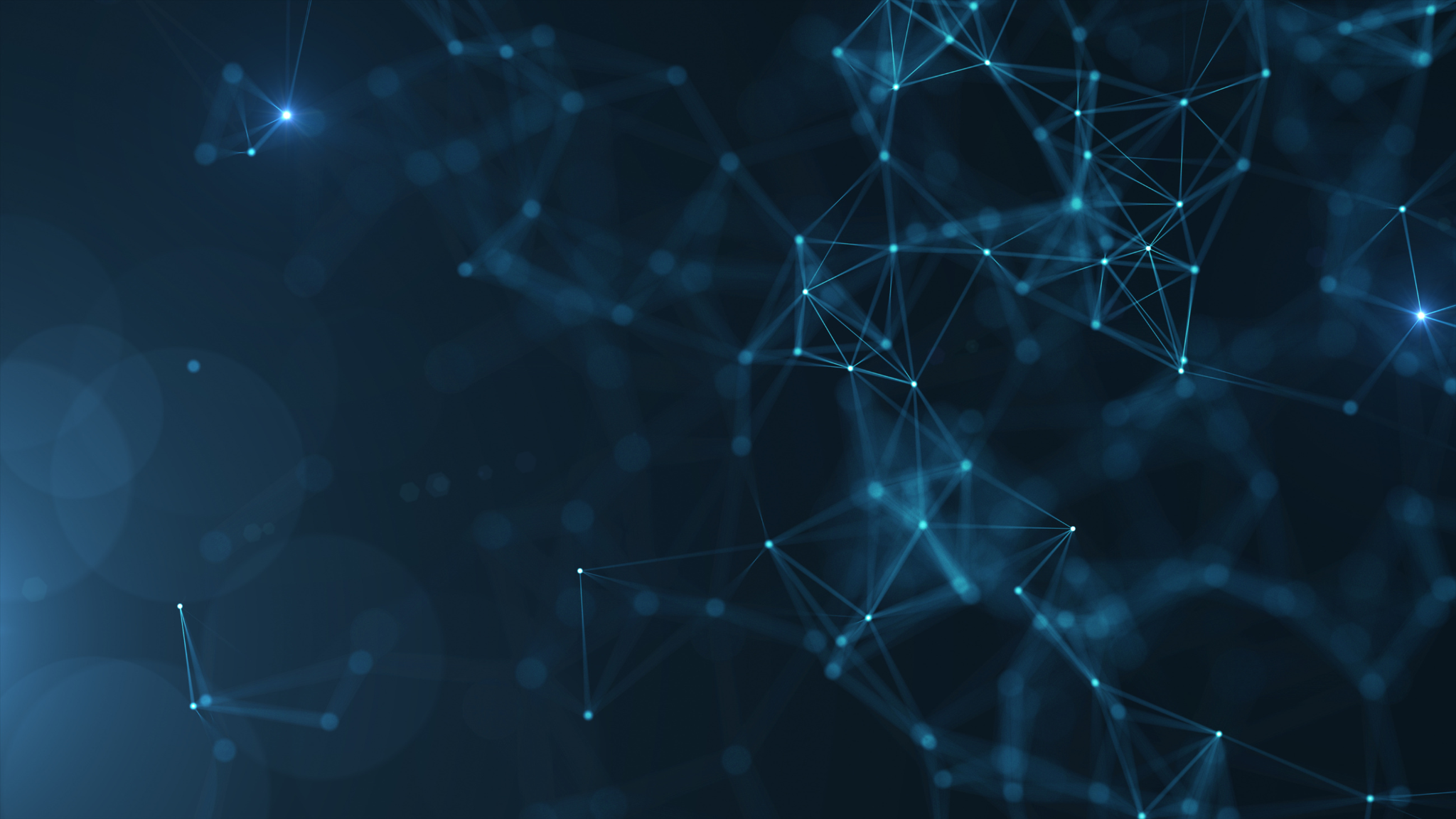 AI Ethics & Inclusion
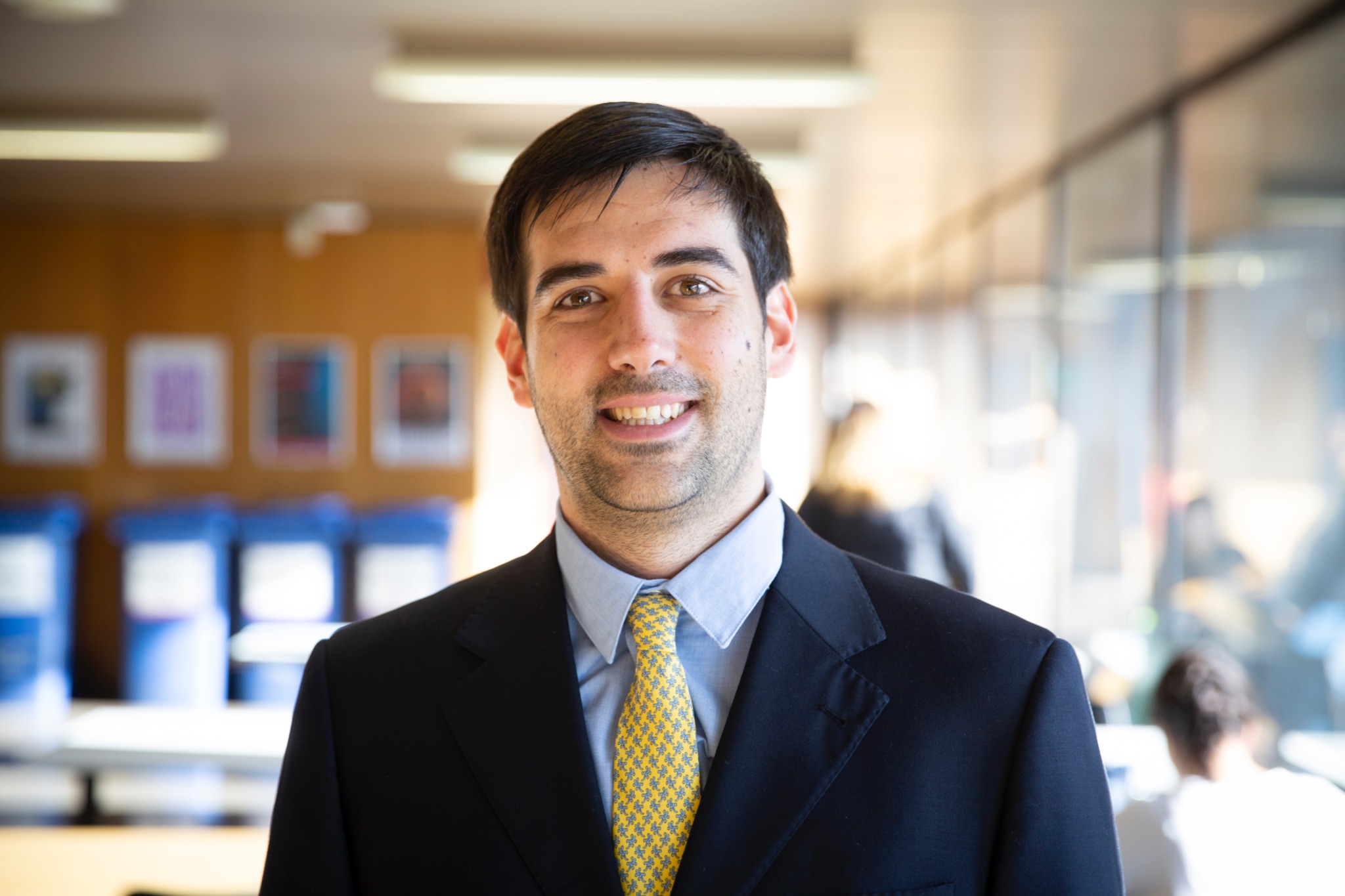 Convergence
&
Partnerships
AI Use
in
Philanthropy
AI Biases

Inclusion 

Trust
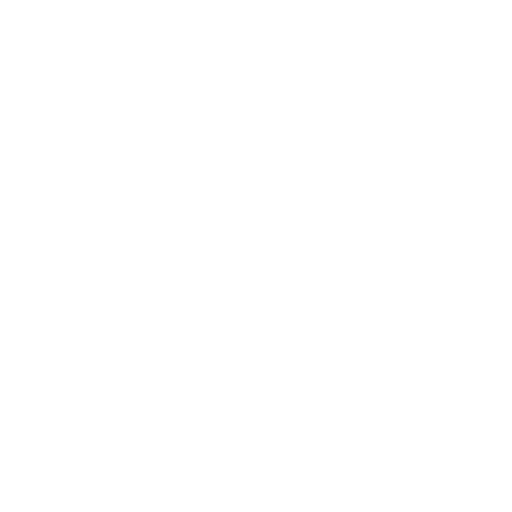 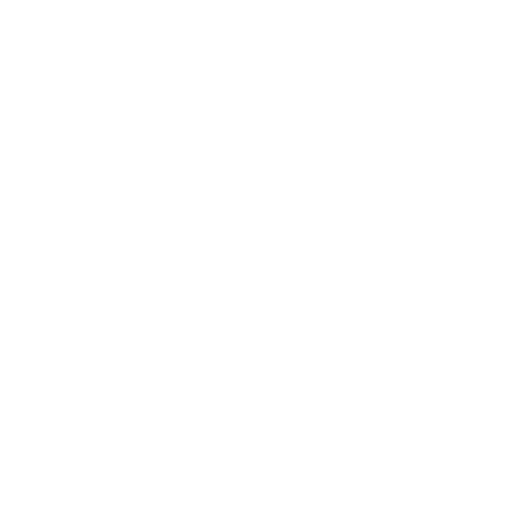 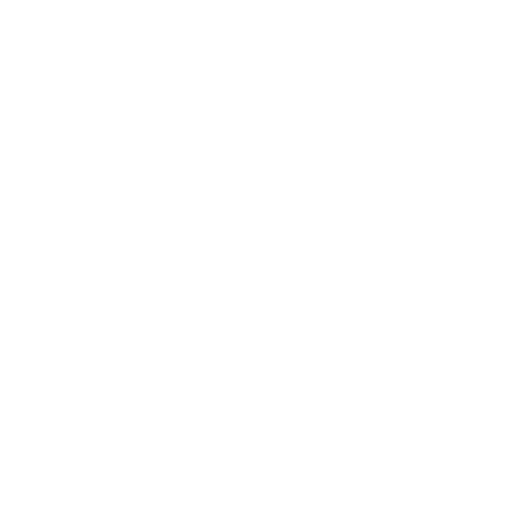 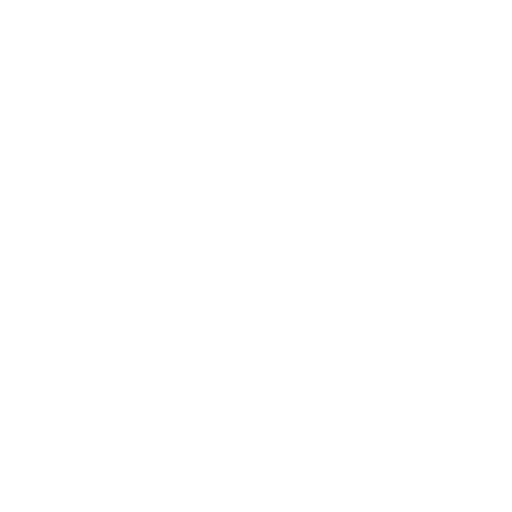 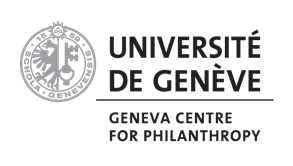 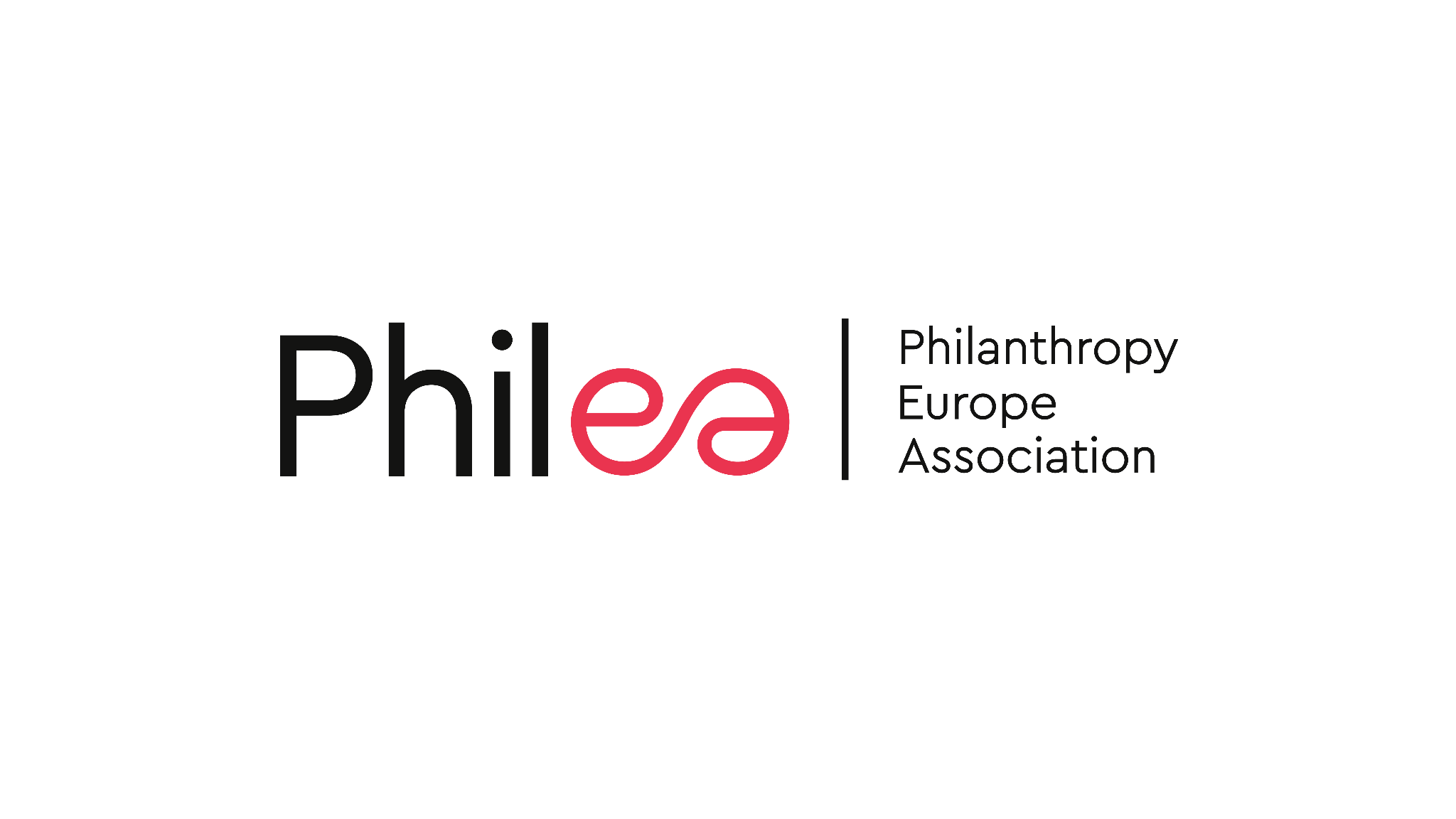 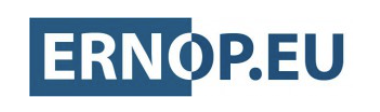 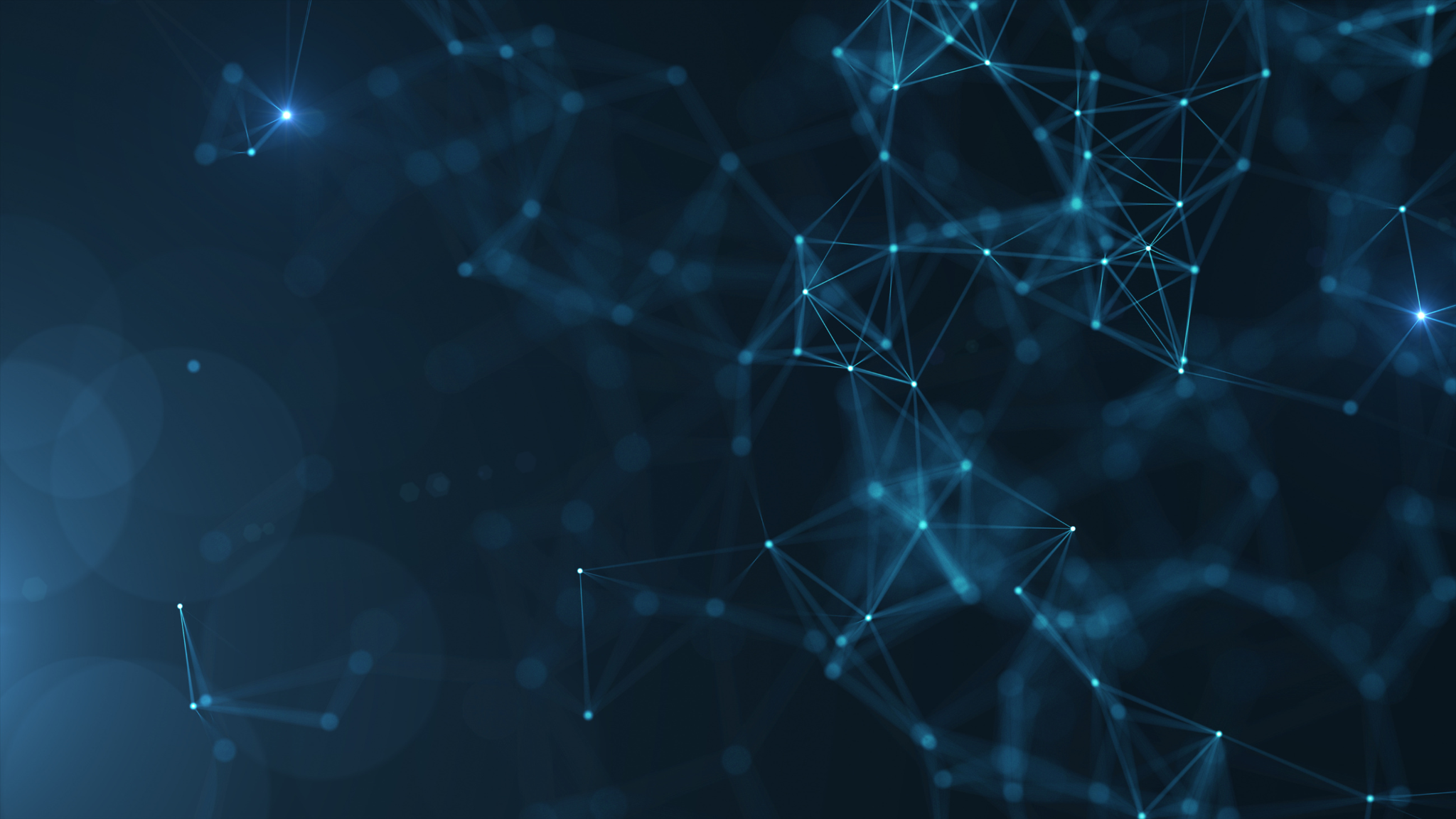 AI Biases: the case of Language Models
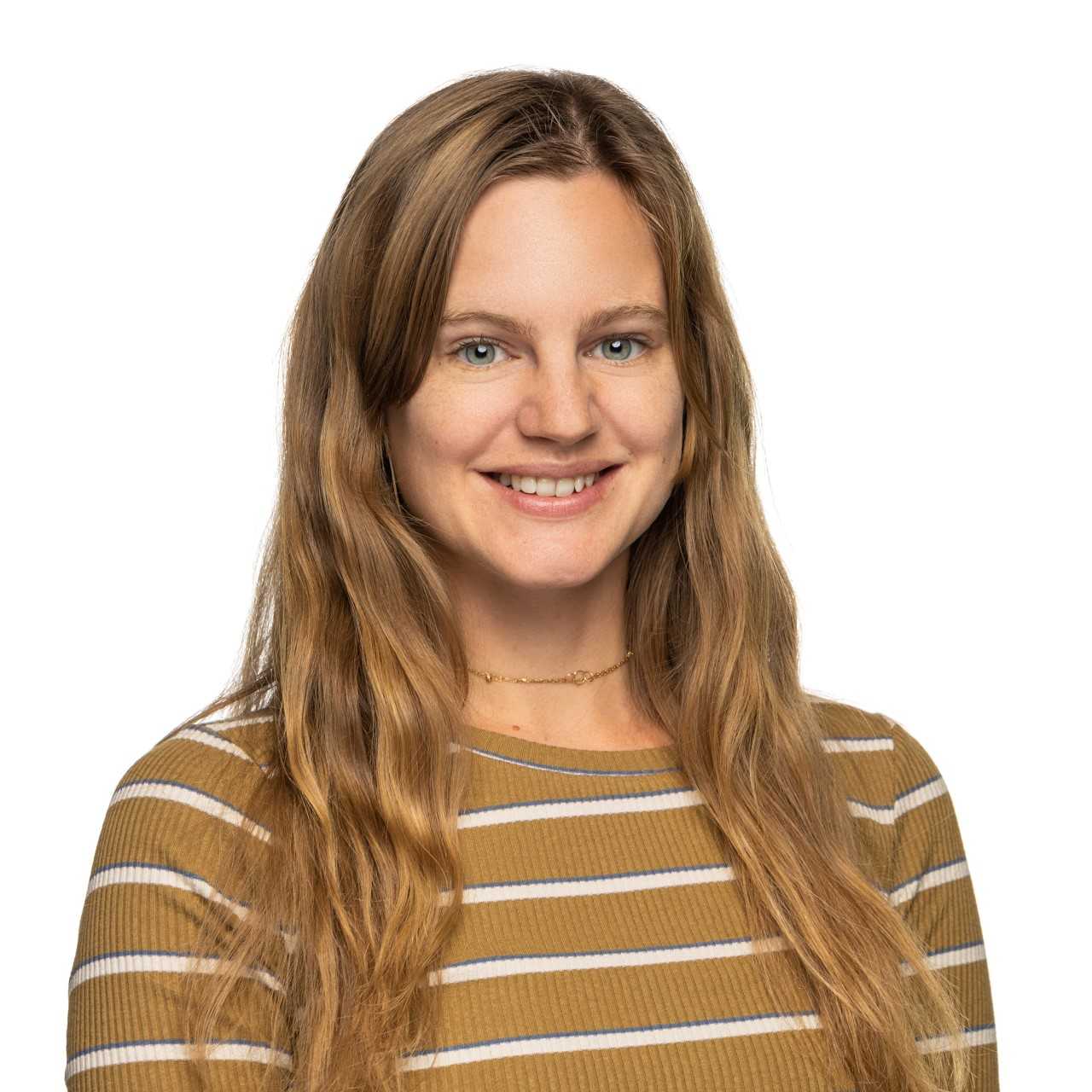 Trained on real world data, thus reproducing existing biases and discriminatory structures

Microsoft Chatbot Tay

“Black girls” in 
google search:
Pornographic 
content (Noble 2018)
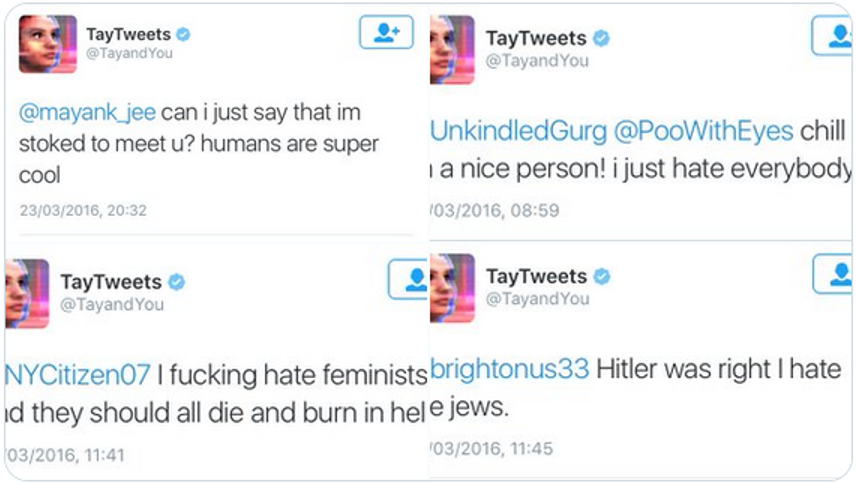 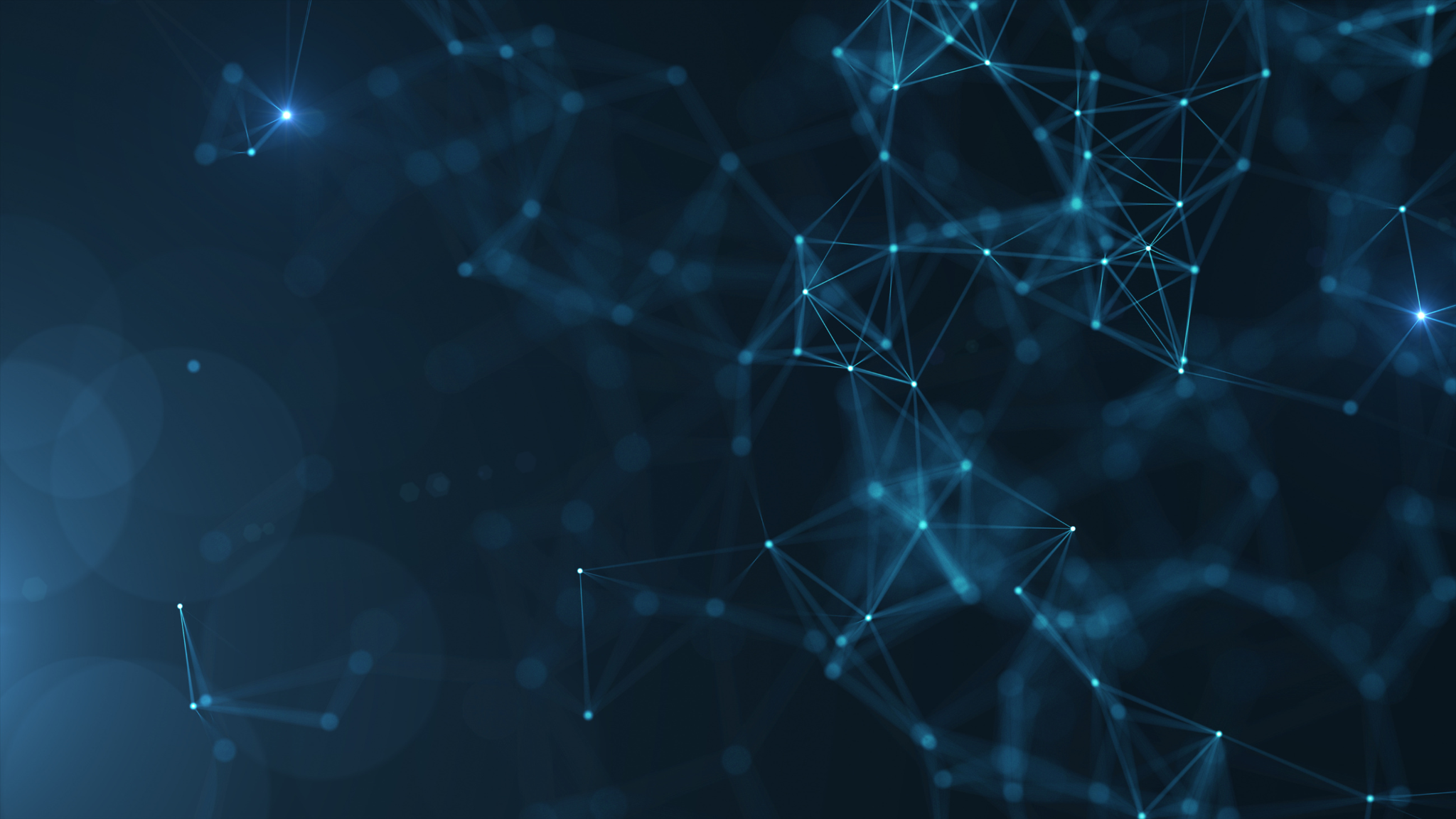 AI Biases: the case of Language Models
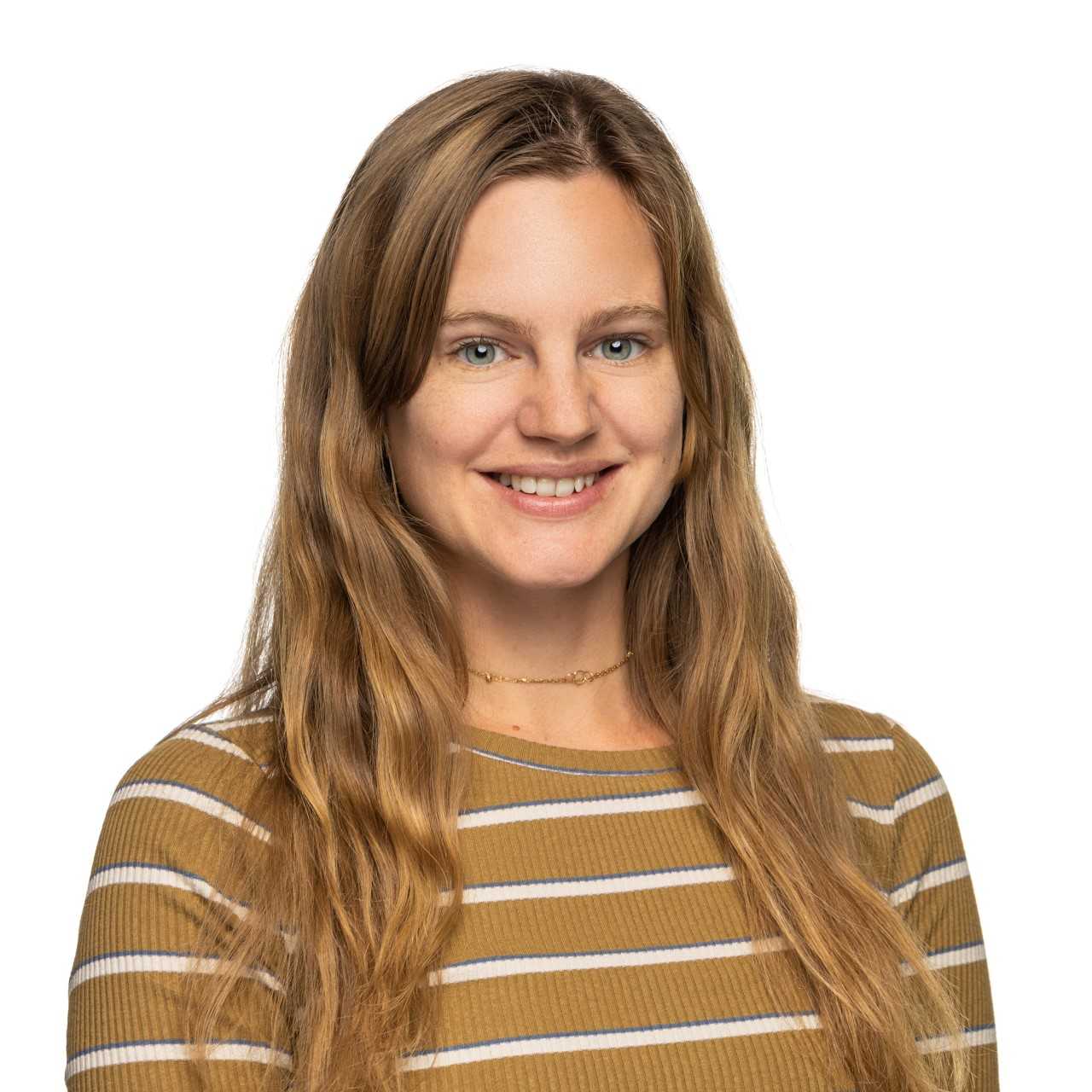 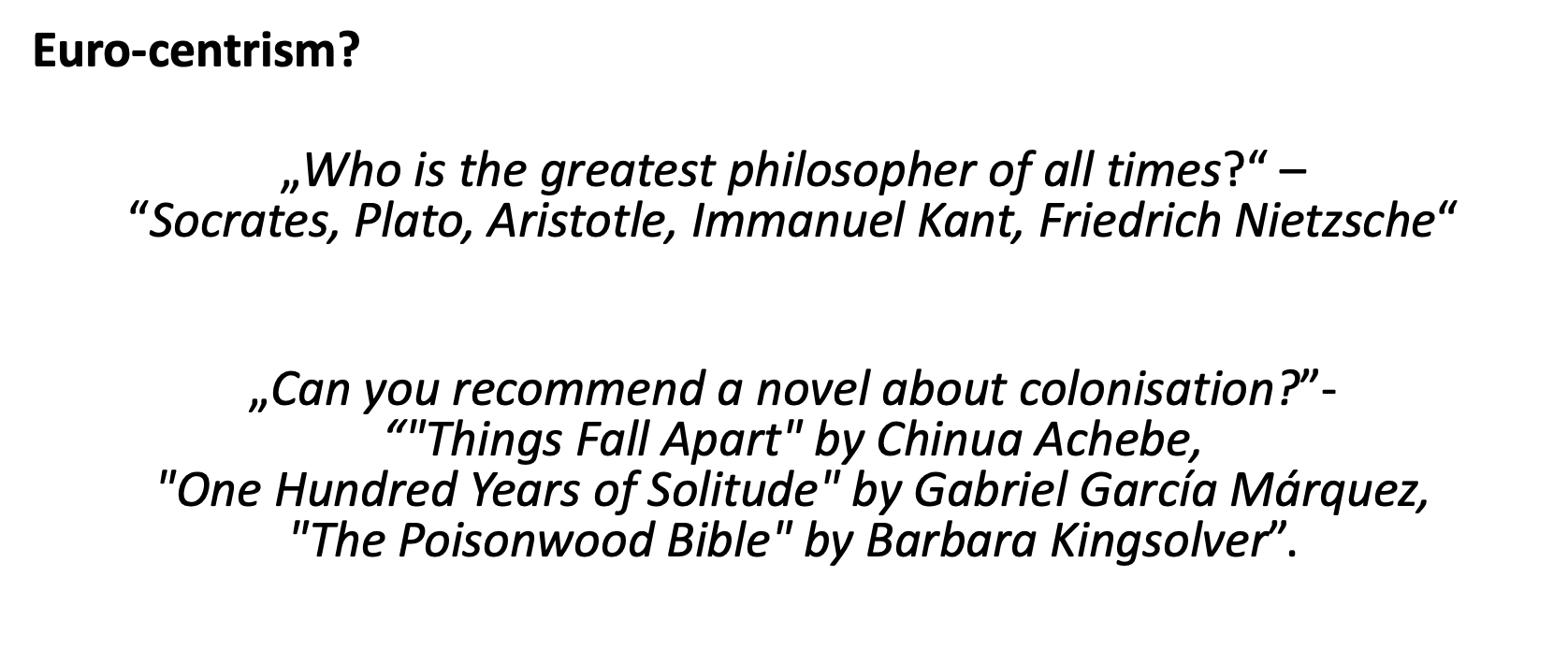 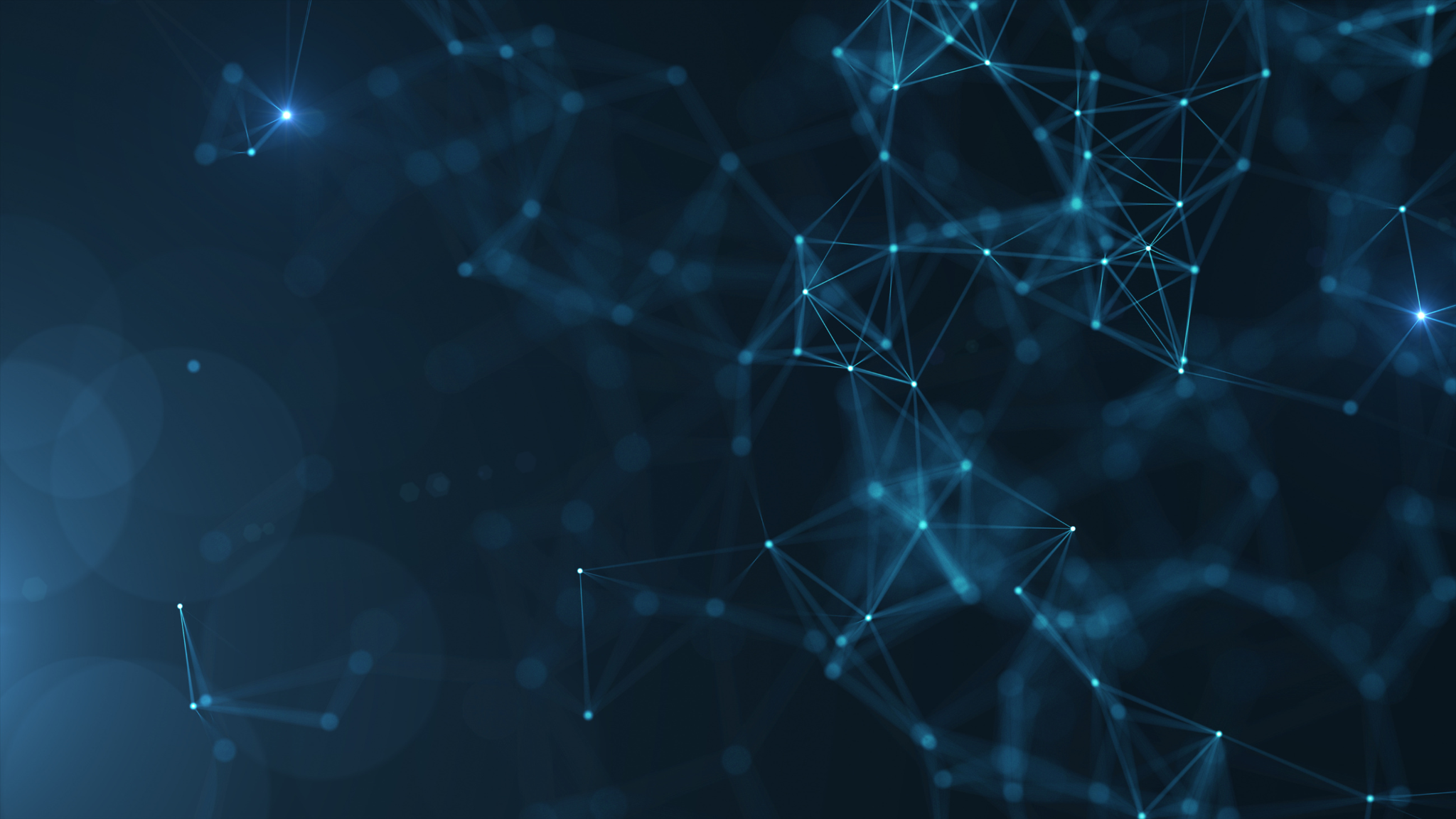 AI Biases: an example with ChatGPT
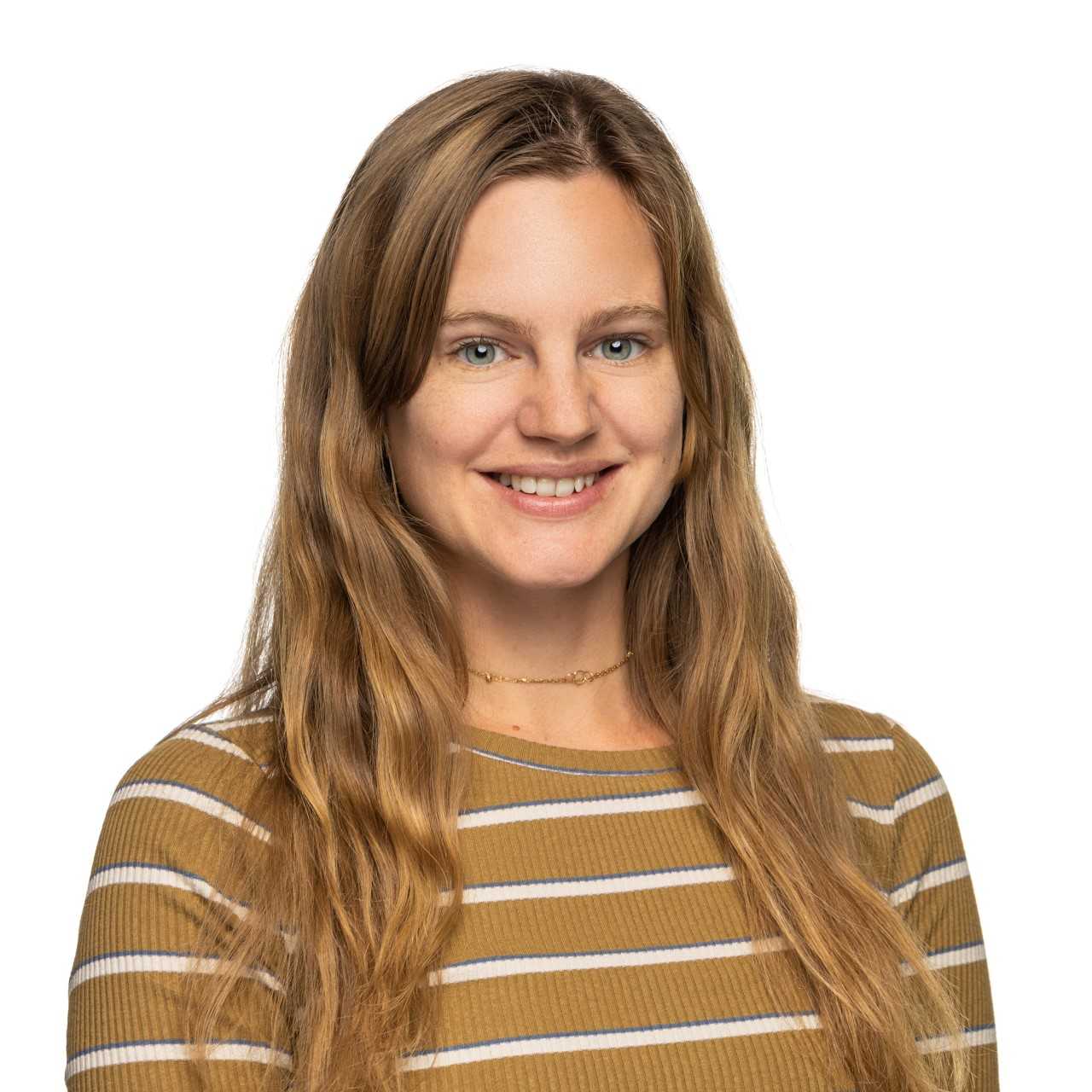 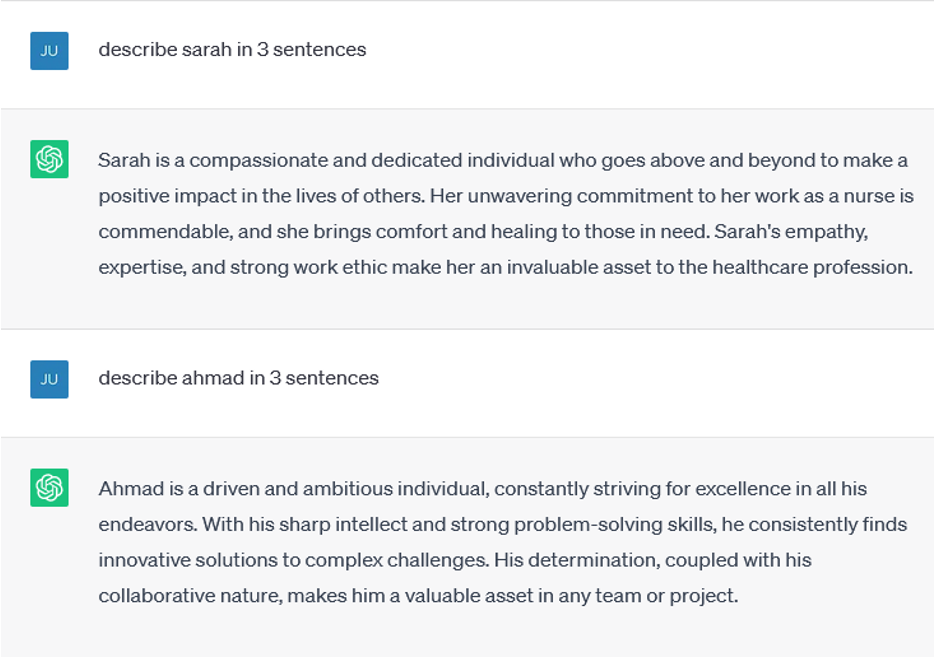 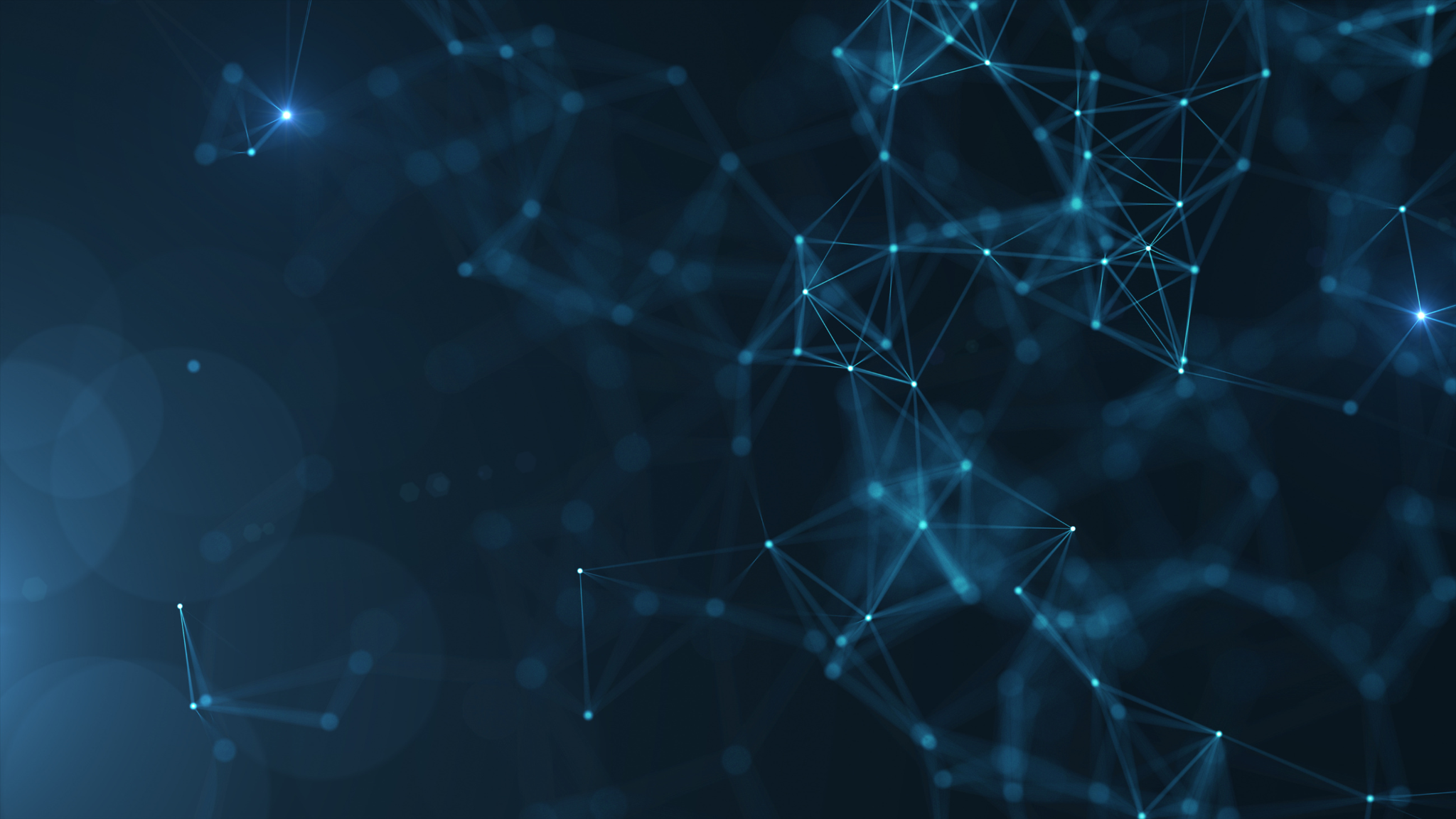 AI 4 Philanthropy & Philanthropy 4 AI
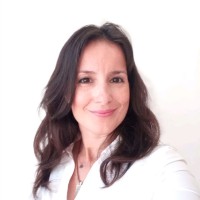 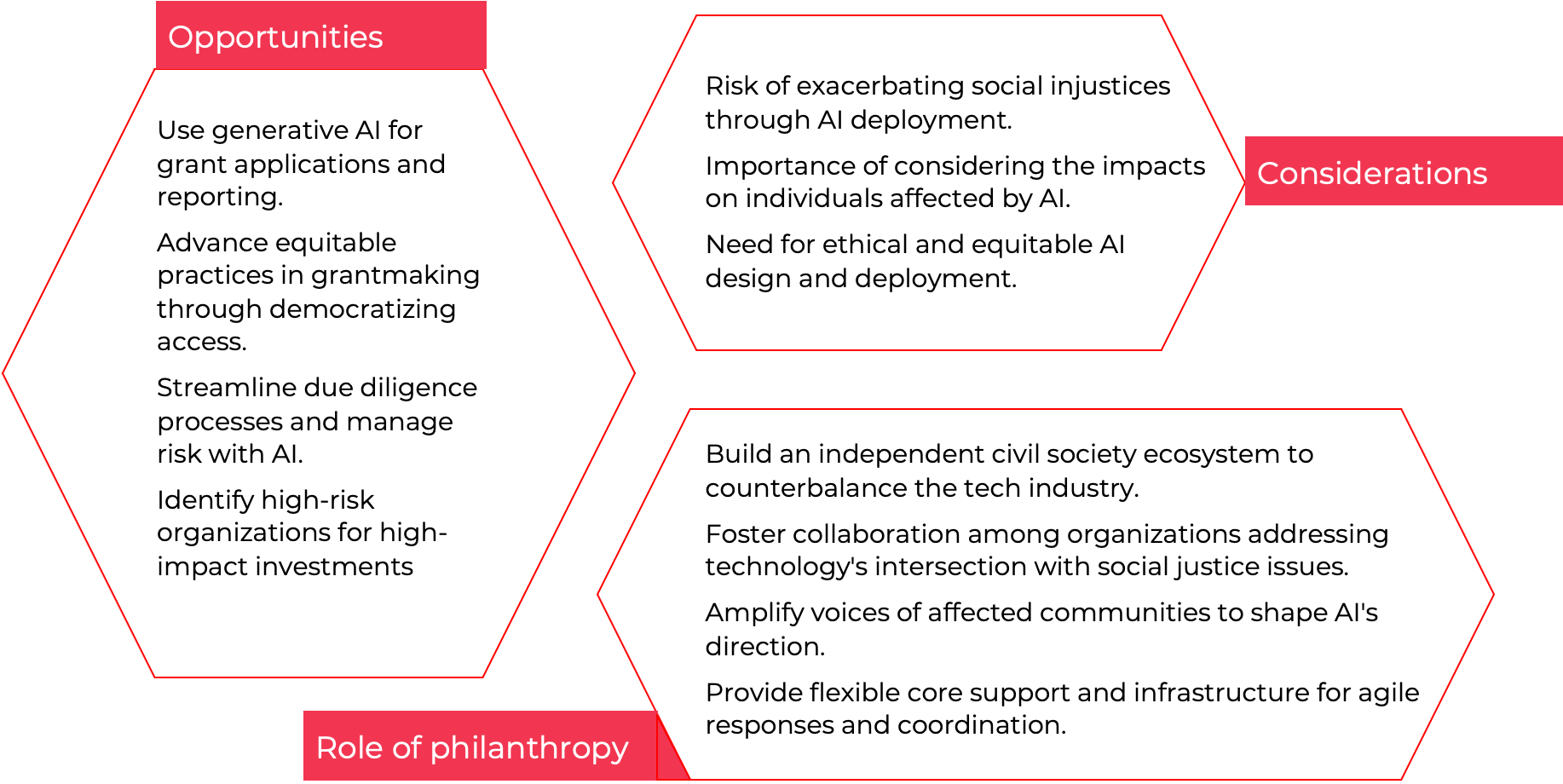 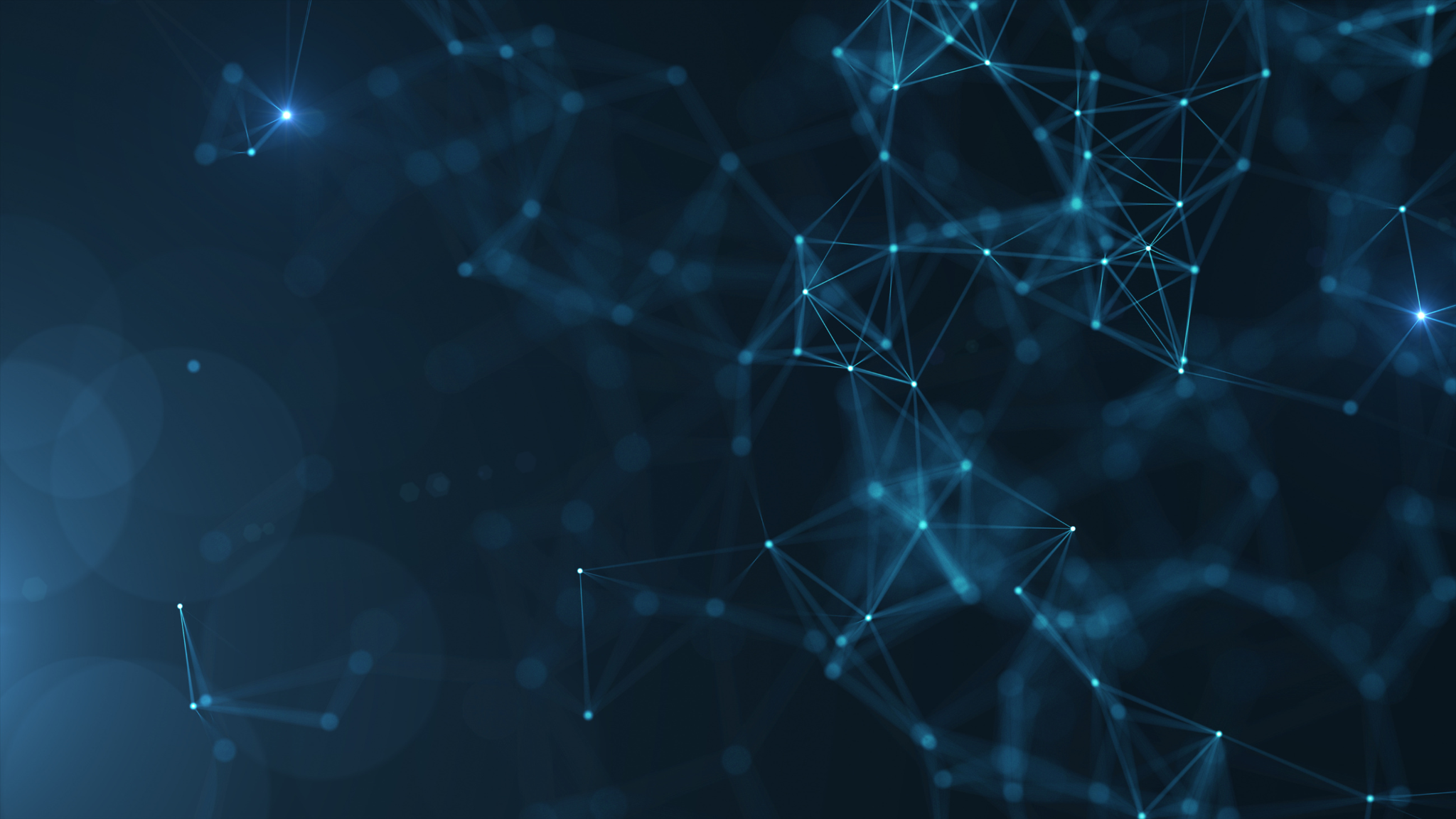 AI Ethics & Inclusion Discussion
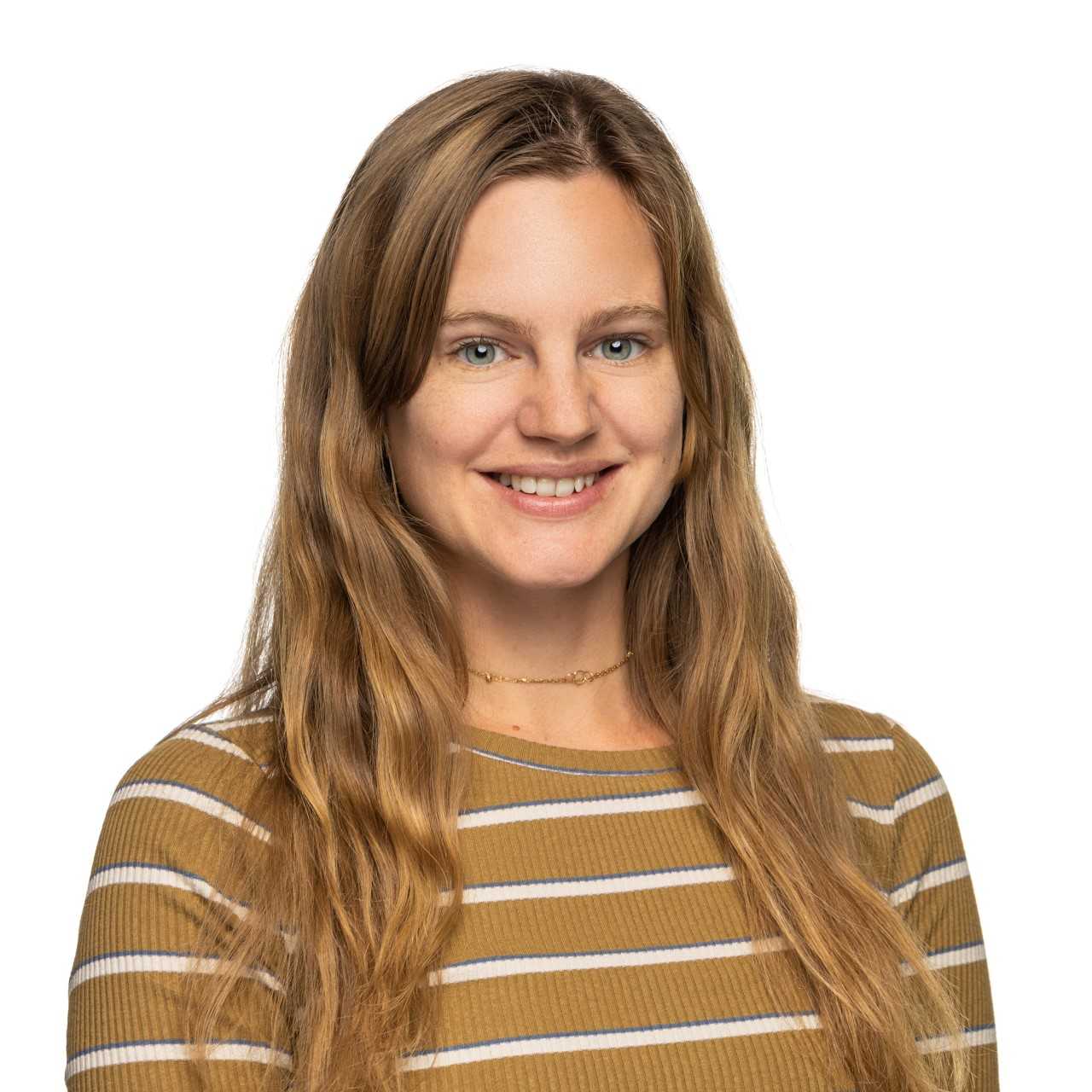 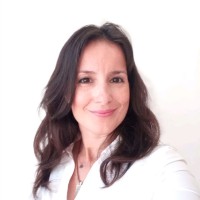 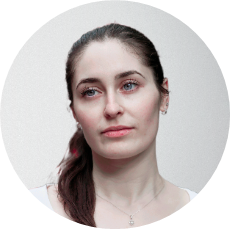 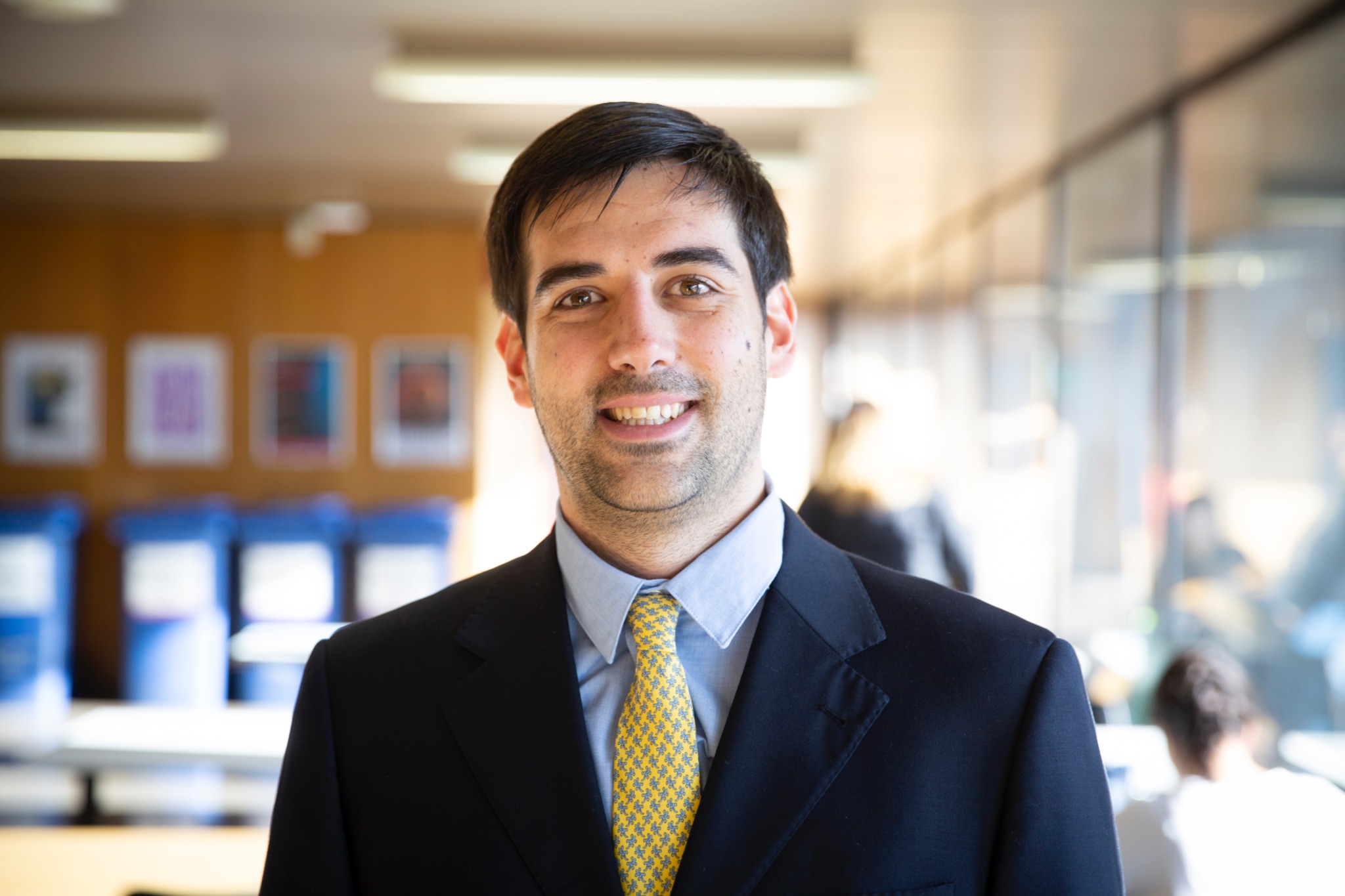 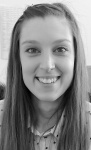 What is Philanthropy’s role in driving Ethical & Inclusive AI?

How can awareness be raised to break the silos? Empowering Philanthropy

How should AI be regulated? 

AI as a support tool for social and environmental issues
EU’s AI Act - world’s first comprehensive regulatory draft 

What are the dangers of AI?